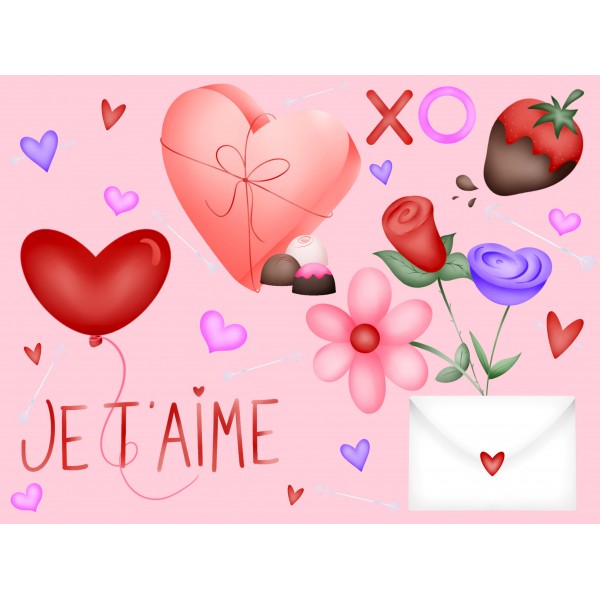 J’espionne la Saint-Valentin
Tu auras 10 secondes pour observer la scène et compter le nombre pour l’image demandée !
Ensuite tu devras accomplir l’exercice pour le nombre que tu as compté !
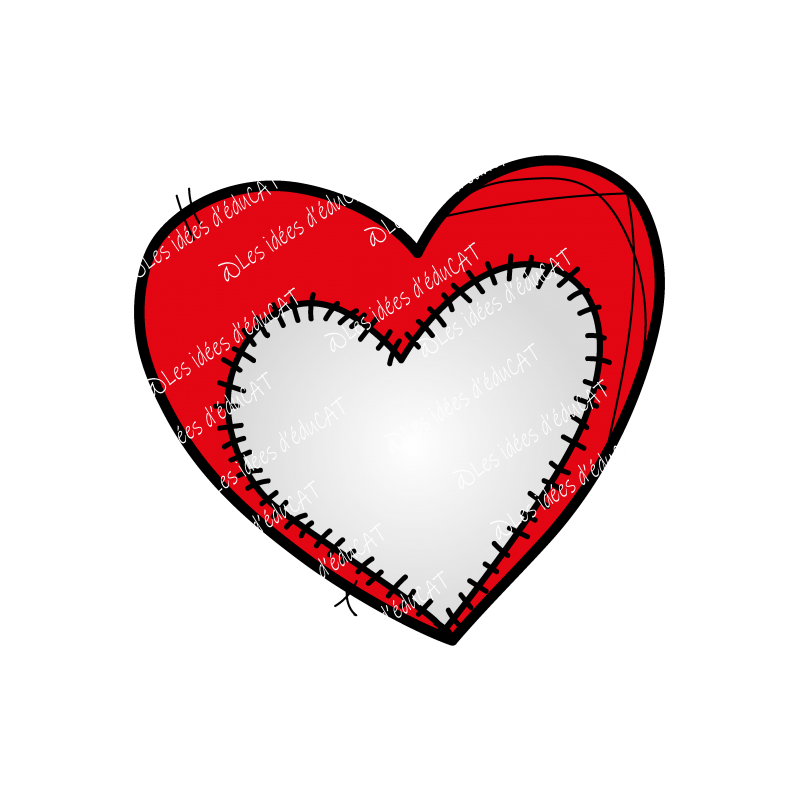 Combien de          vois-tu ? is-tu ?
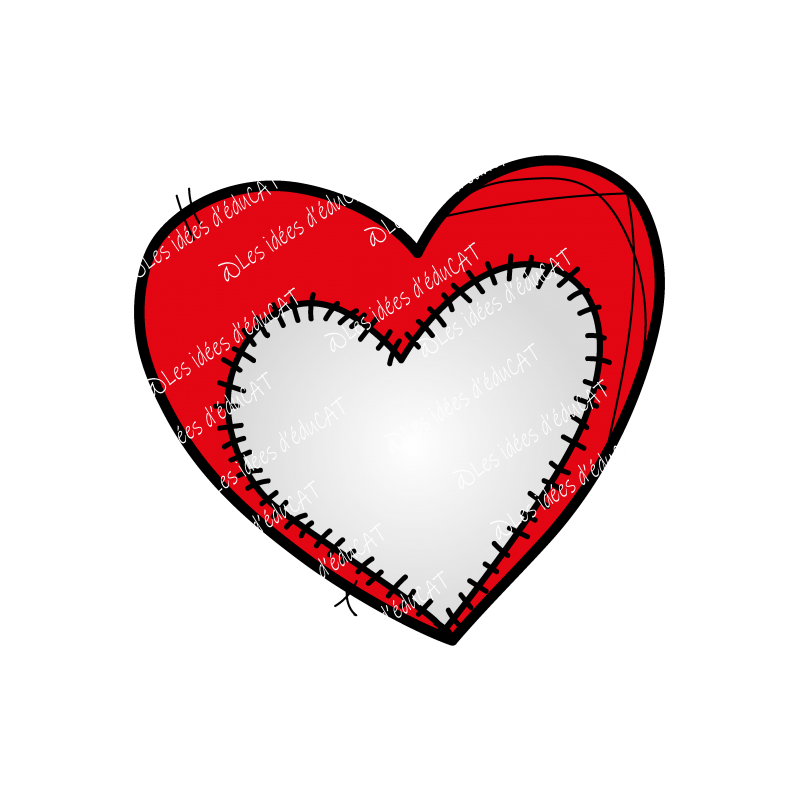 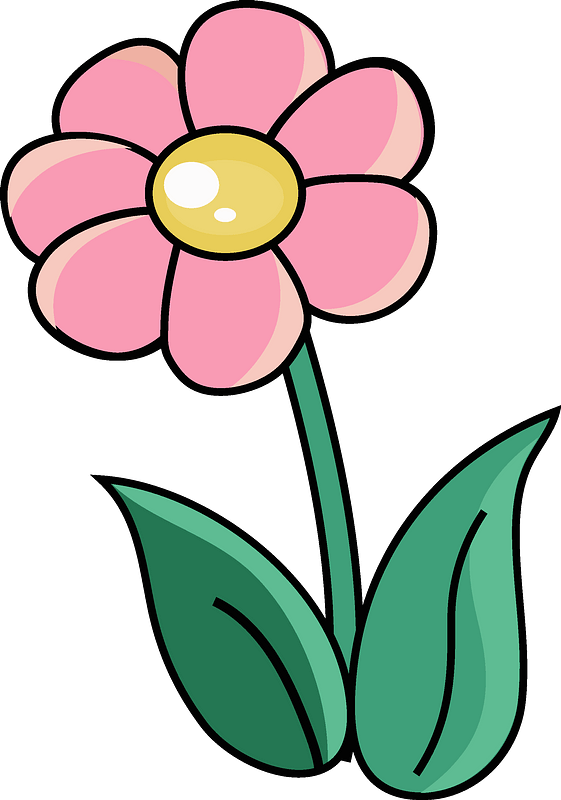 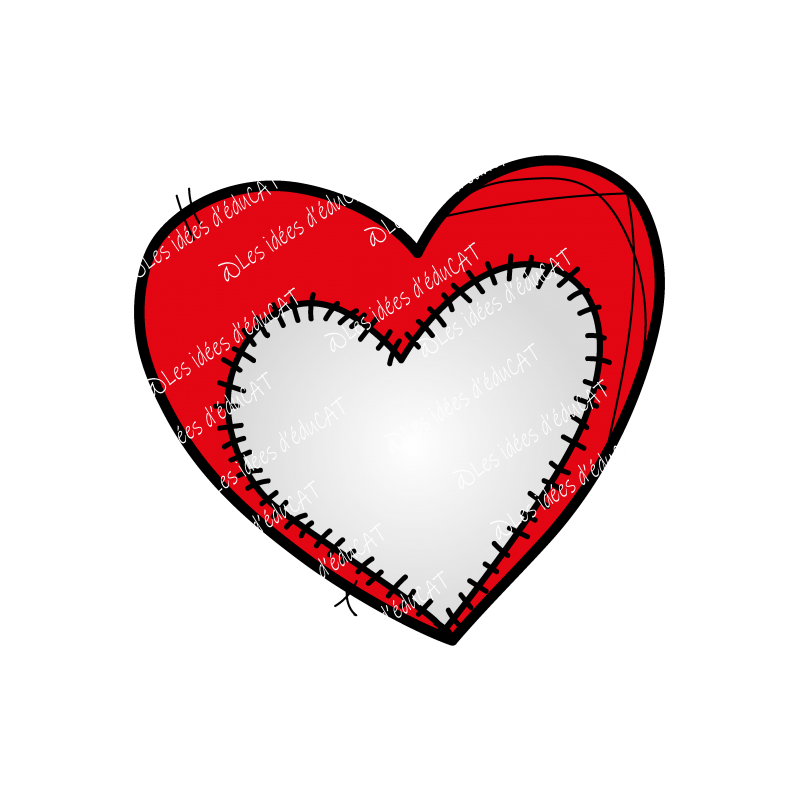 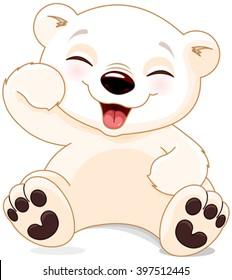 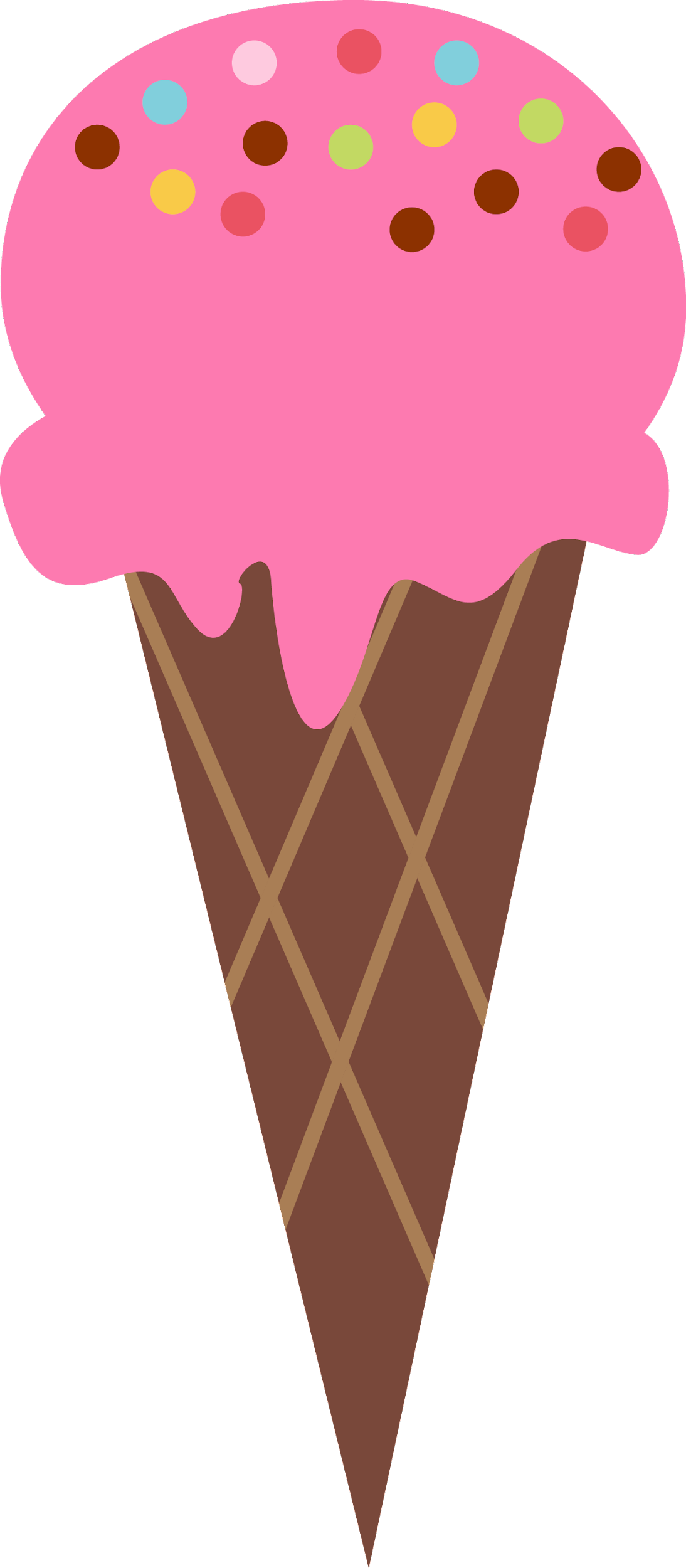 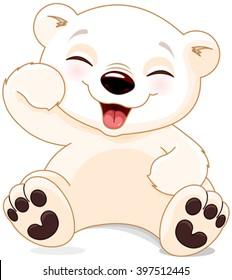 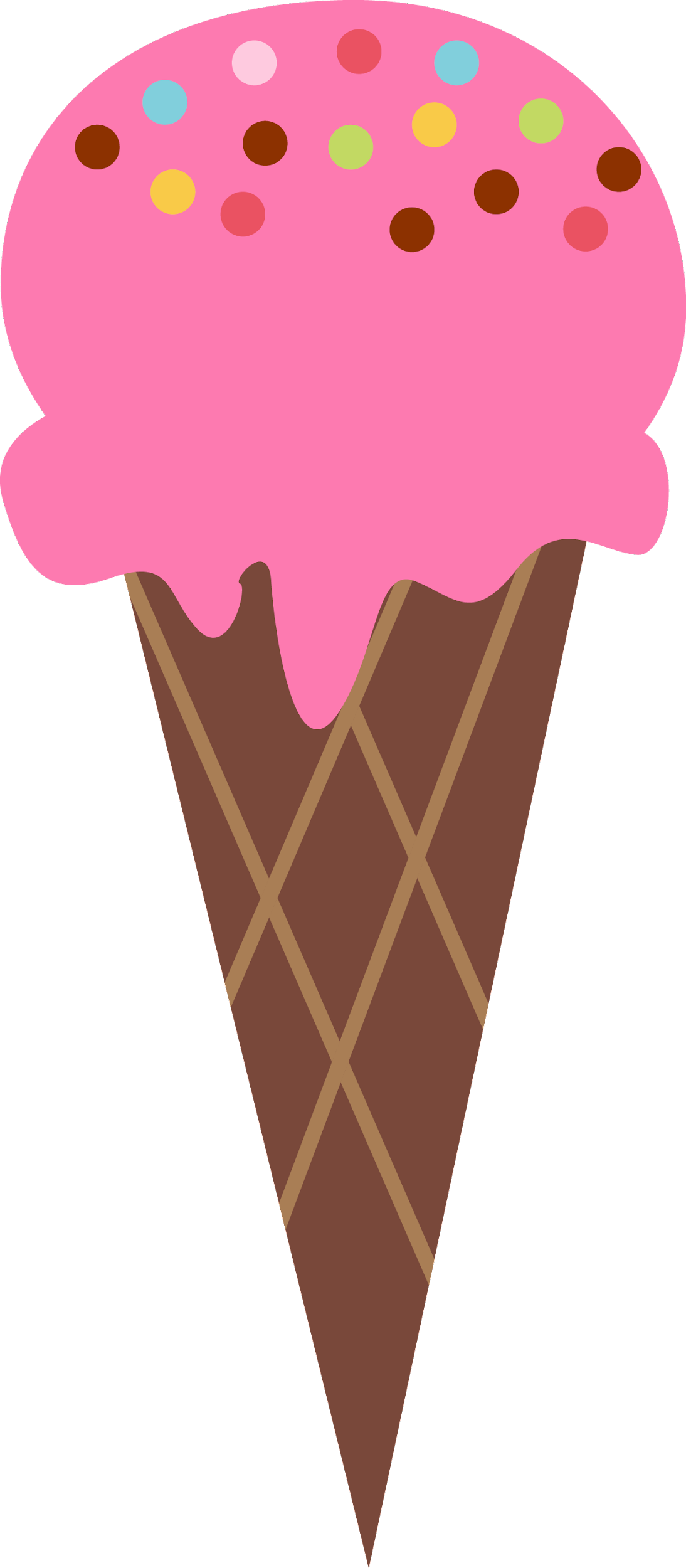 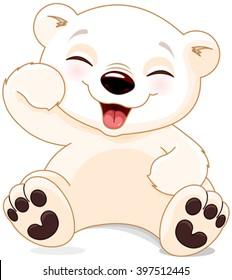 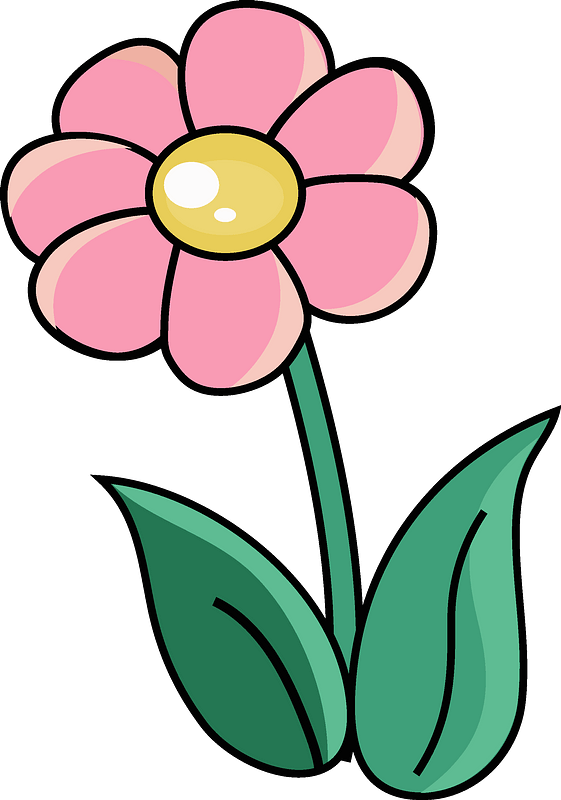 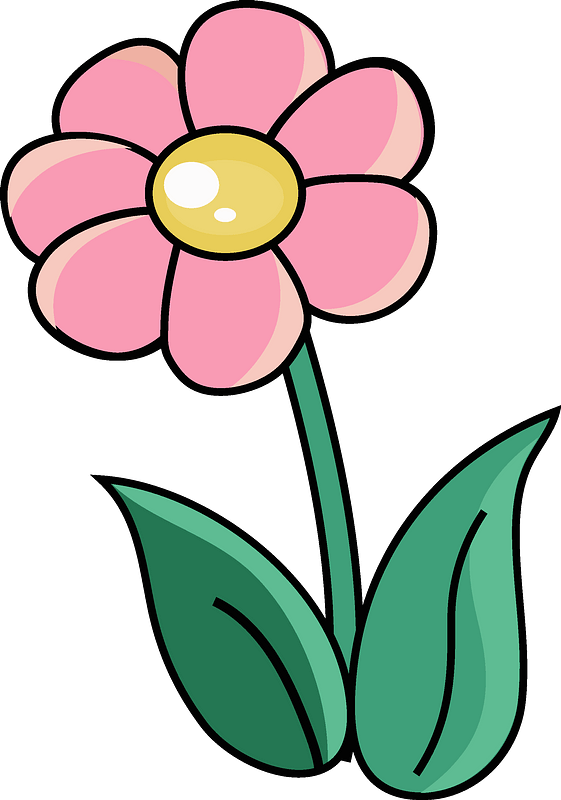 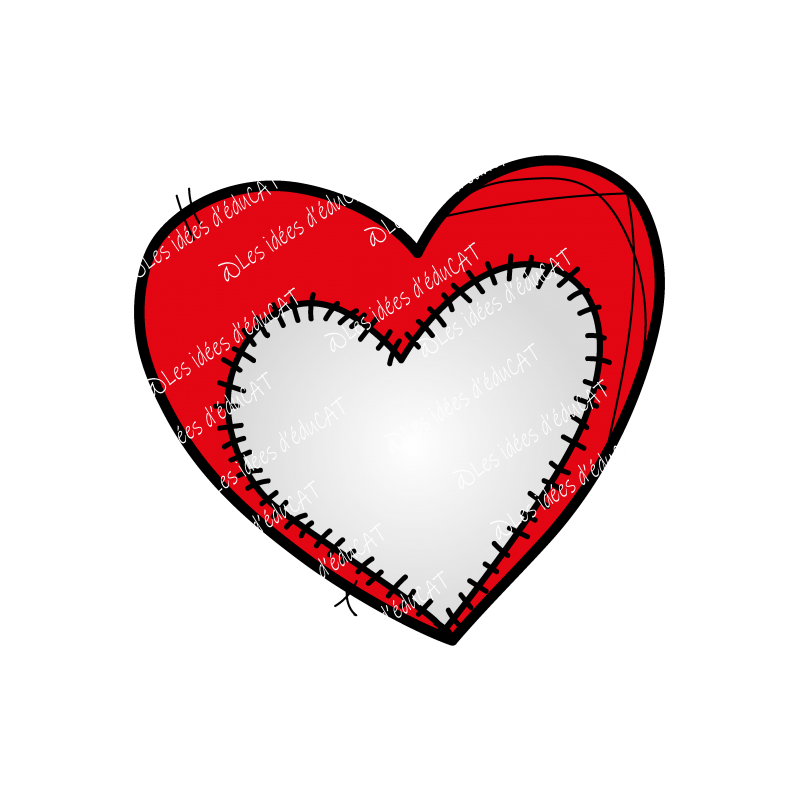 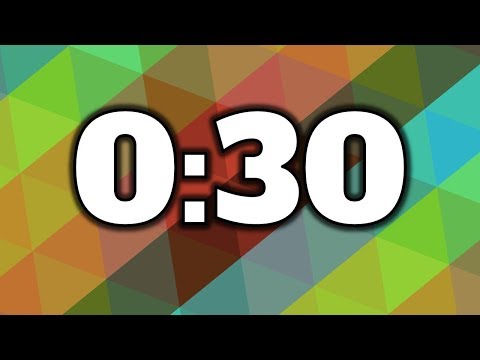 Fais l’exercice pour le nombre compté
5
6
3
4
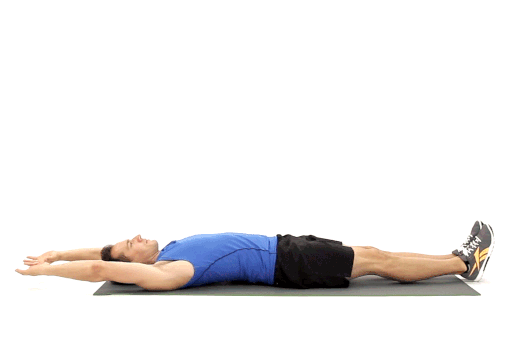 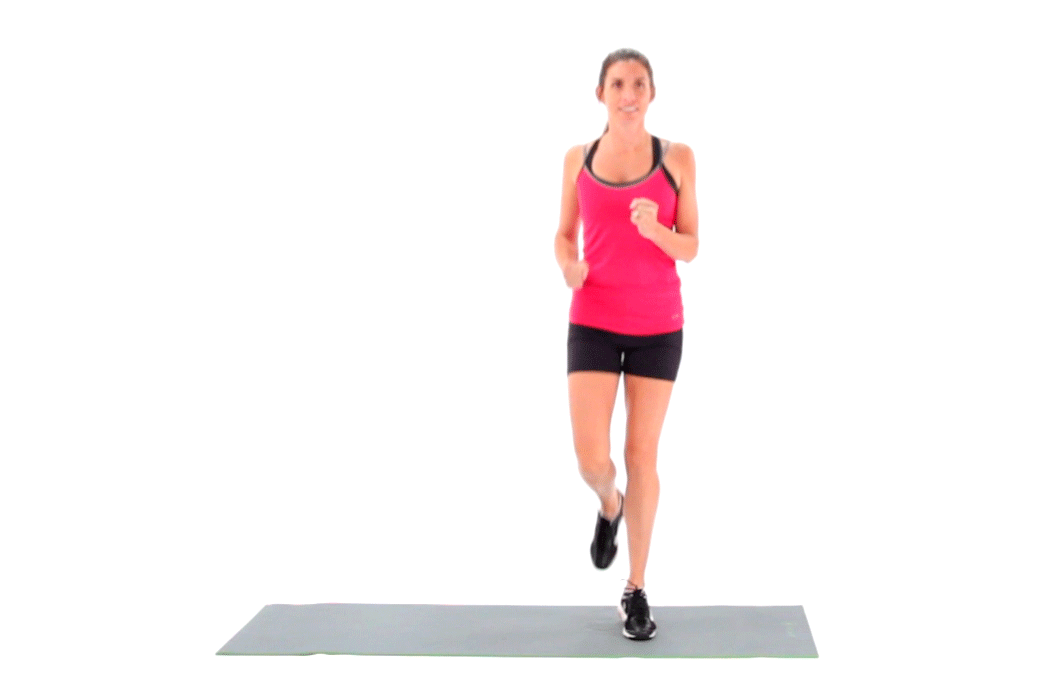 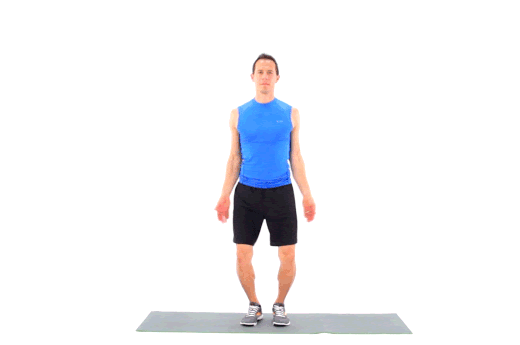 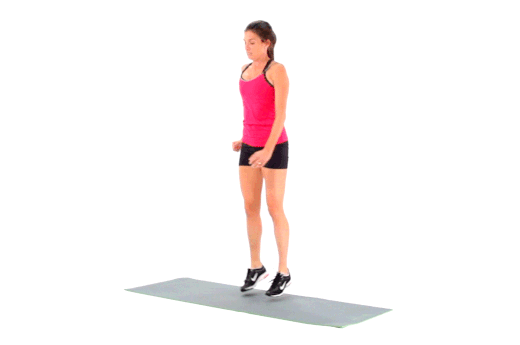 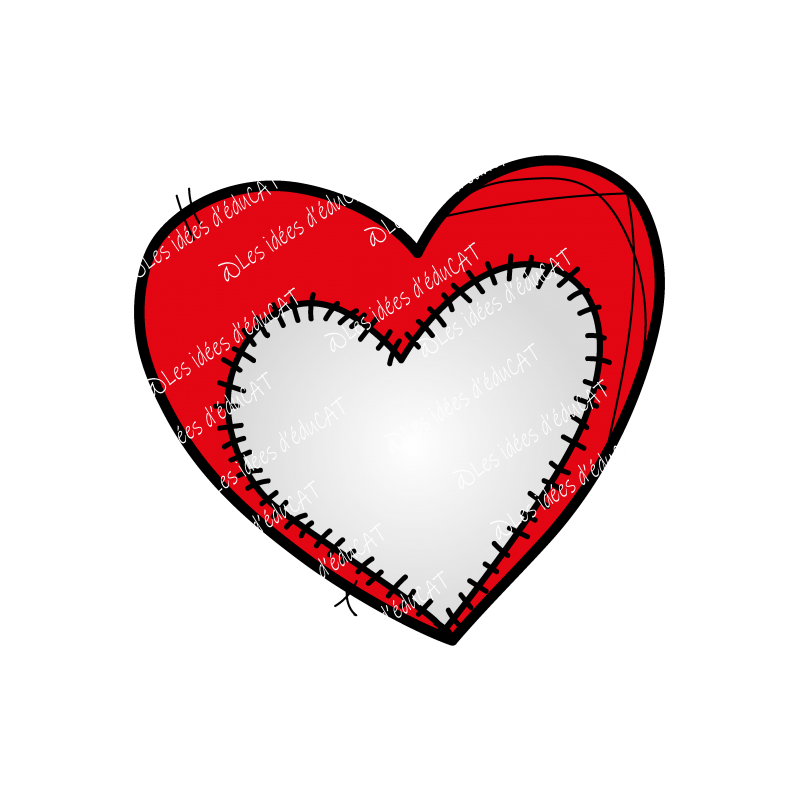 As-tu vu 3         ? Bravo !
5
6
3
4
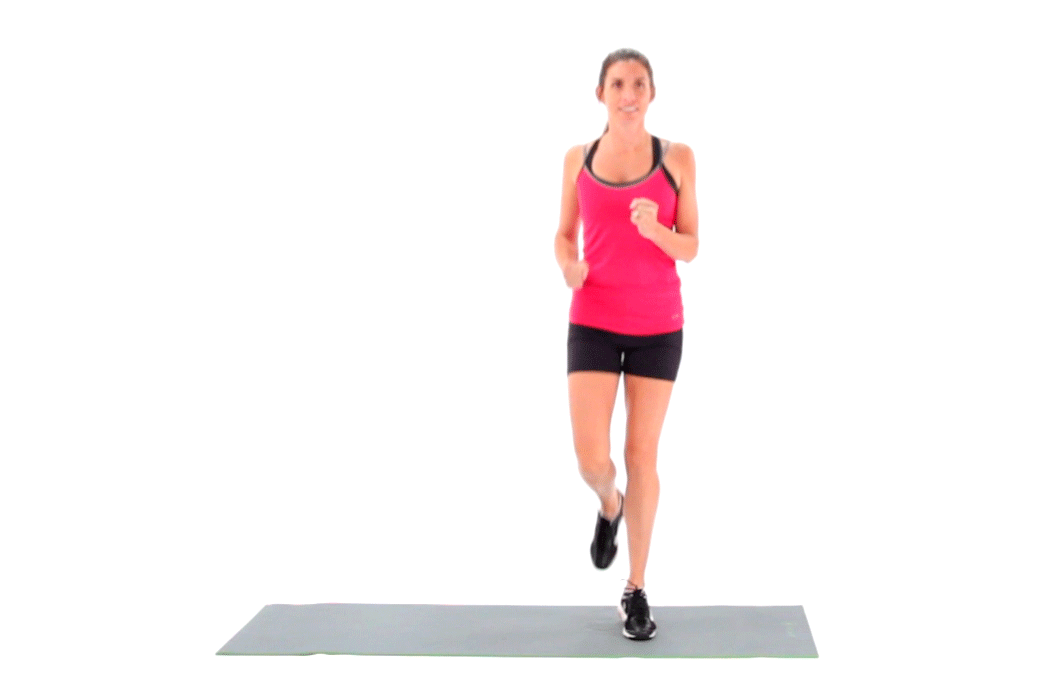 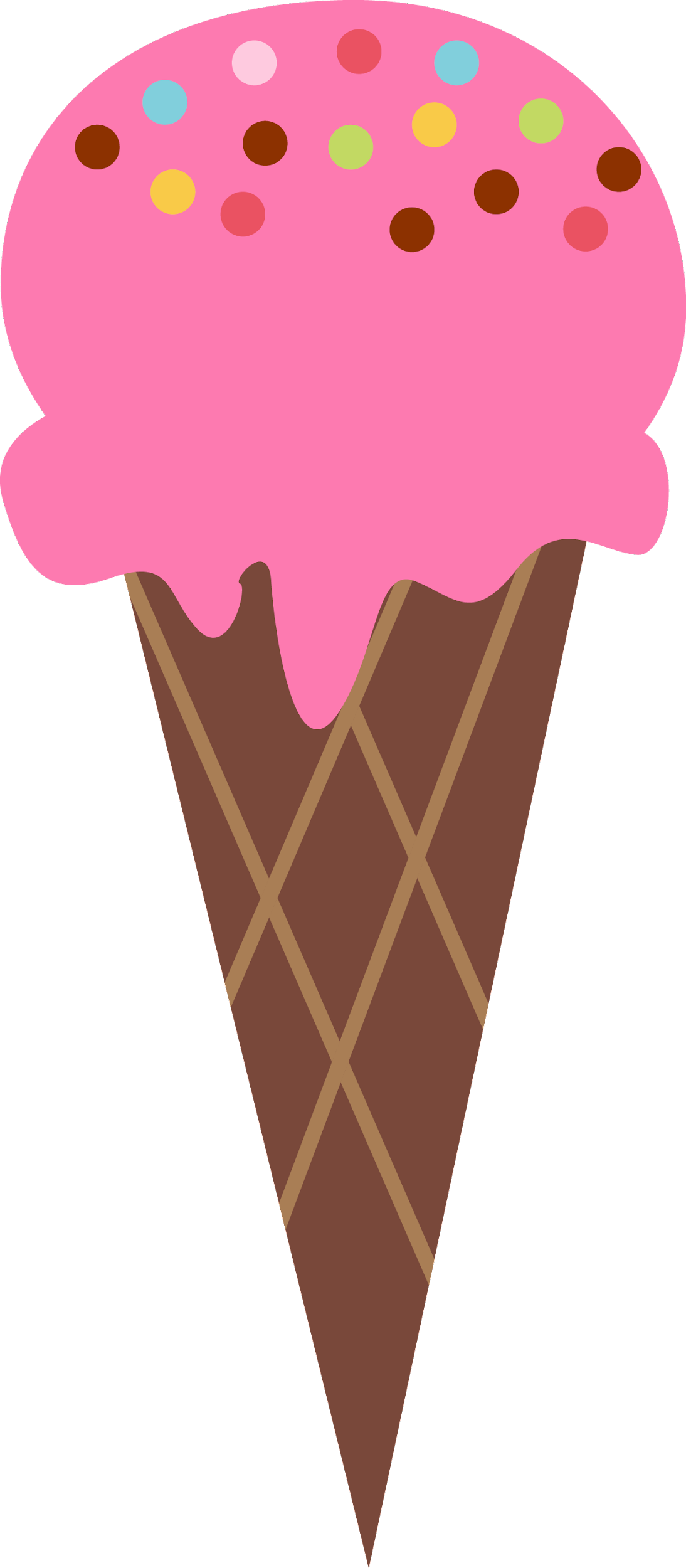 Combien de          vois-tu ? is-tu ?
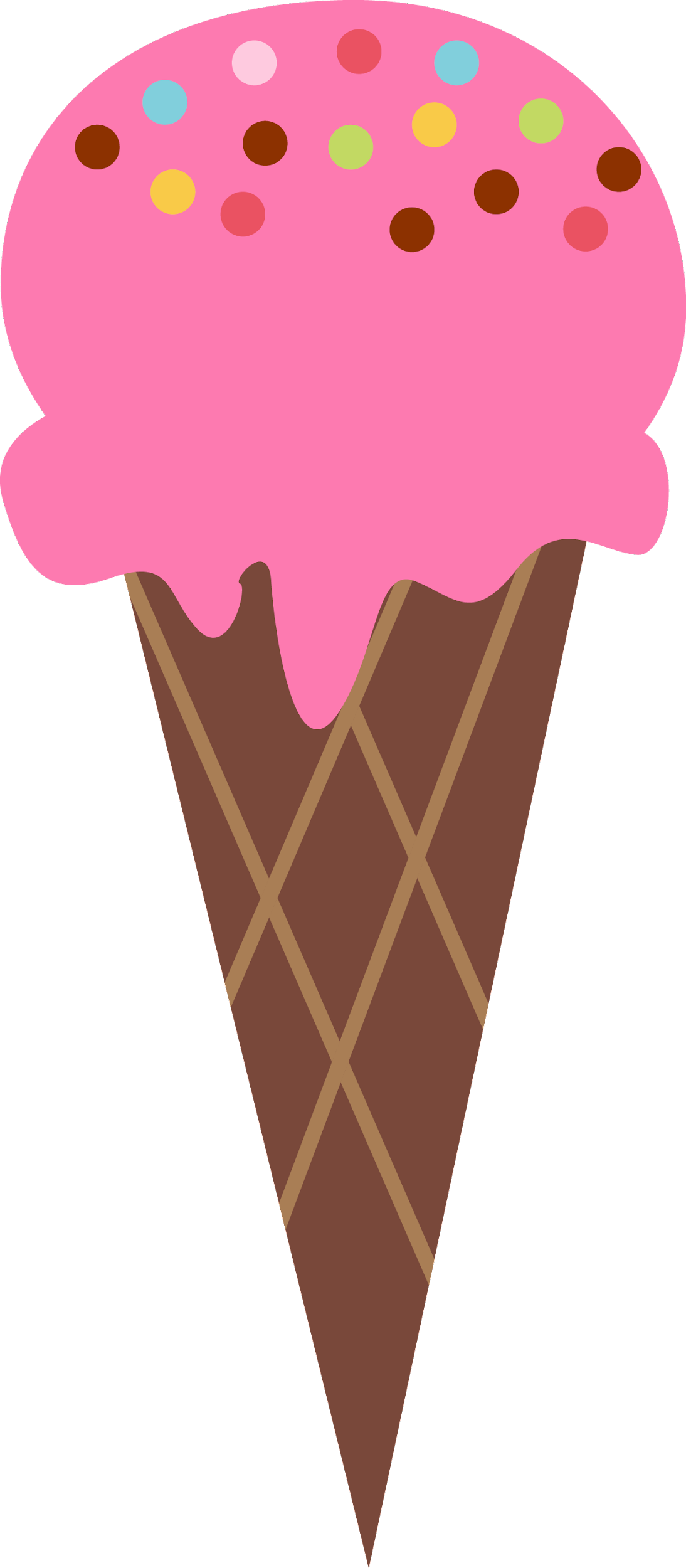 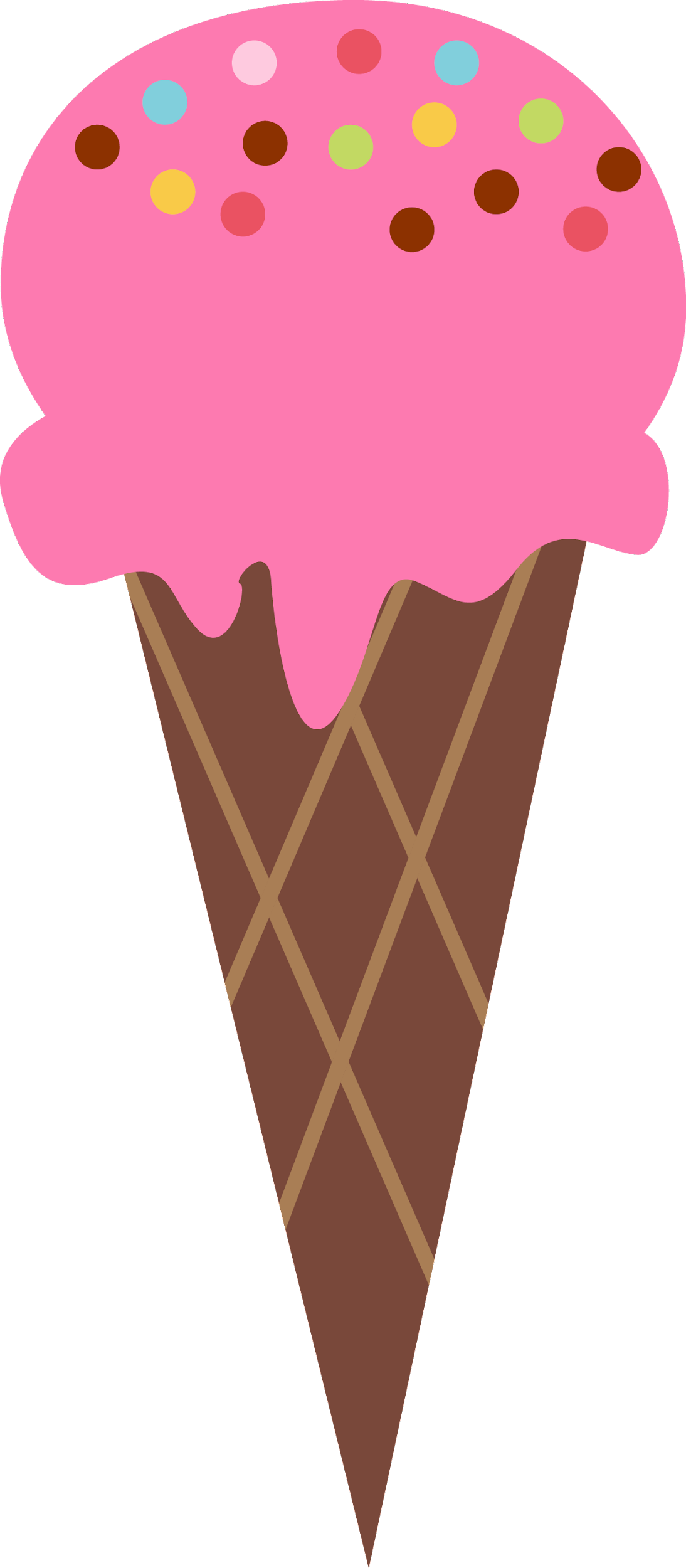 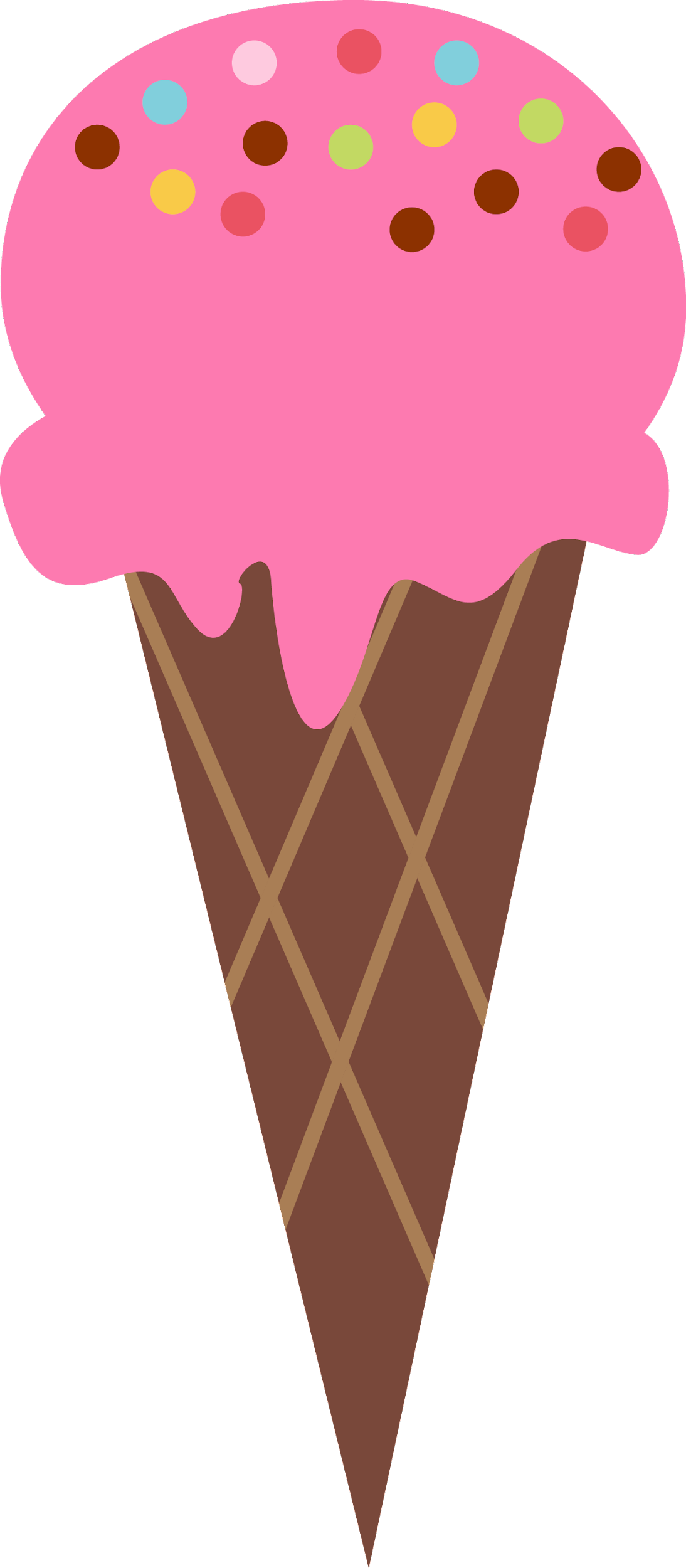 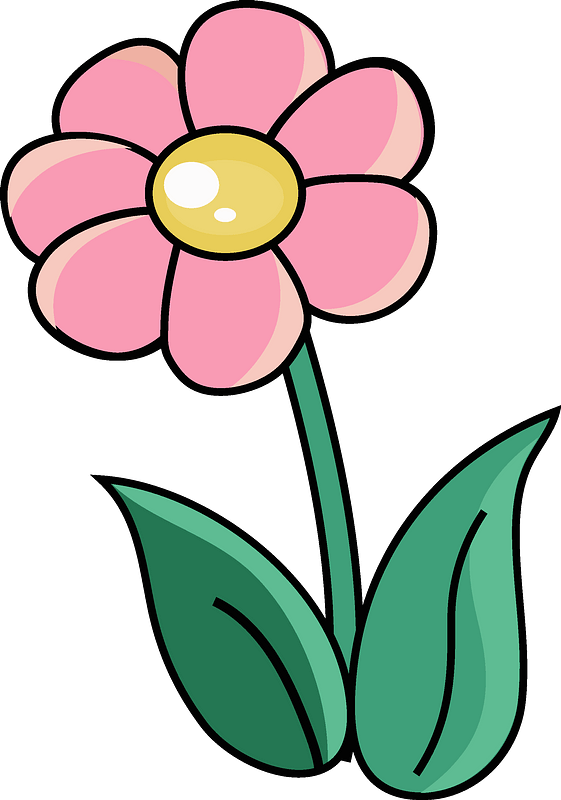 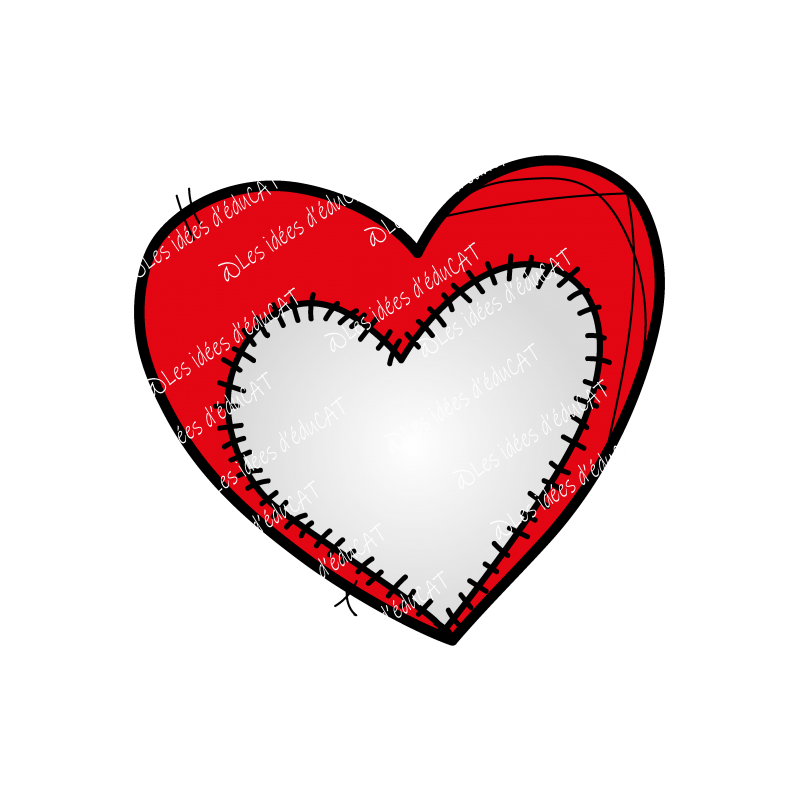 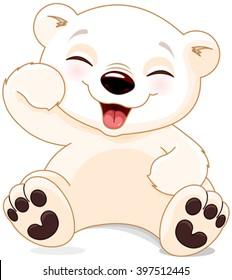 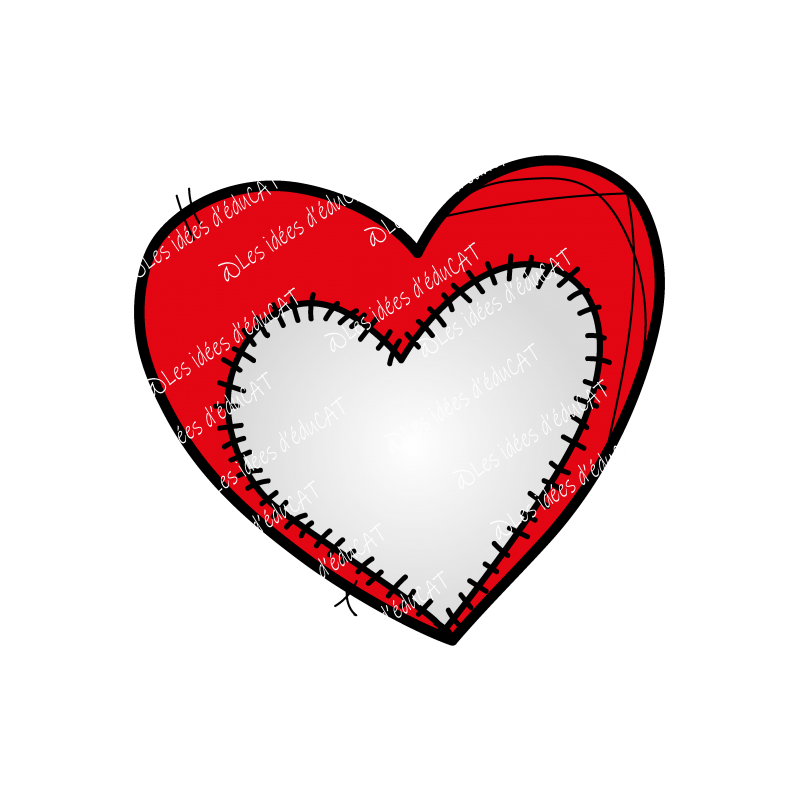 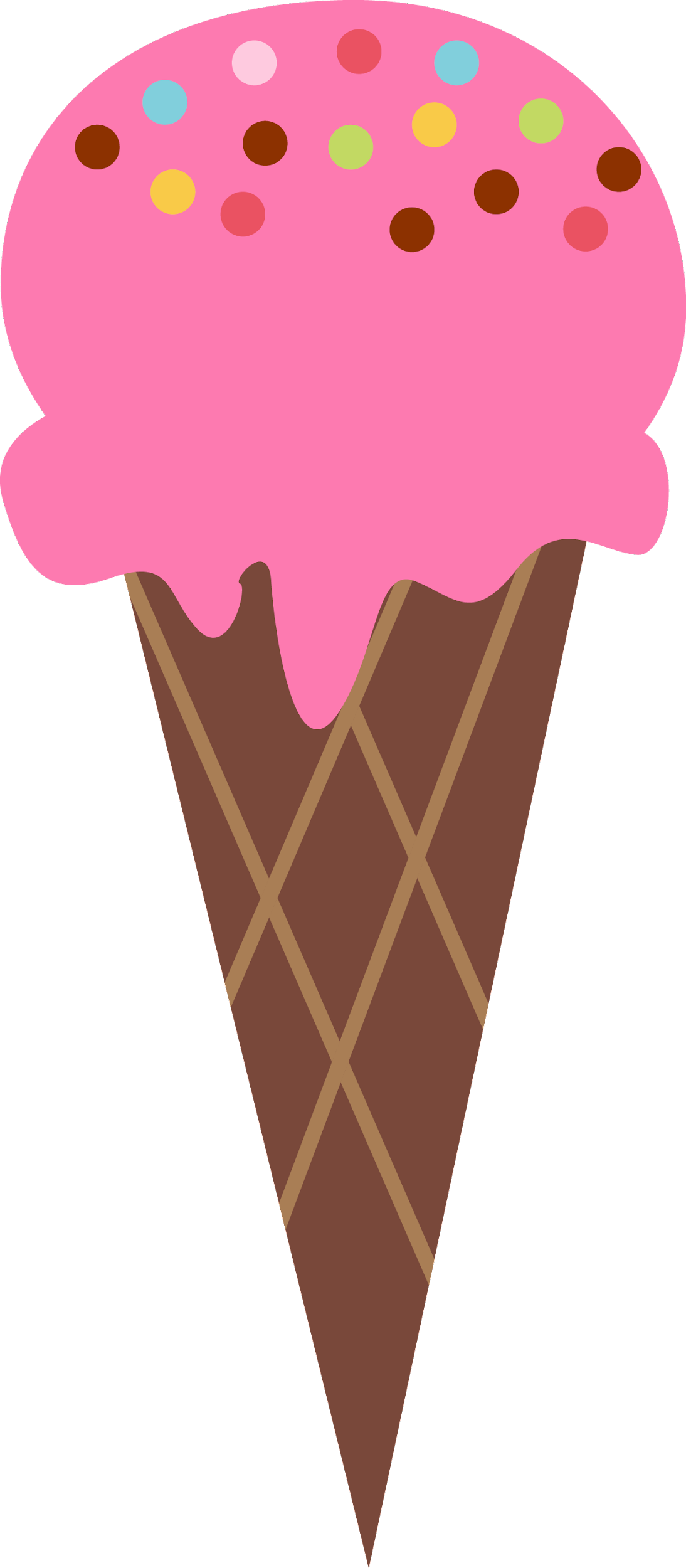 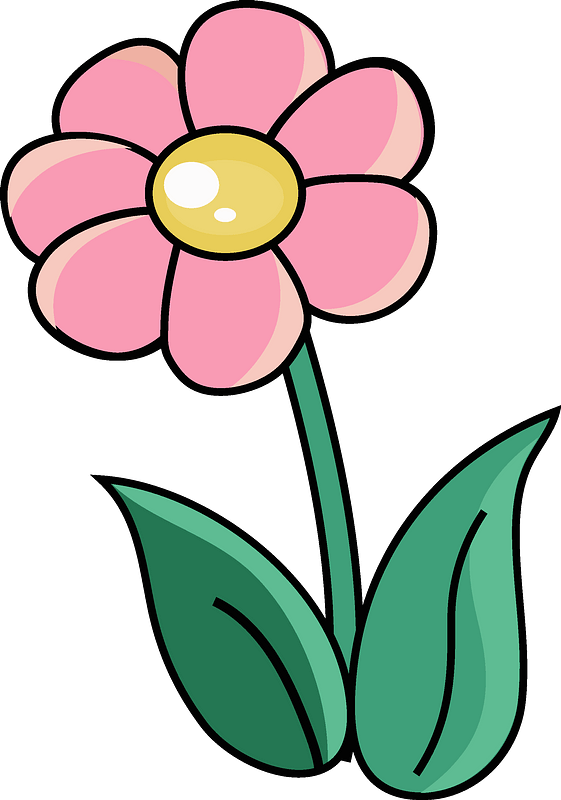 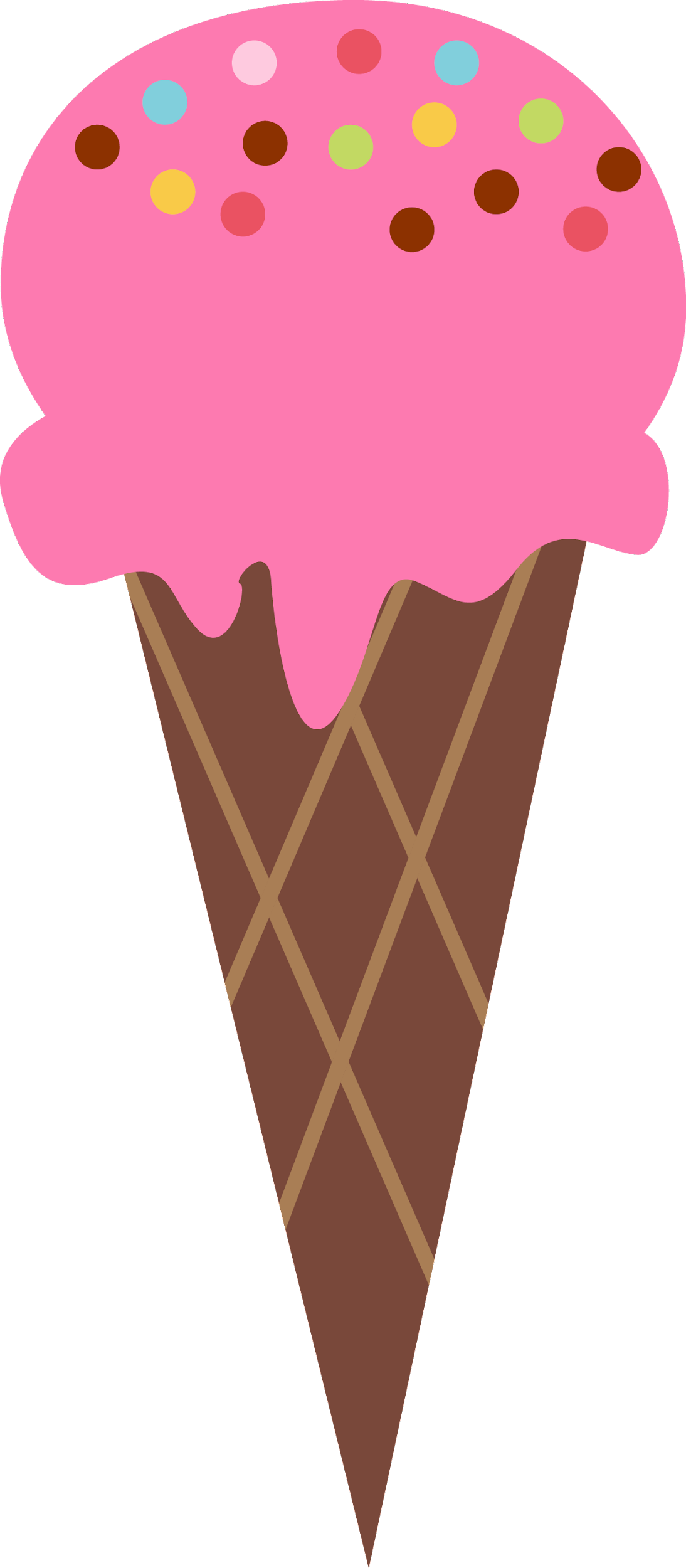 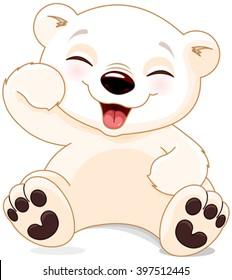 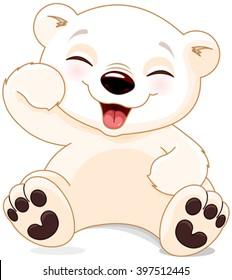 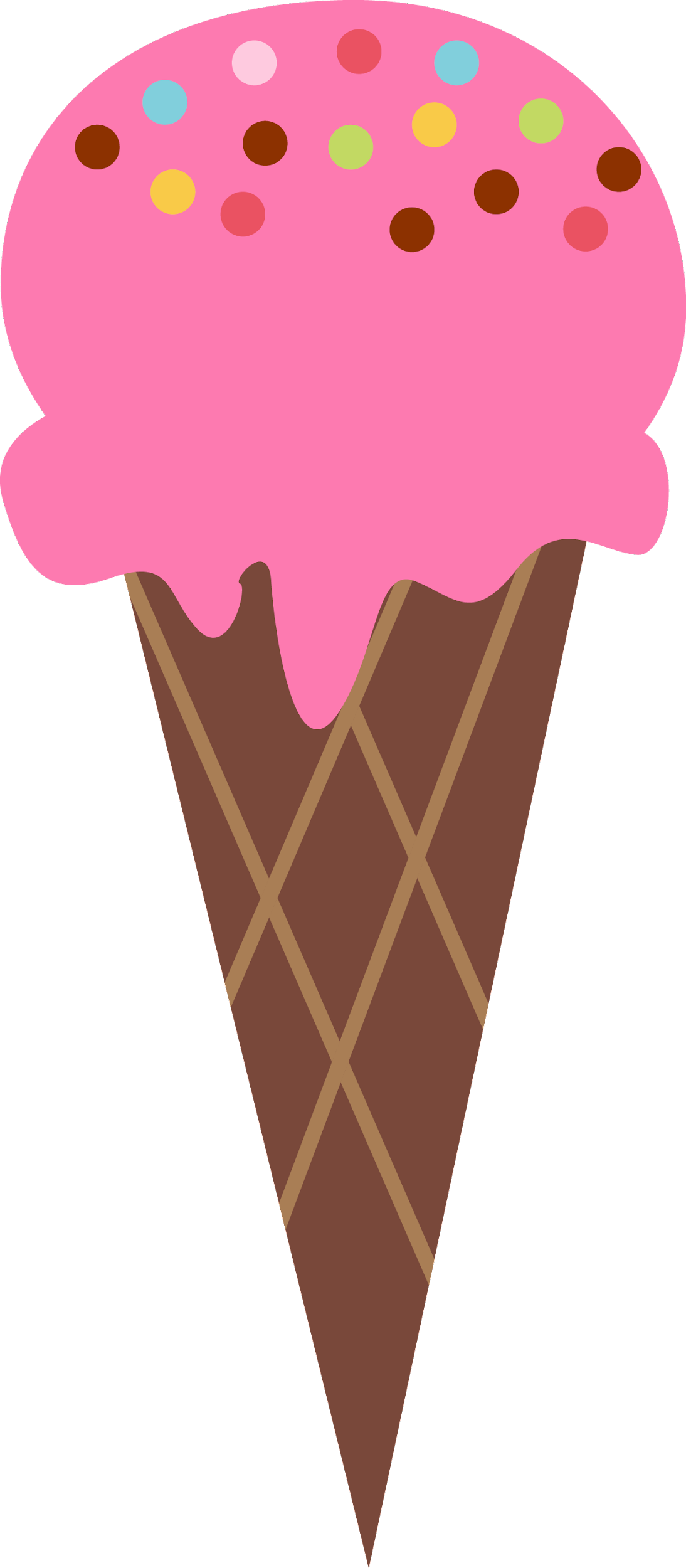 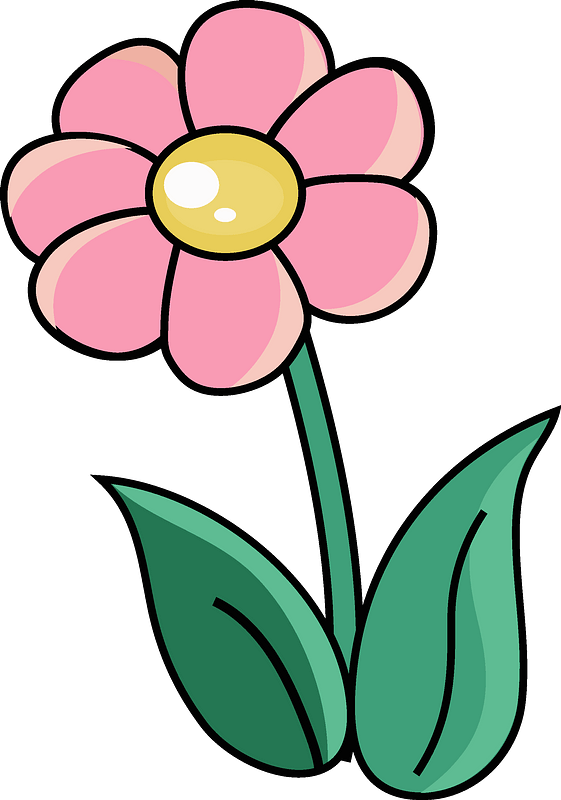 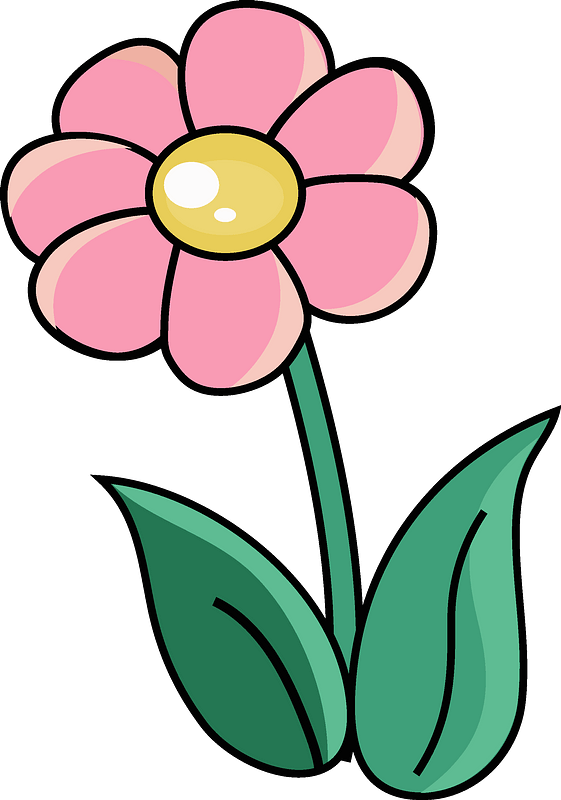 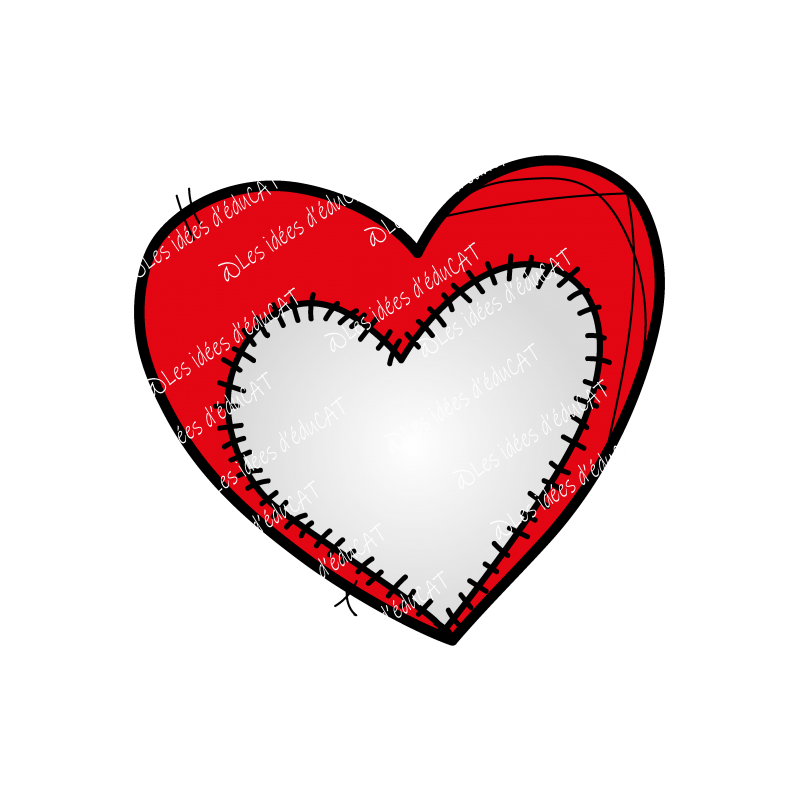 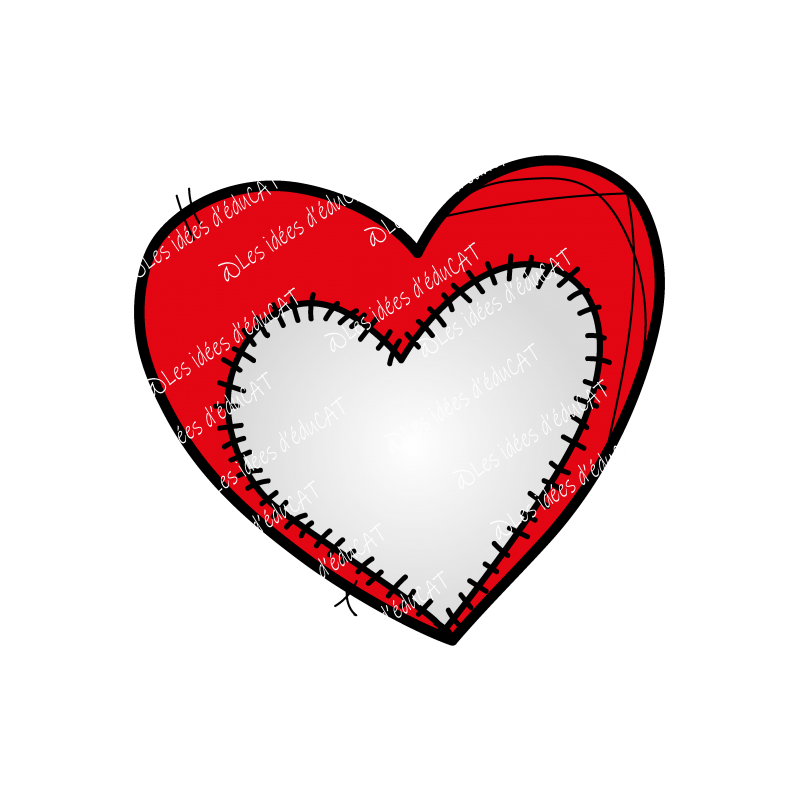 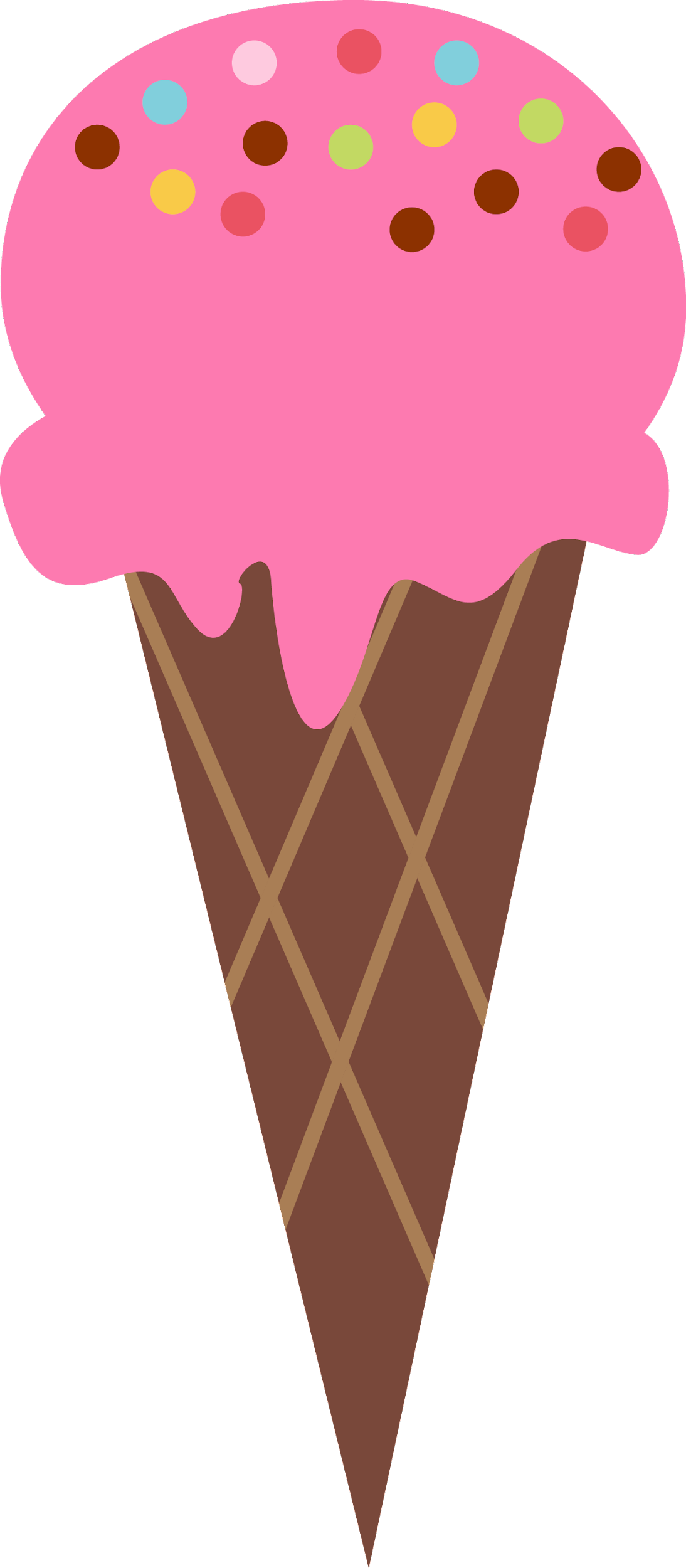 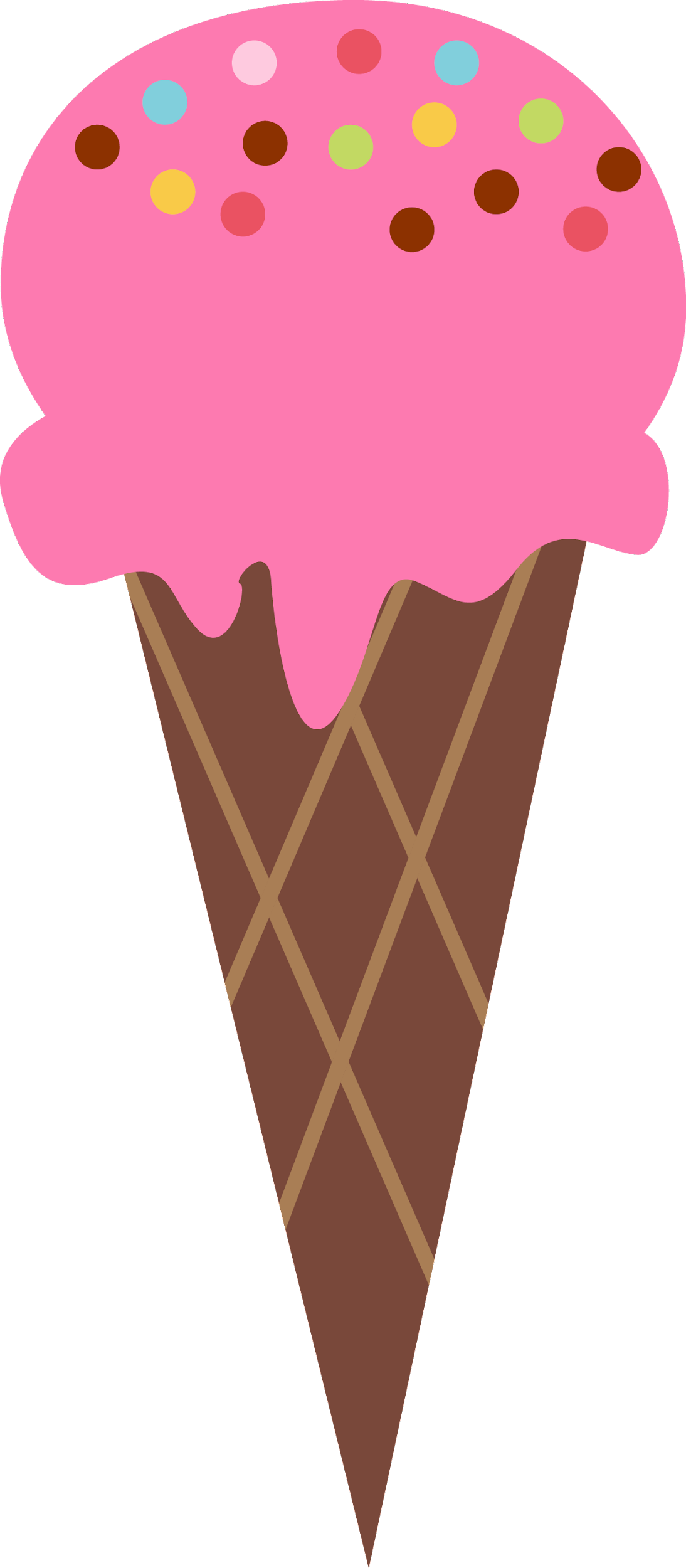 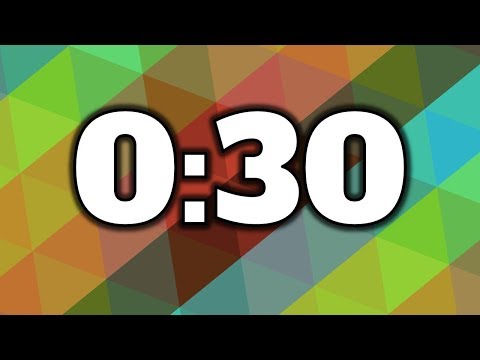 Fais l’exercice pour le nombre compté
8
7
9
10
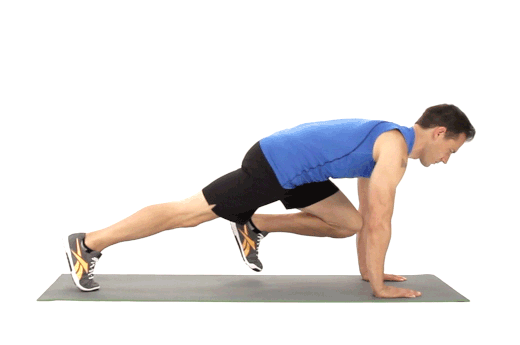 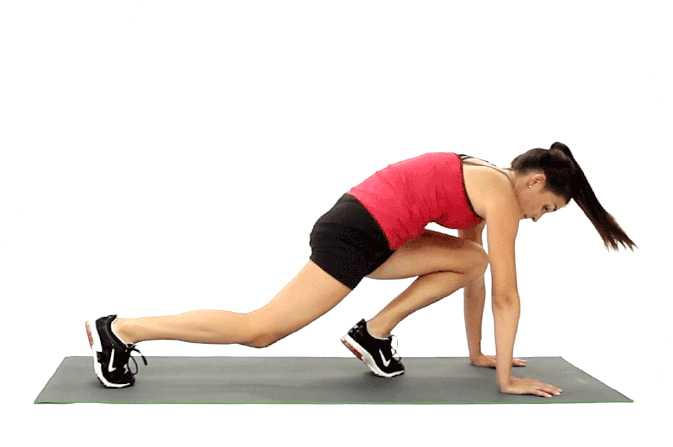 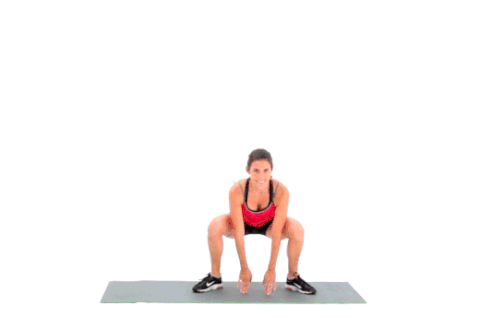 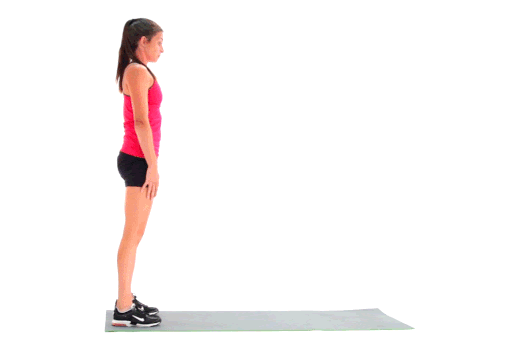 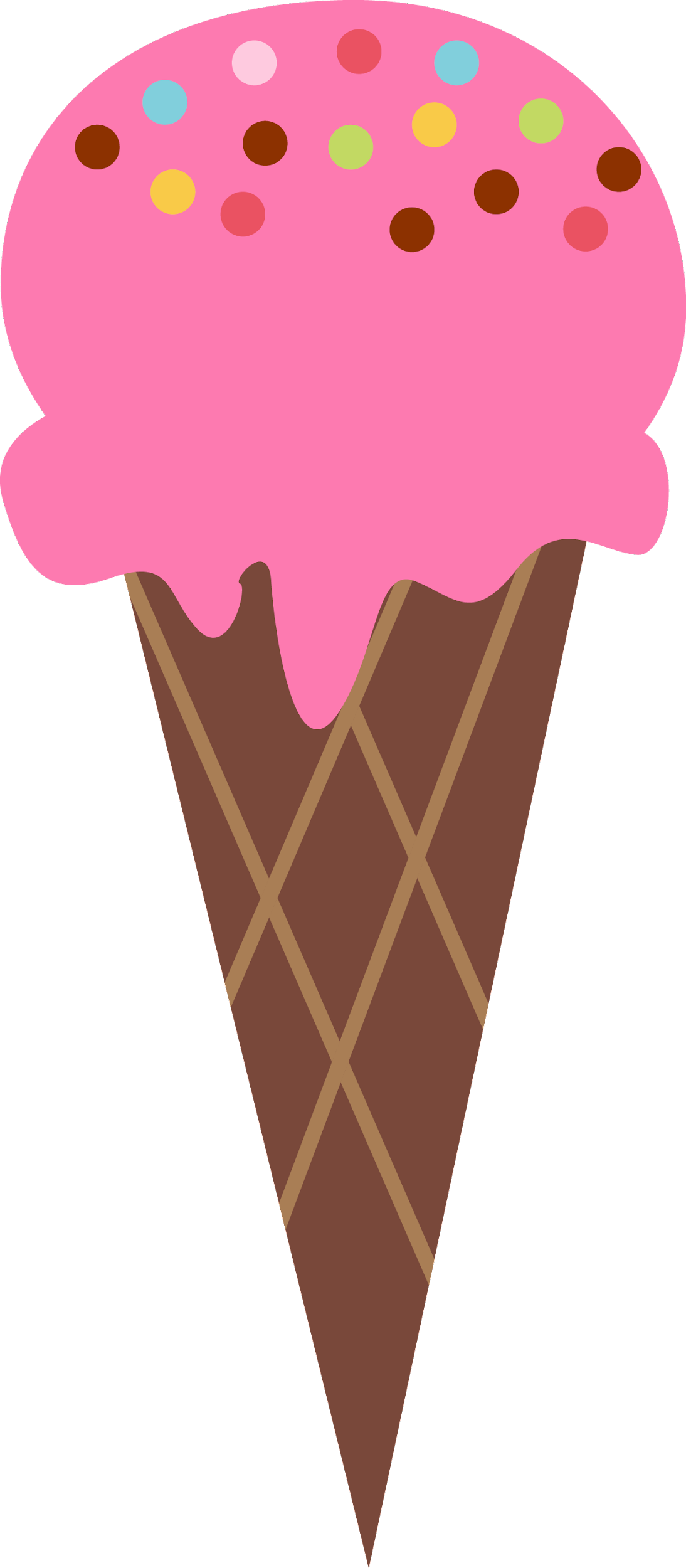 As-tu vu 8     ? Bravo !
8
7
9
10
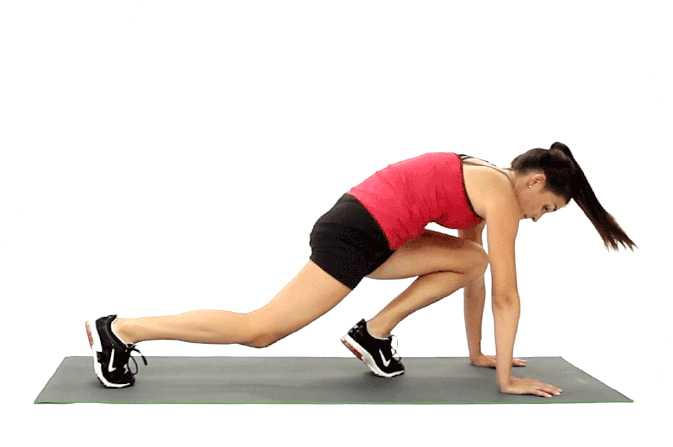 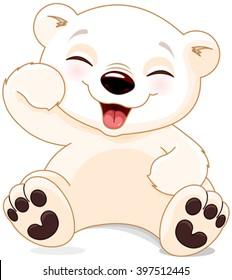 Combien d’          vois-tu ? is-tu ?
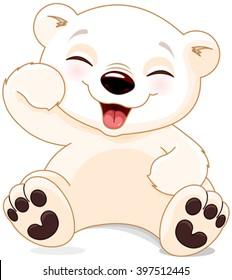 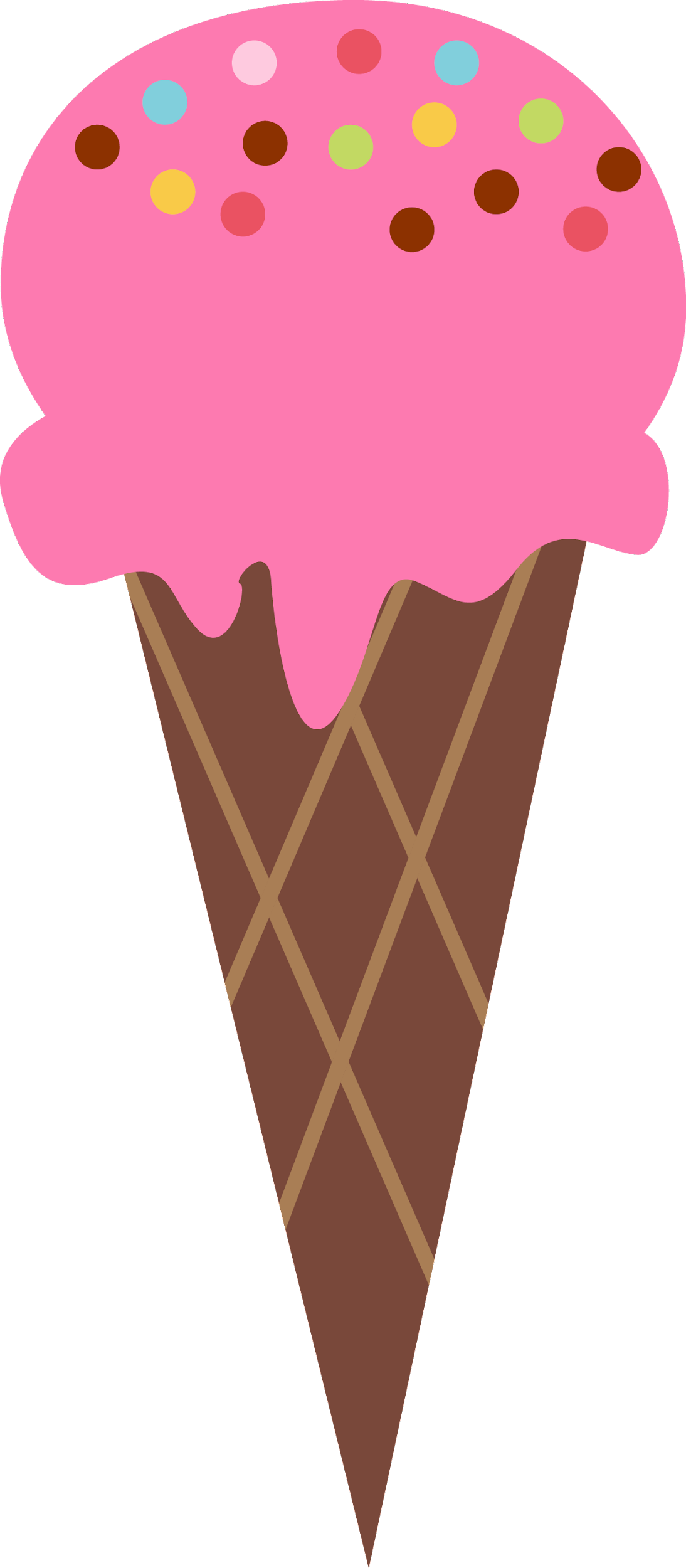 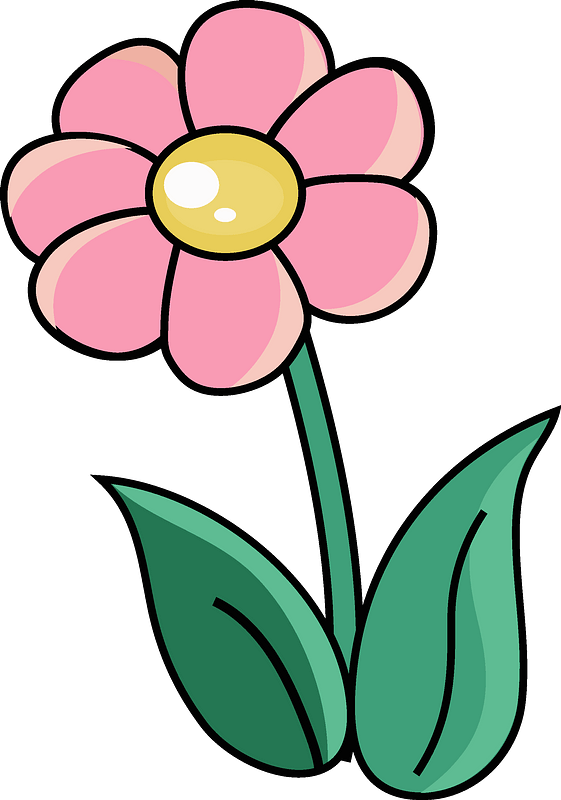 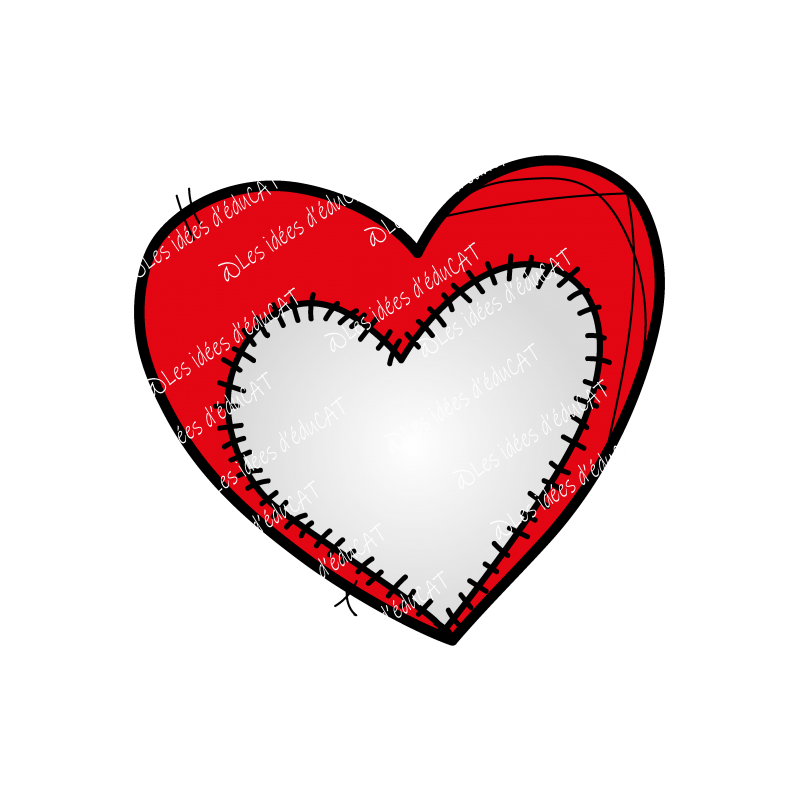 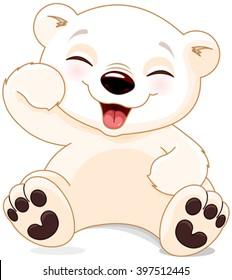 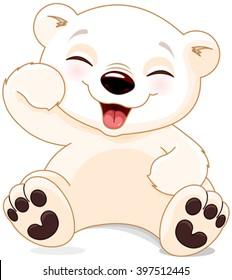 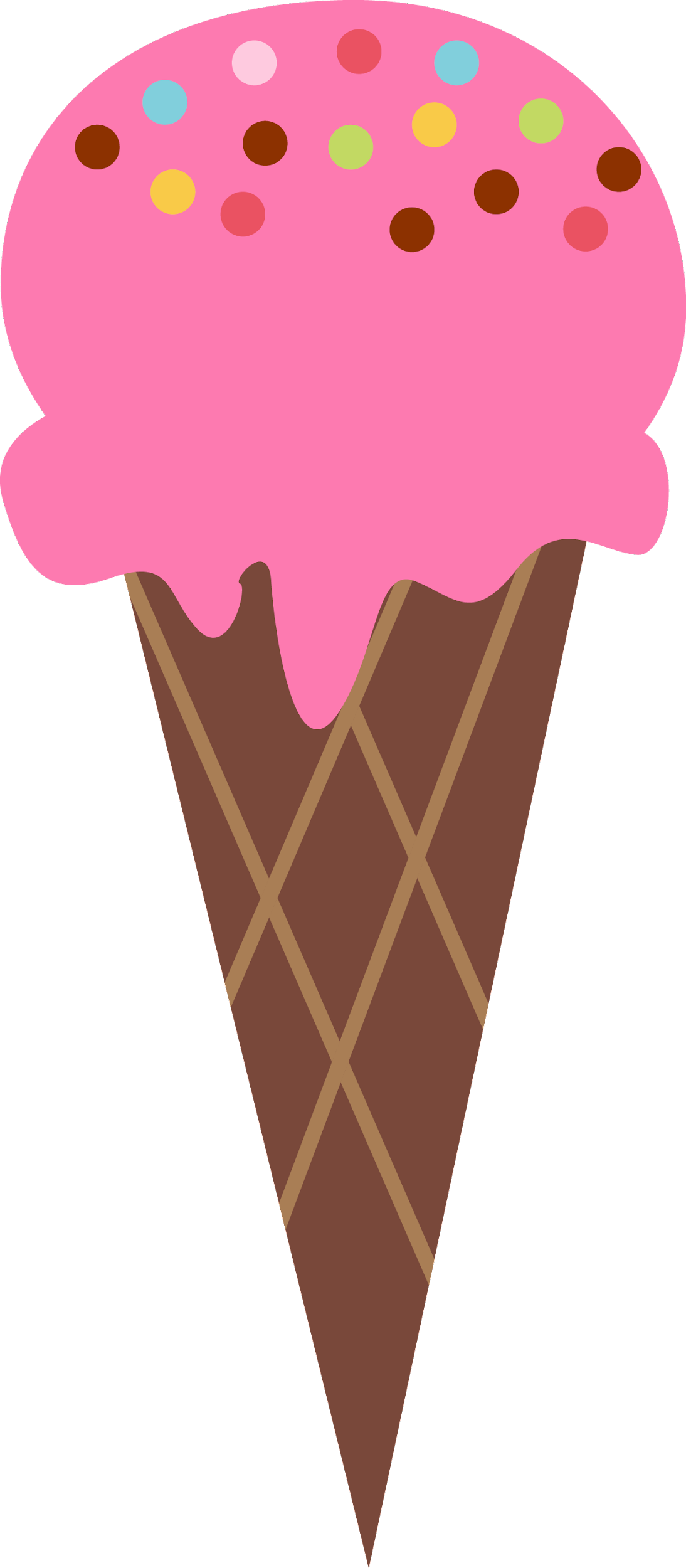 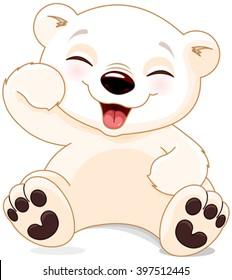 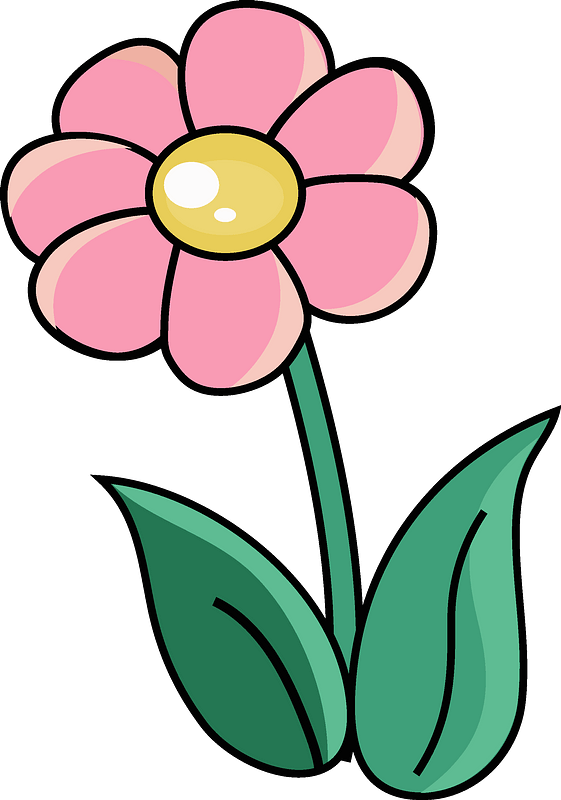 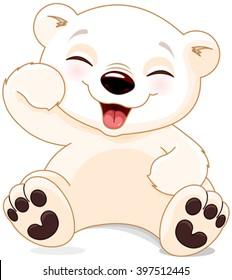 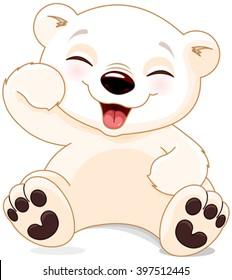 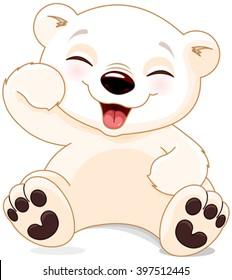 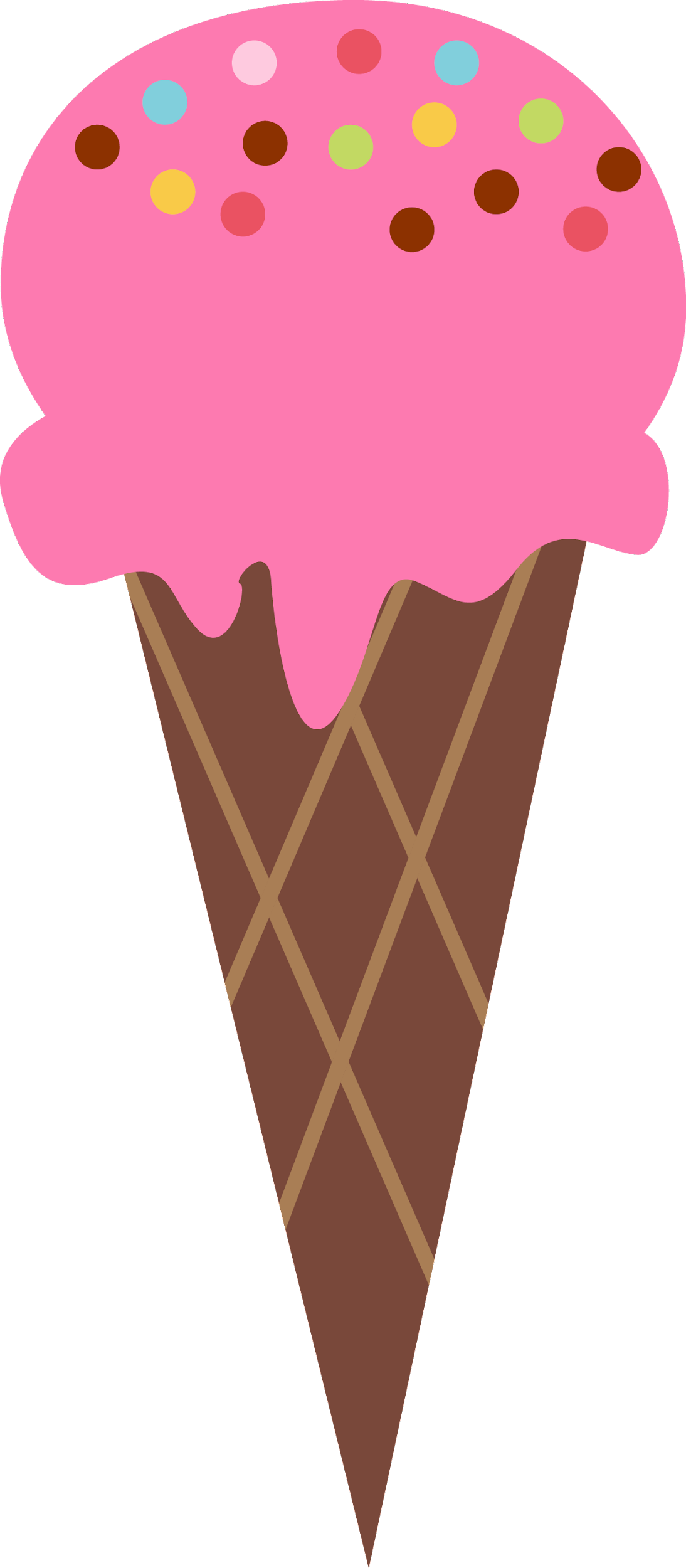 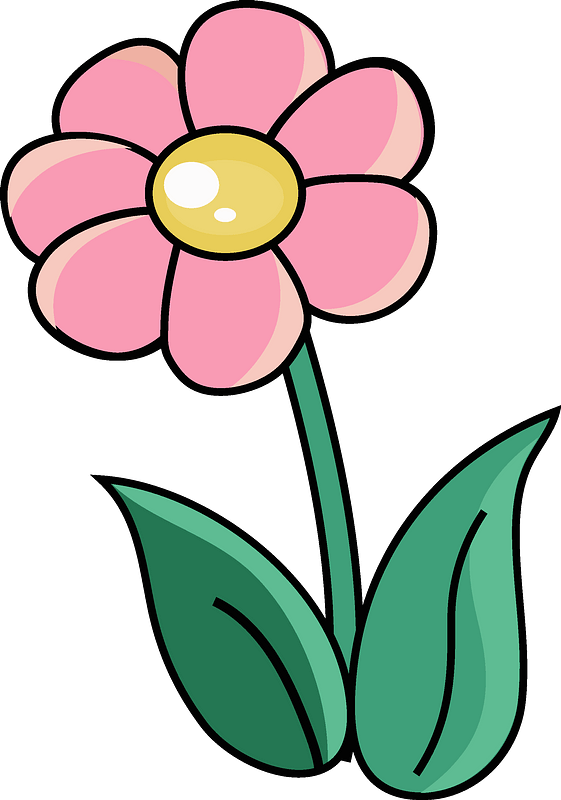 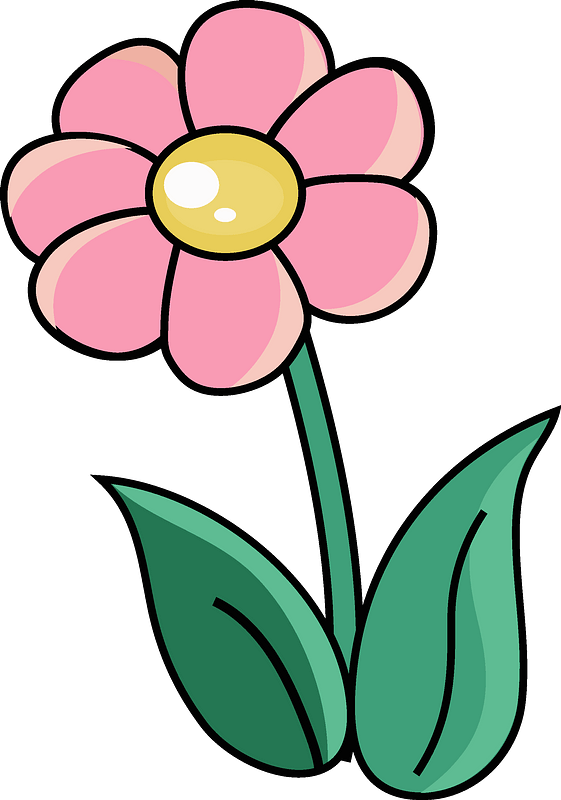 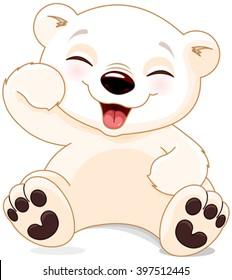 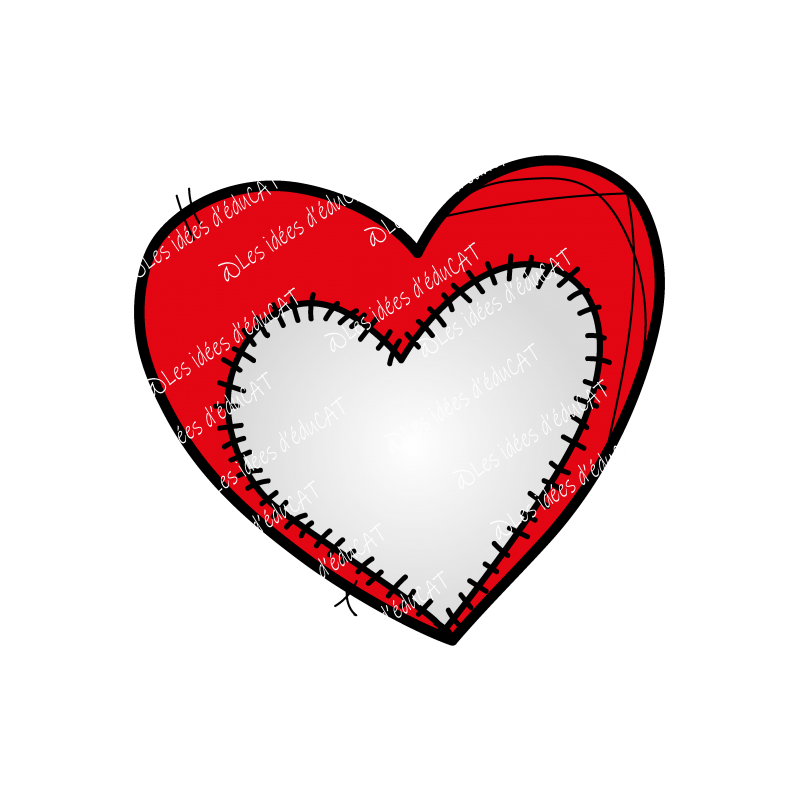 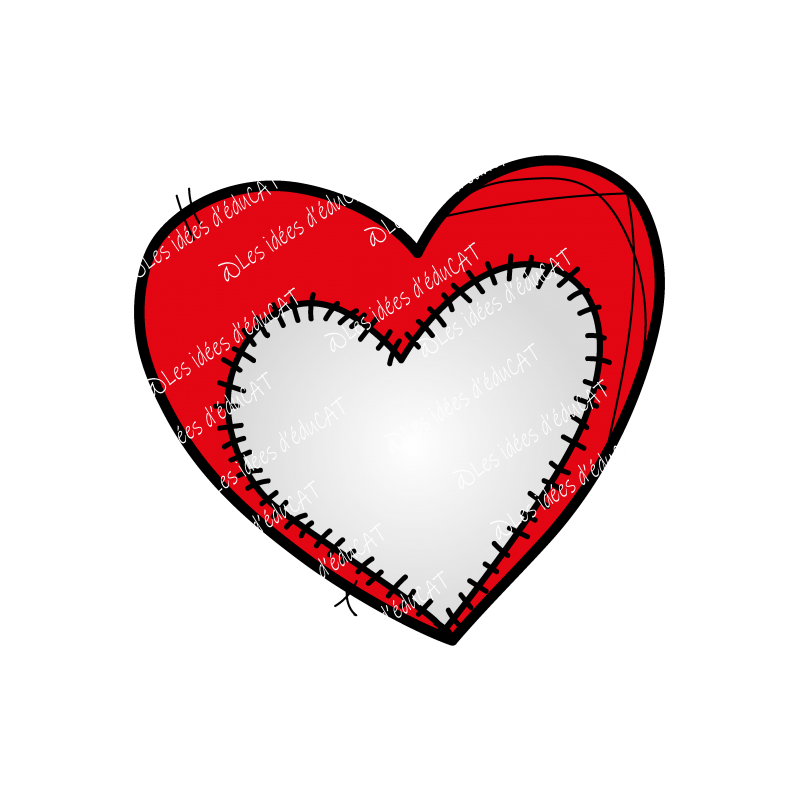 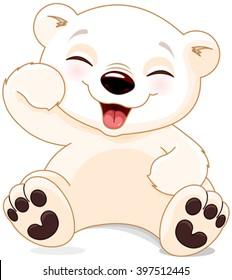 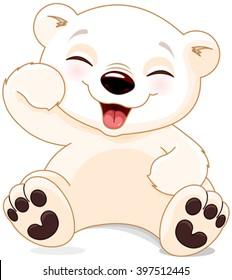 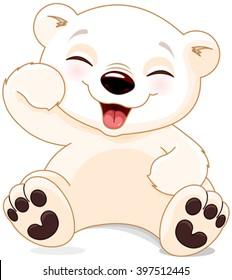 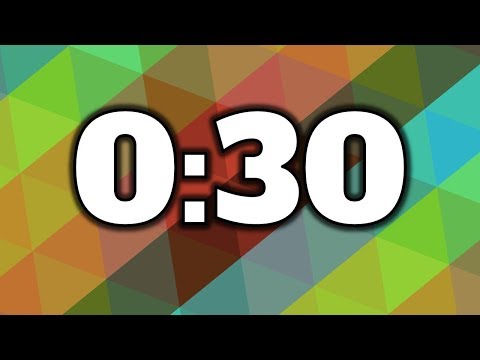 Fais l’exercice pour le nombre compté
7
12
10
11
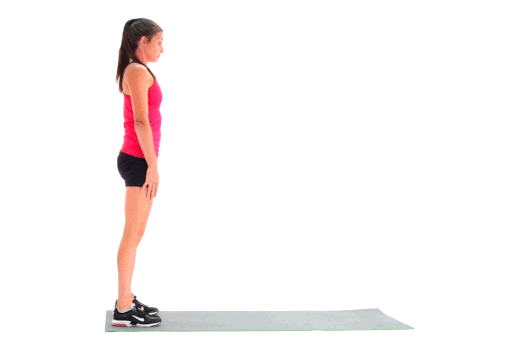 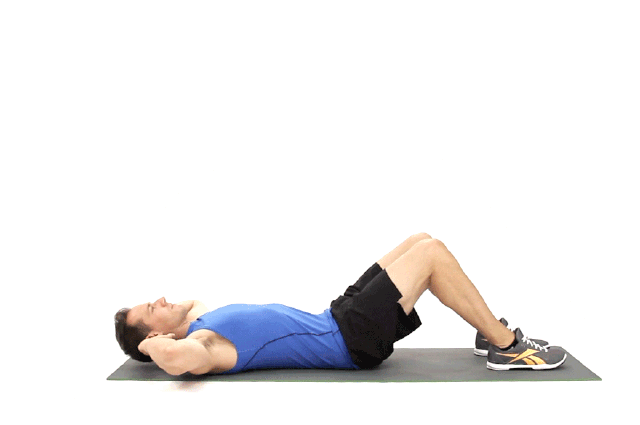 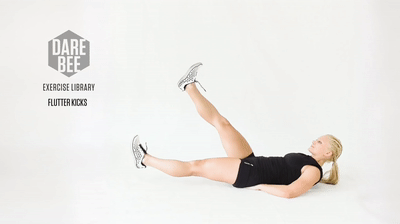 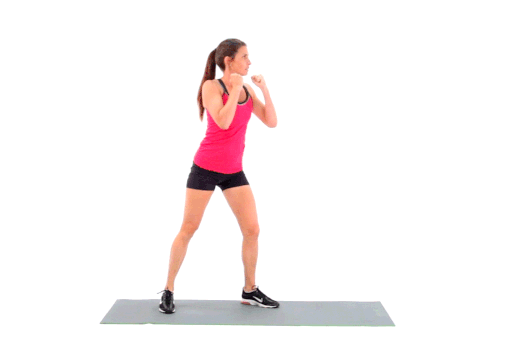 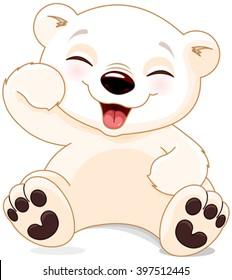 As-tu vu 11        ? Bravo !
7
12
10
11
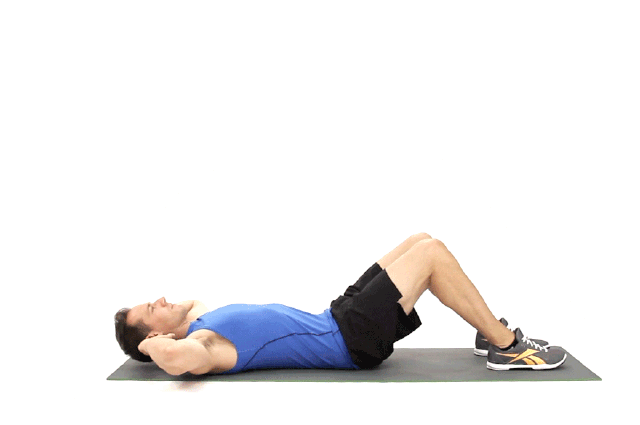 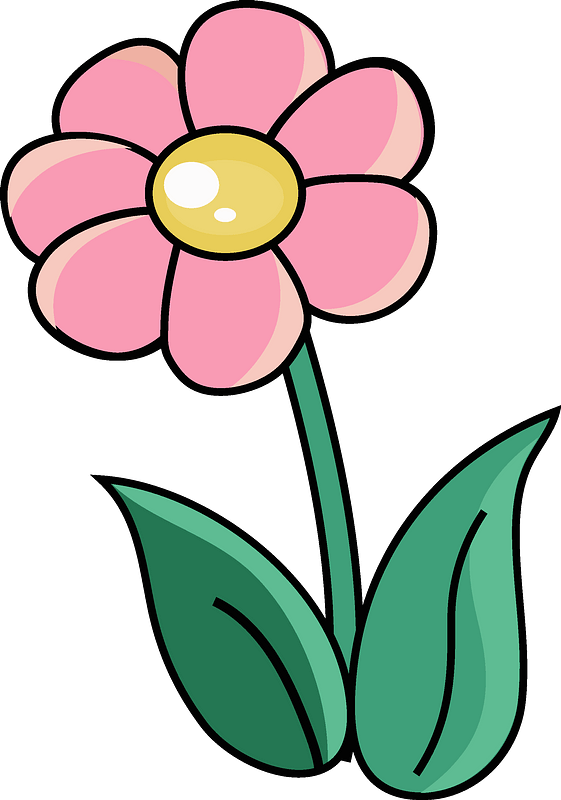 Combien de          vois-tu ? is-tu ?
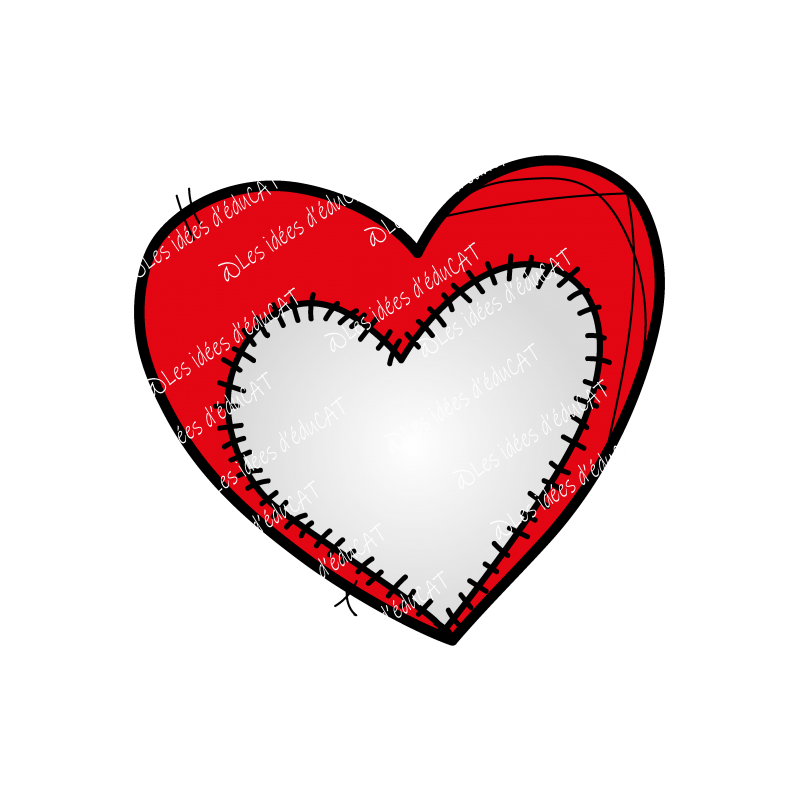 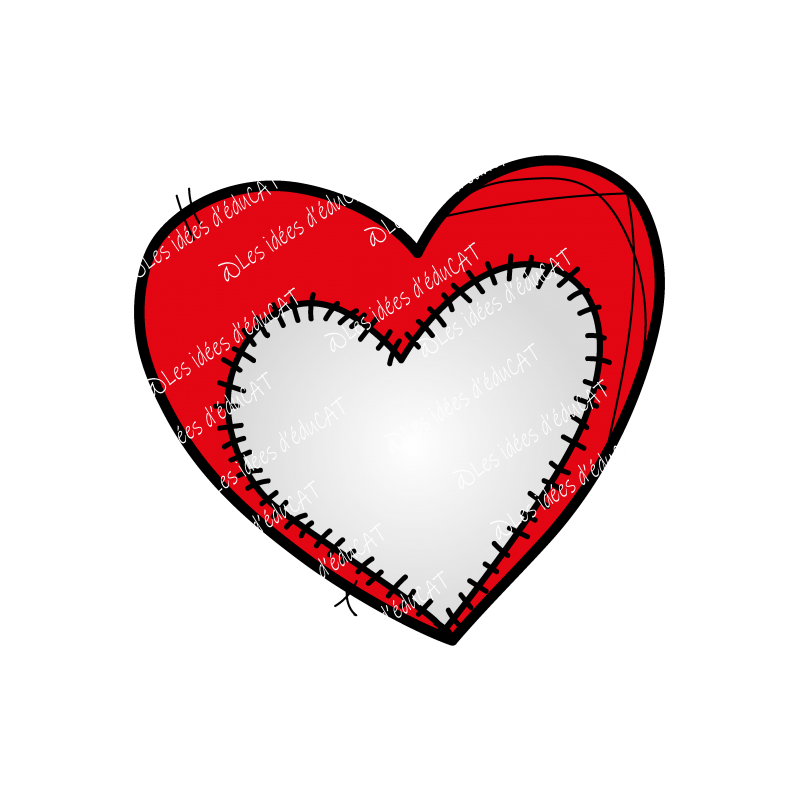 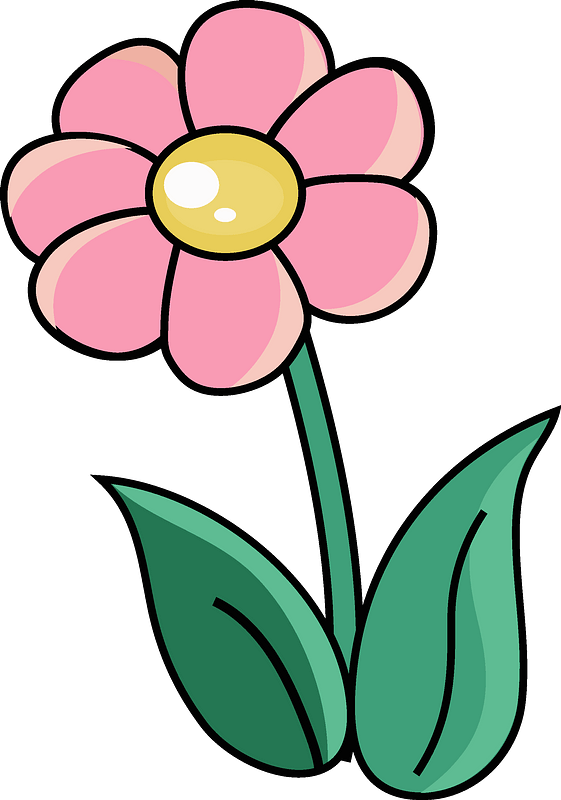 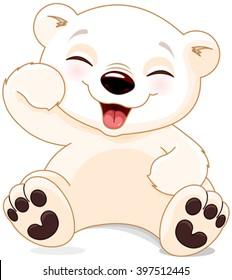 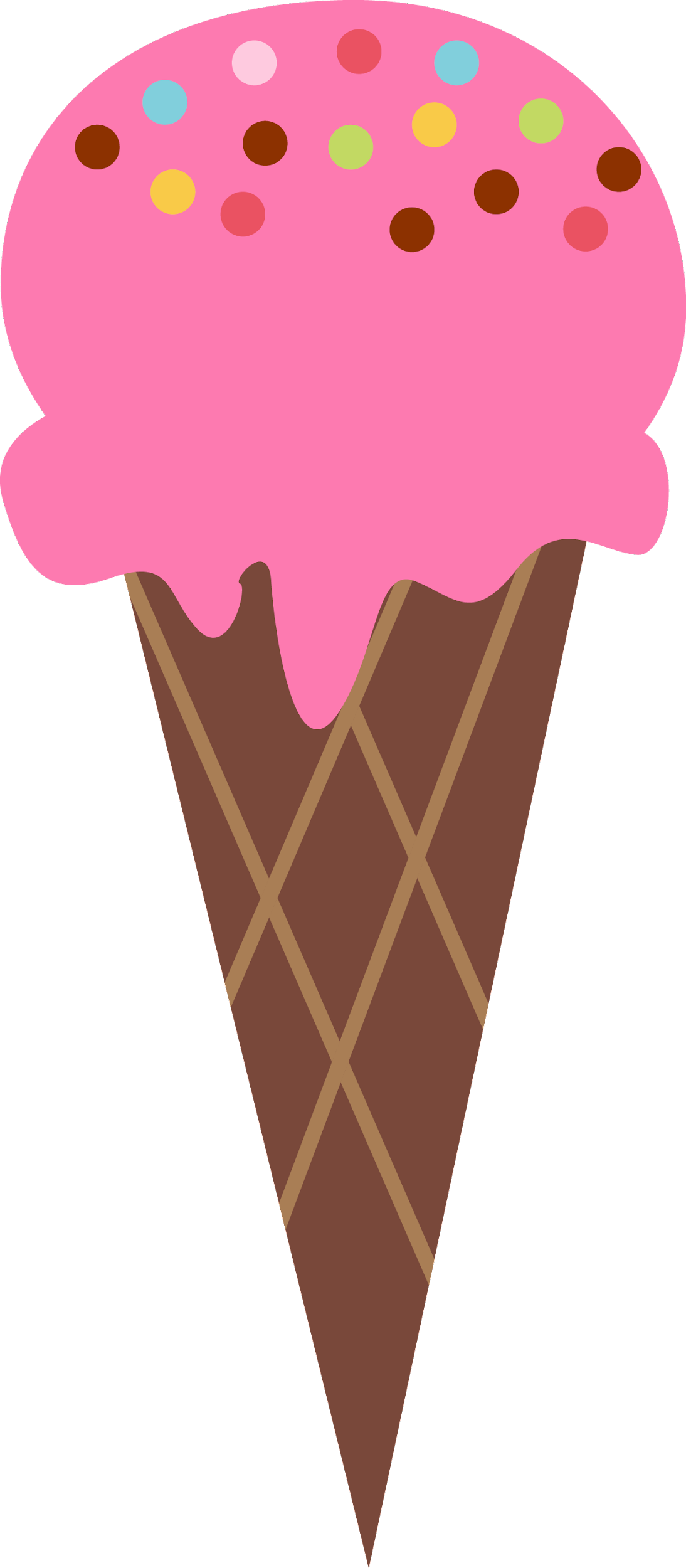 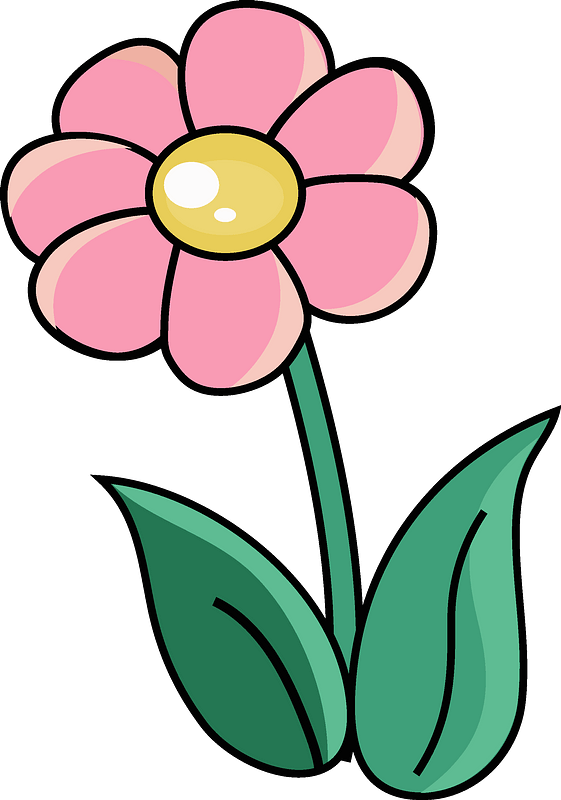 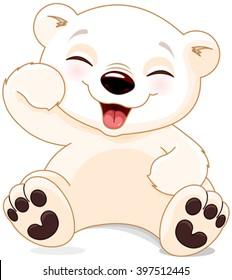 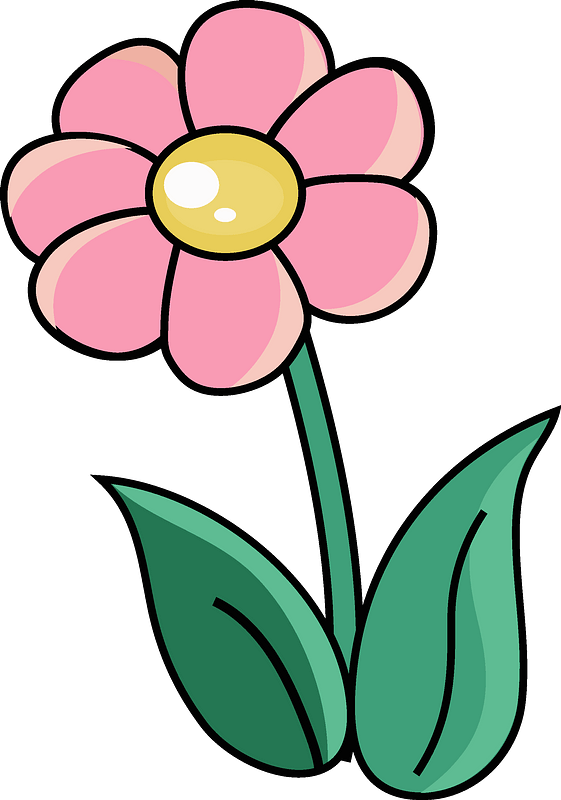 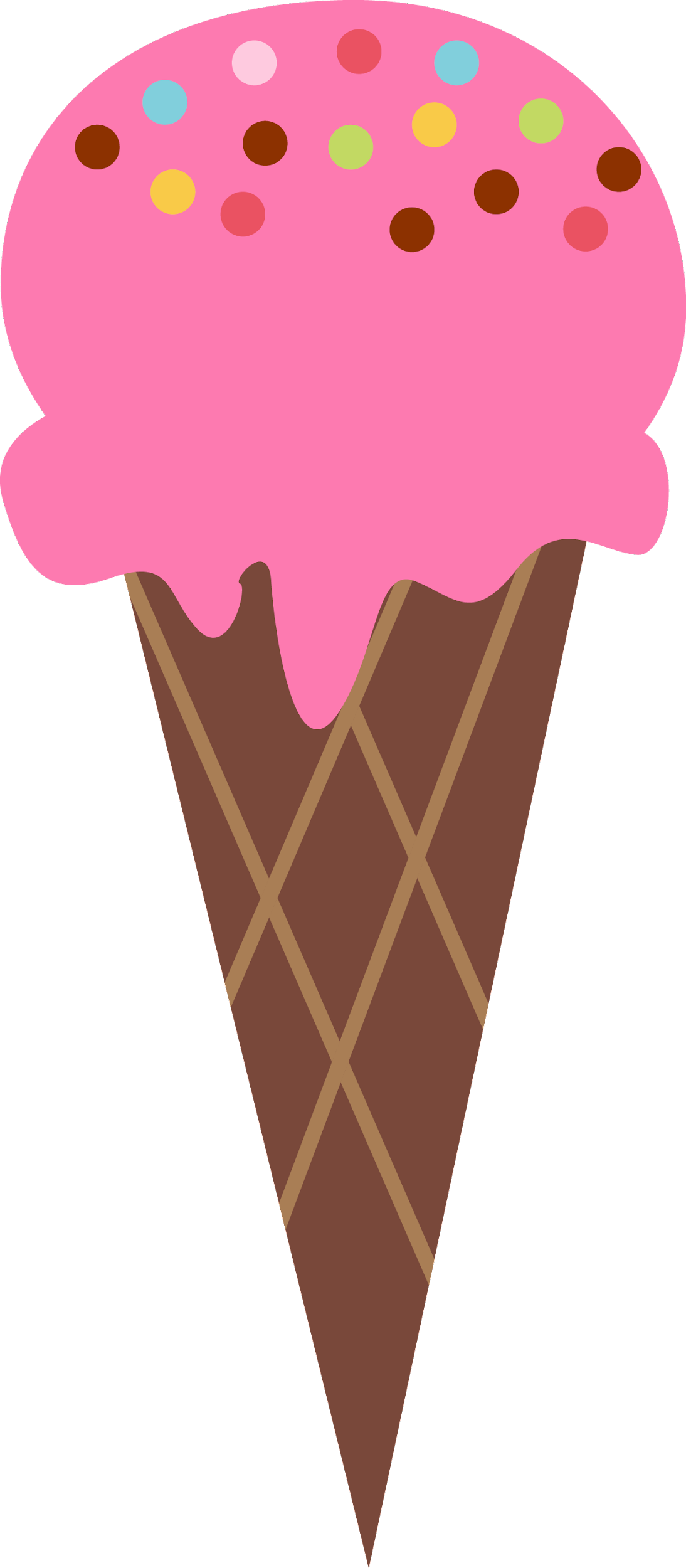 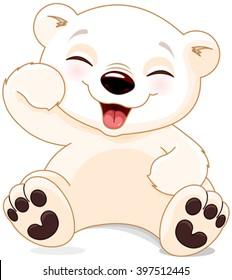 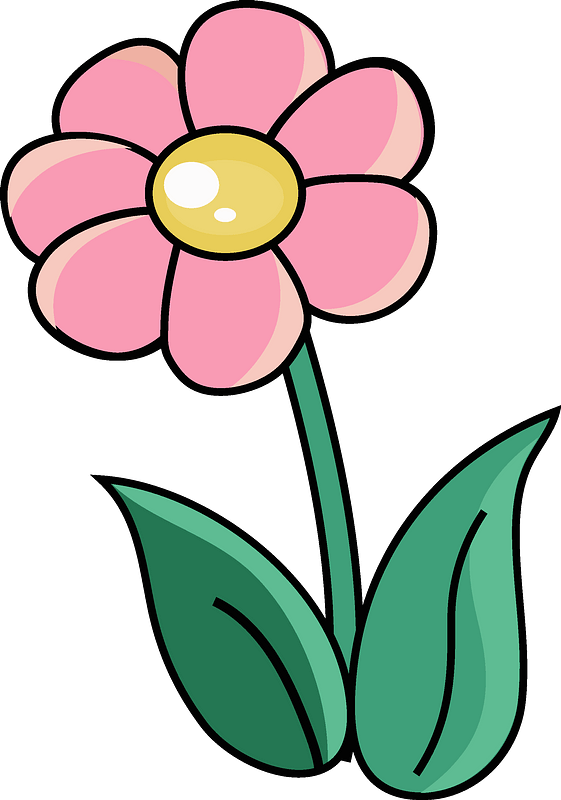 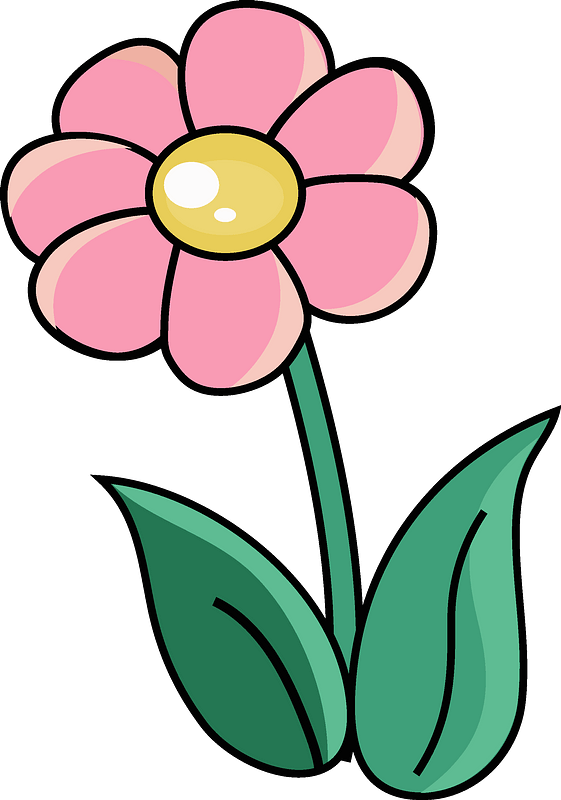 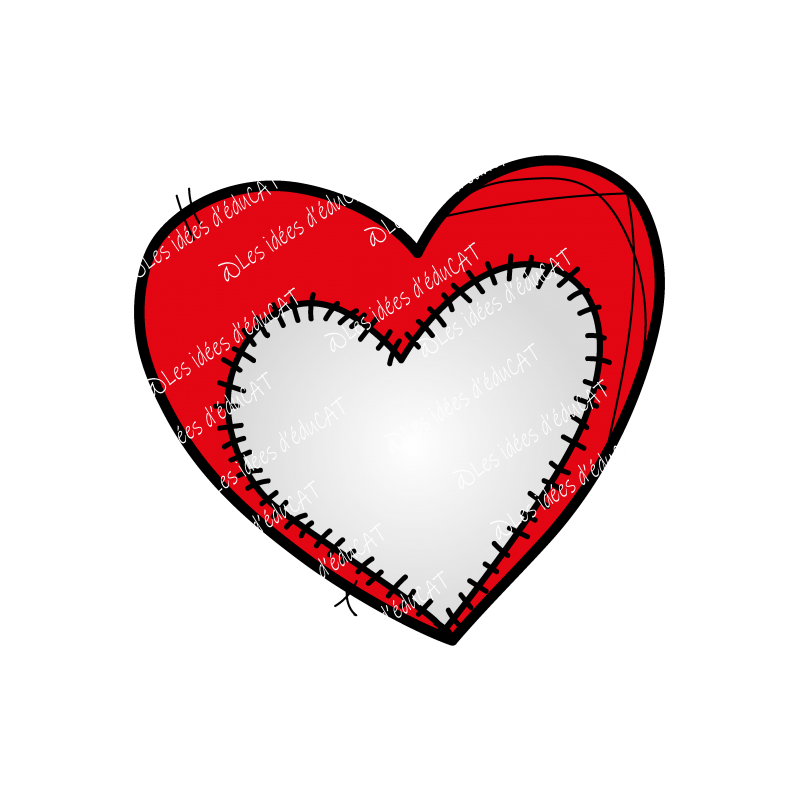 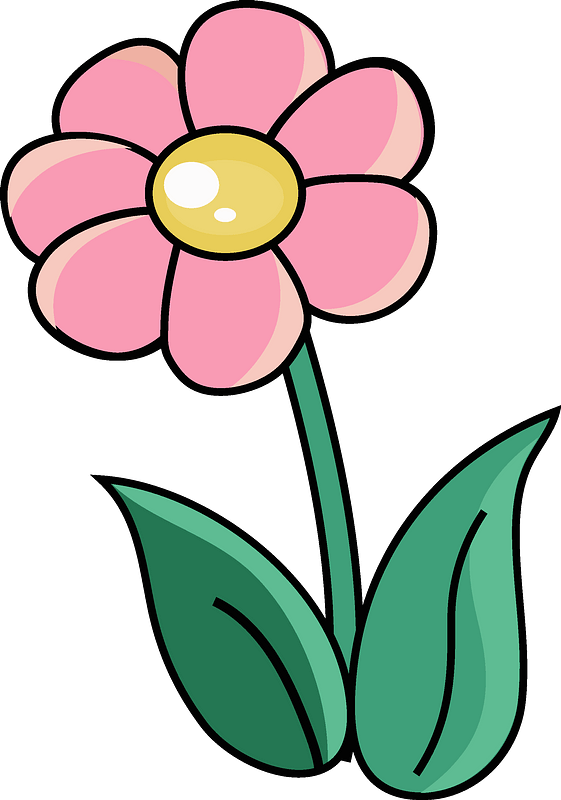 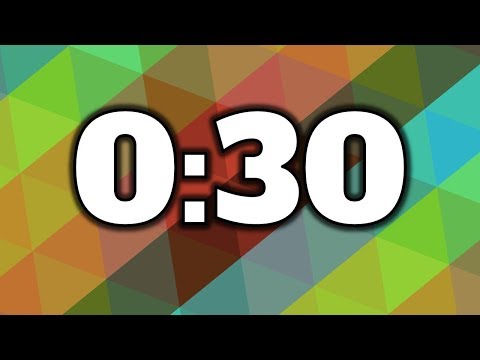 Fais l’exercice pour le nombre compté
7
10
8
6
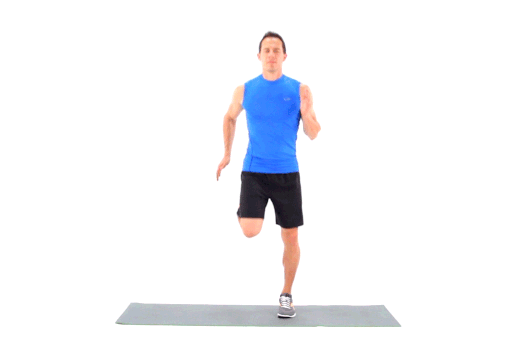 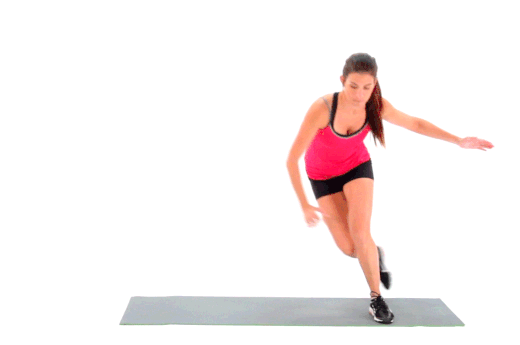 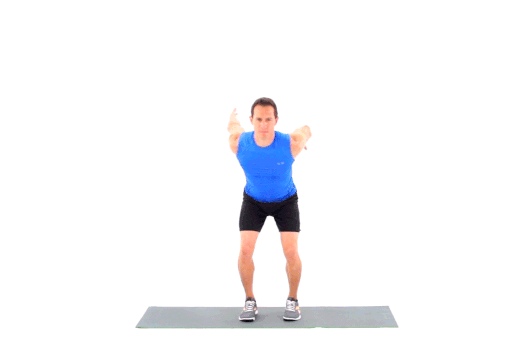 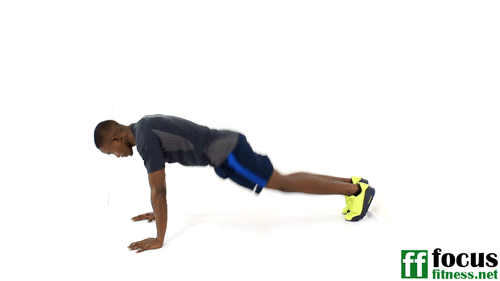 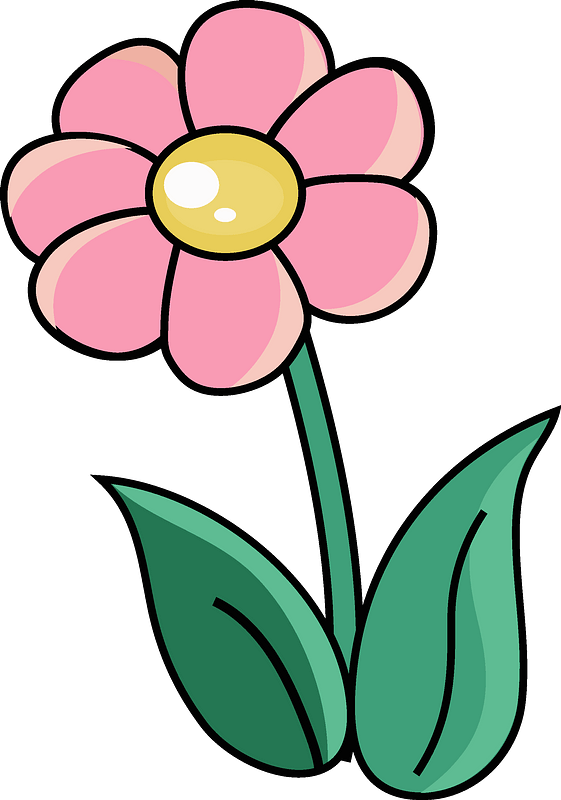 As-tu vu 6     ? Bravo !
7
8
10
6
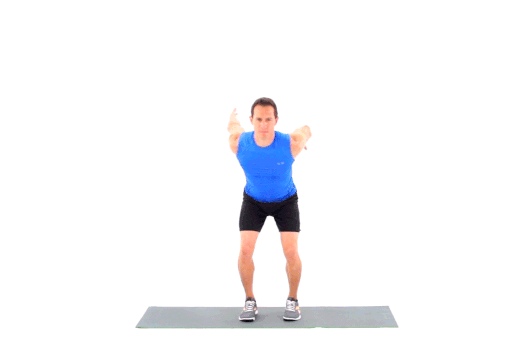 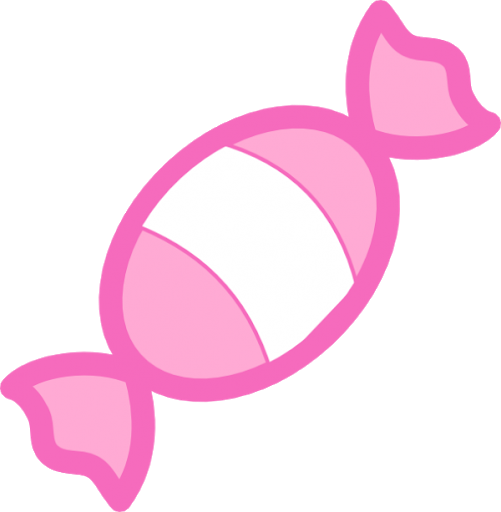 Combien de          vois-tu ? is-tu ?
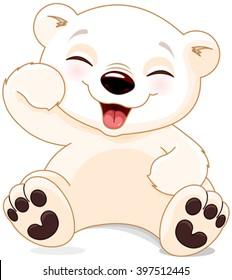 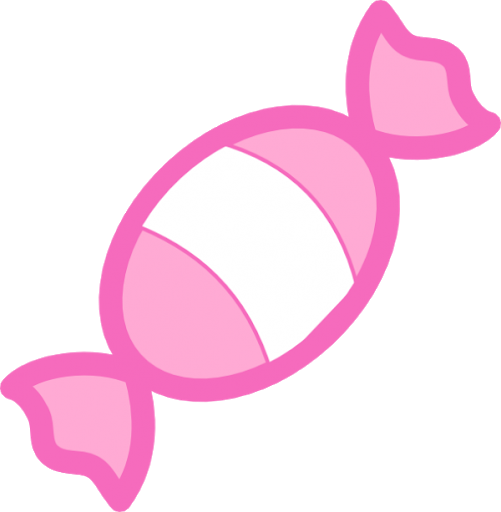 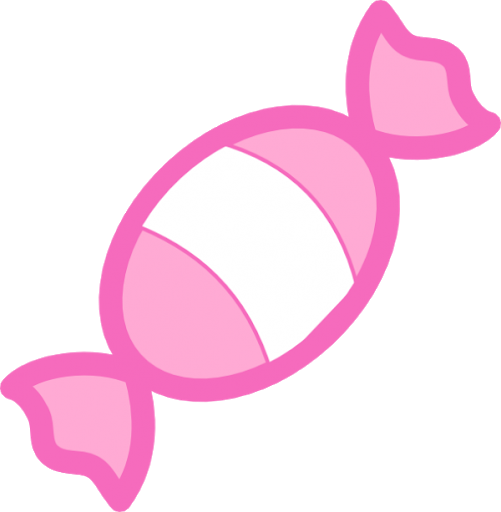 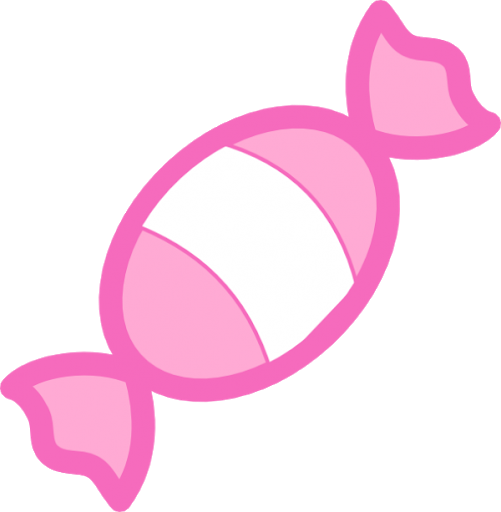 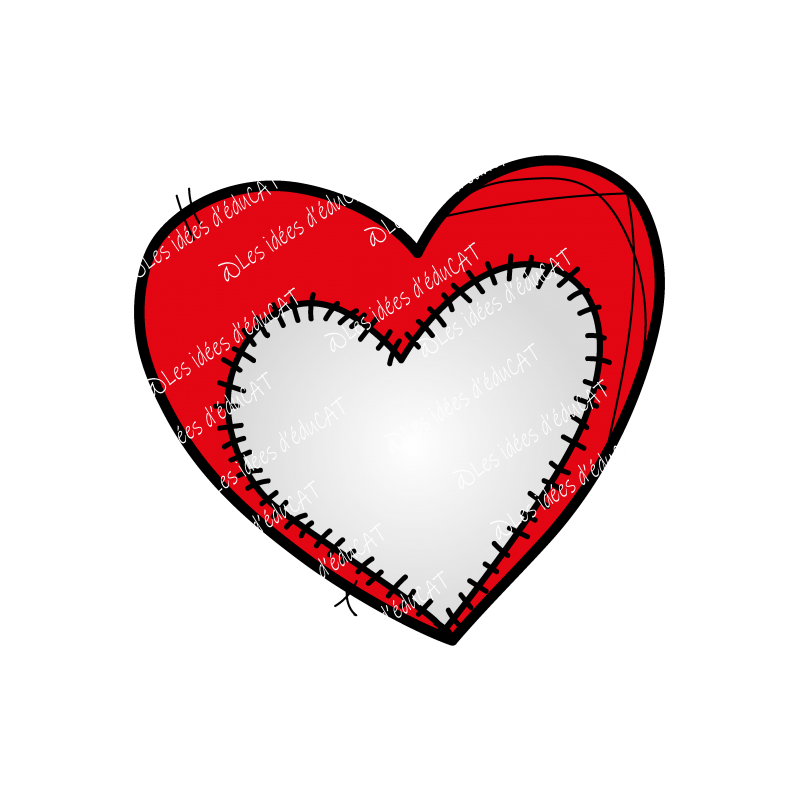 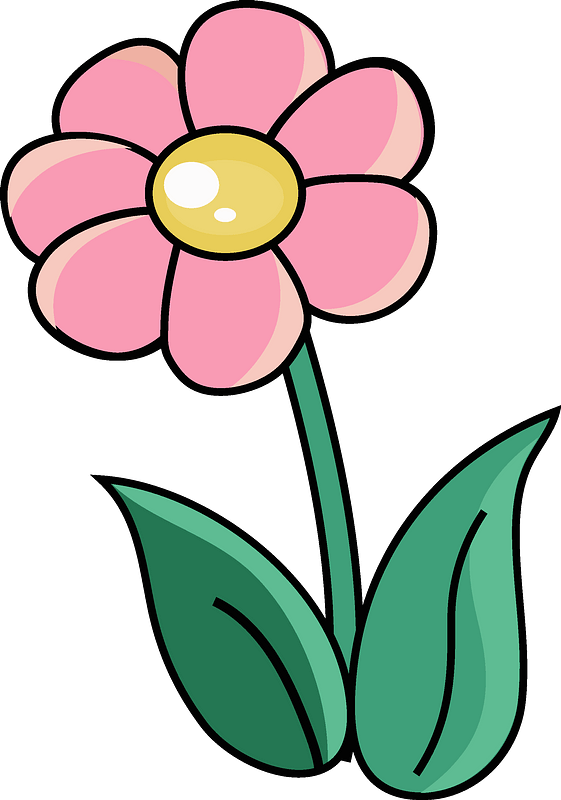 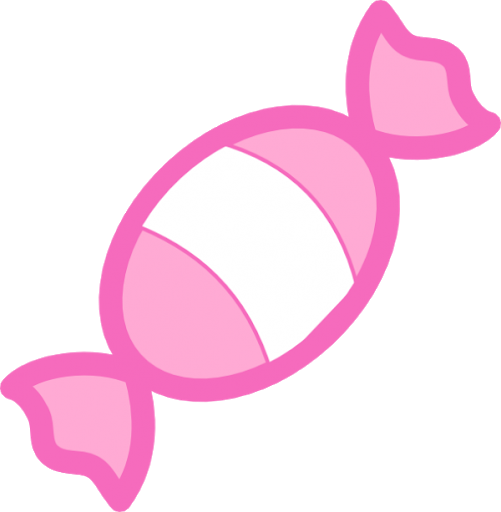 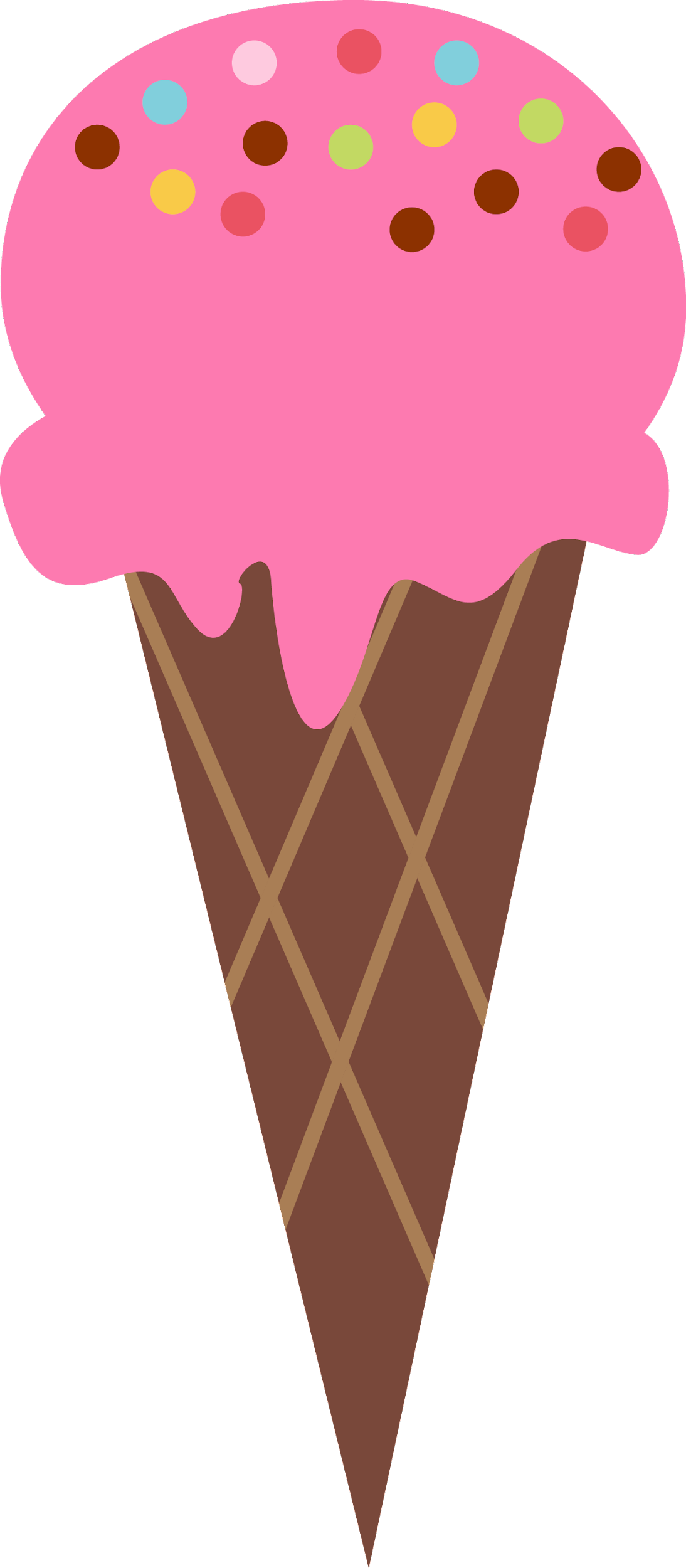 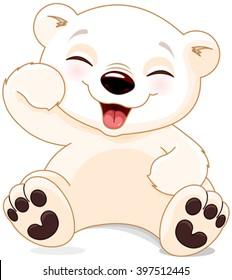 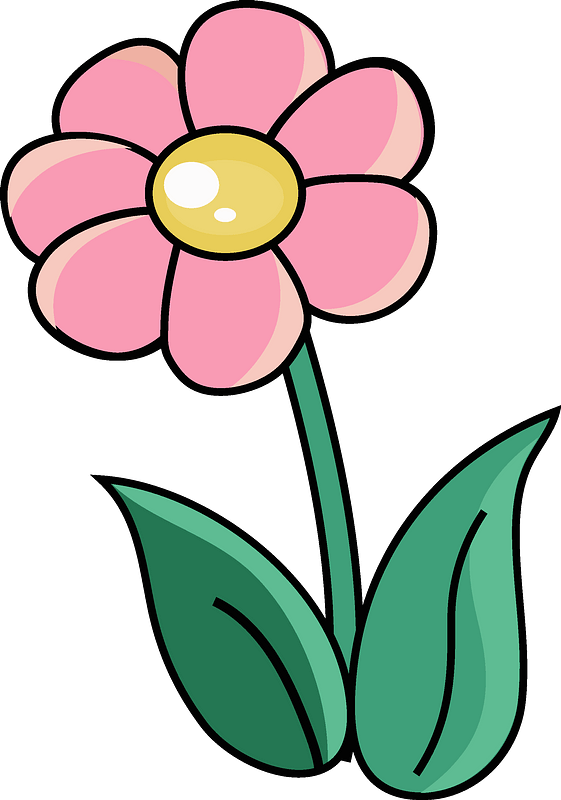 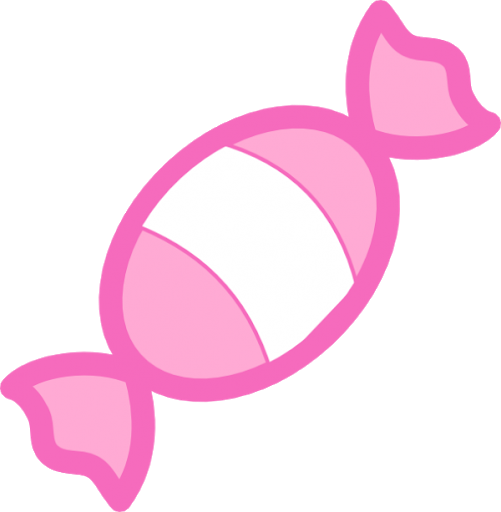 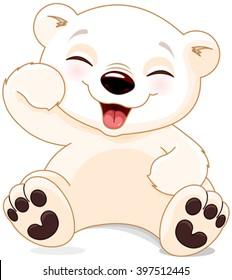 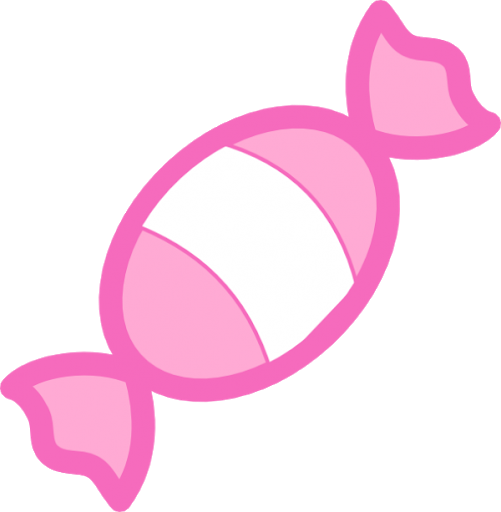 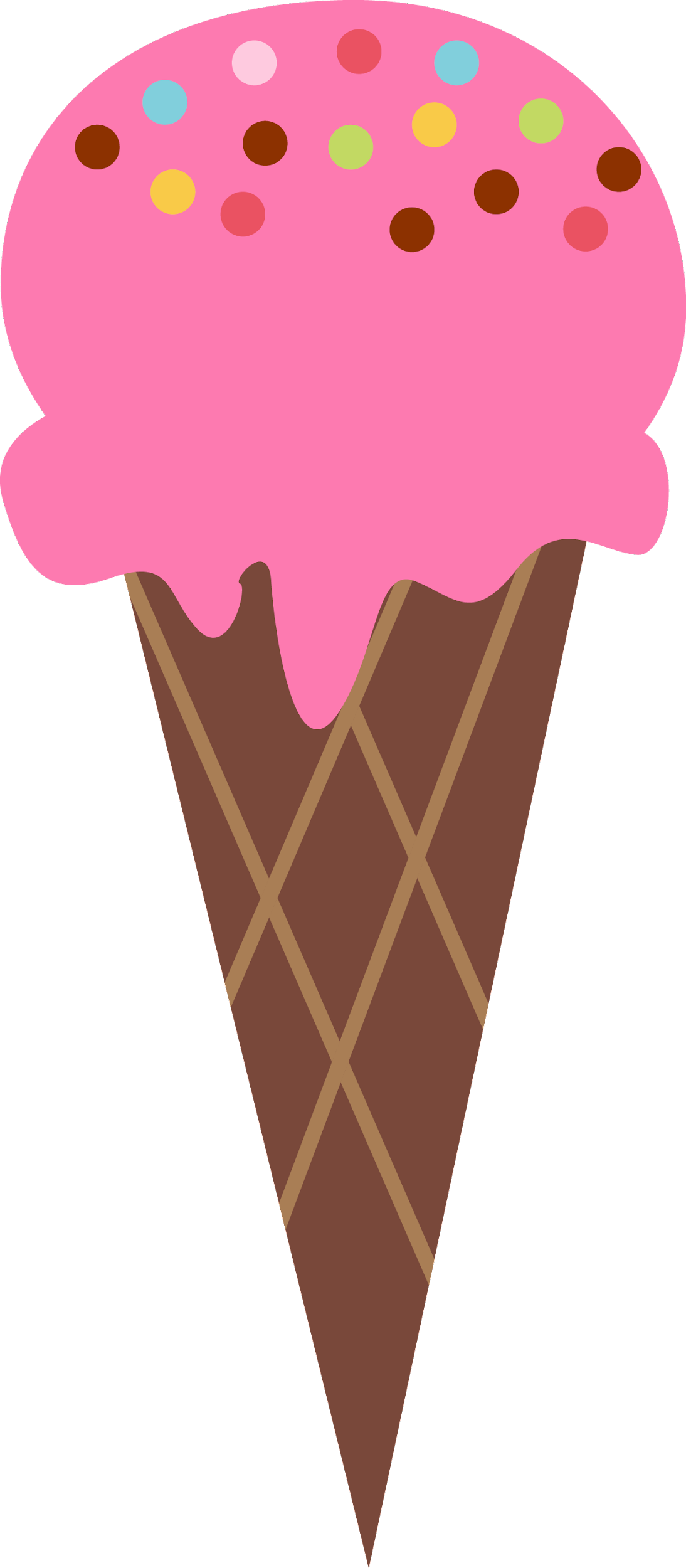 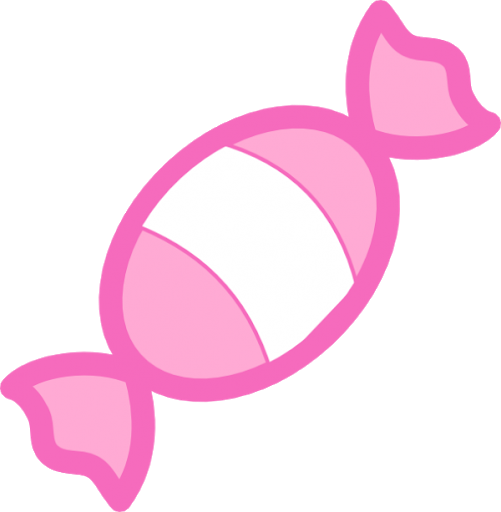 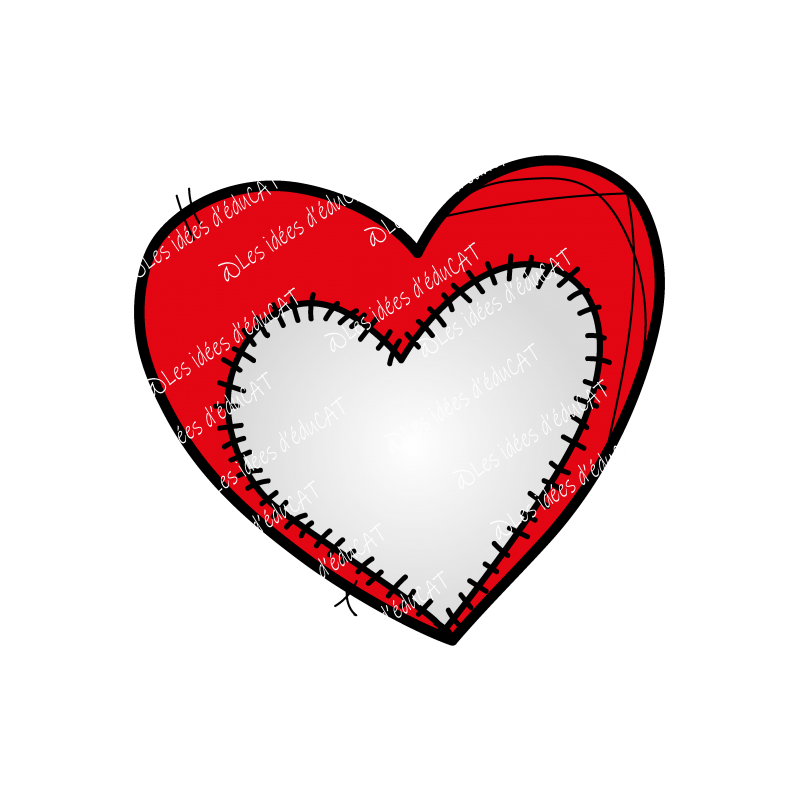 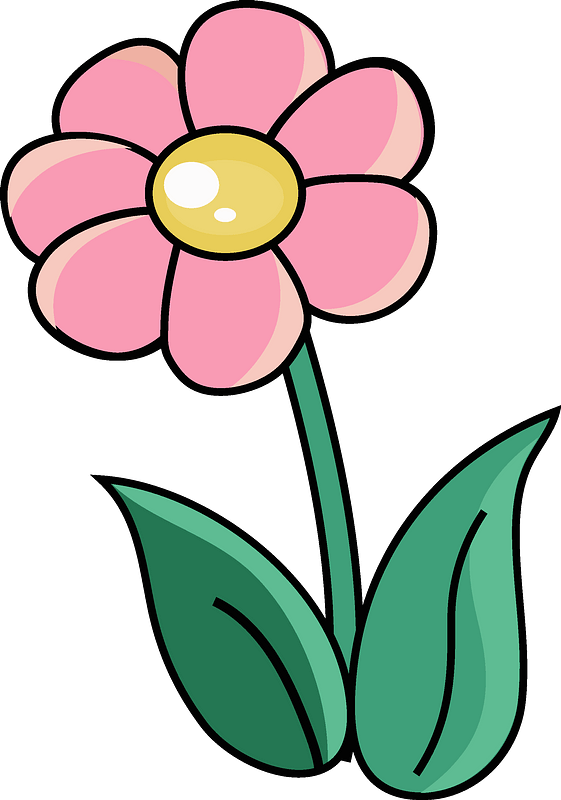 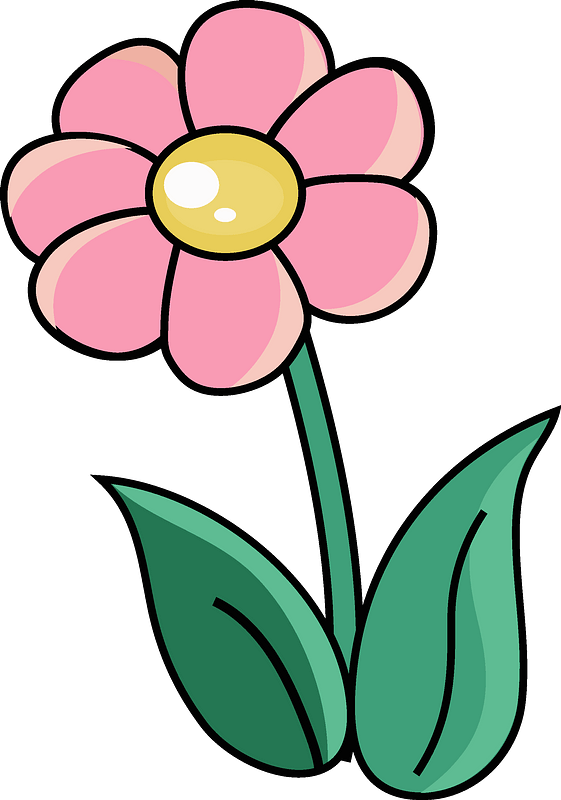 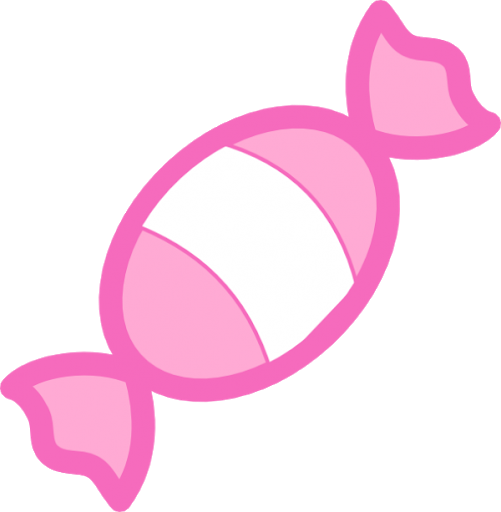 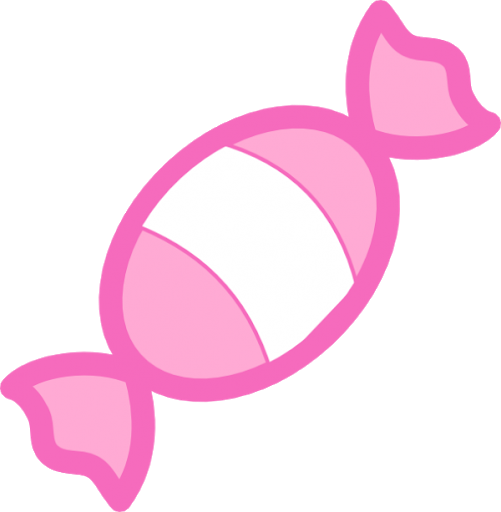 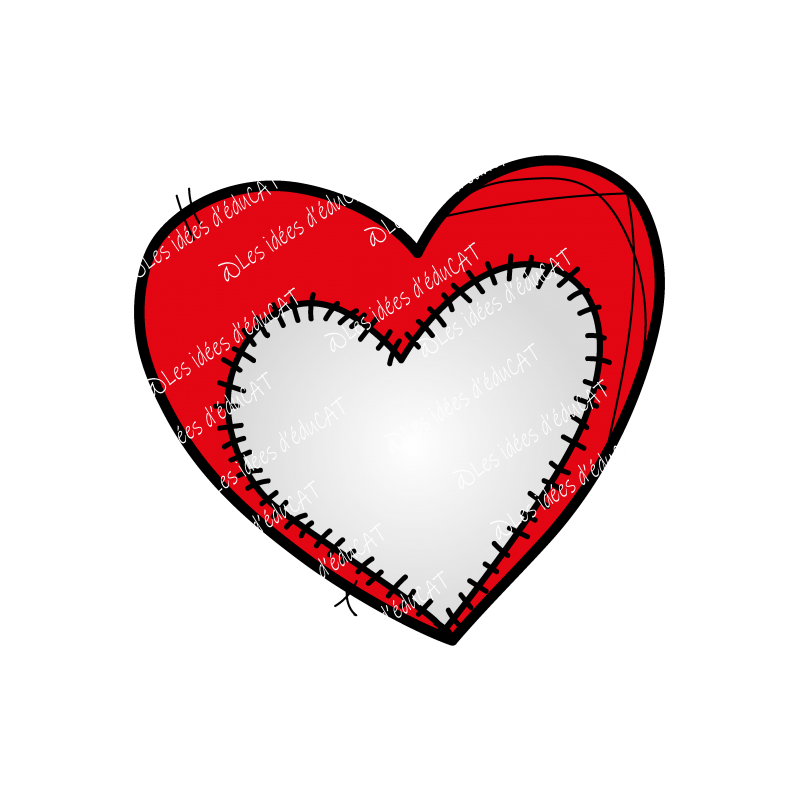 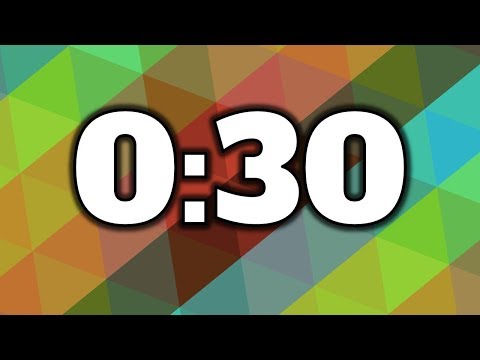 Fais l’exercice pour le nombre compté !
9
8
7
11
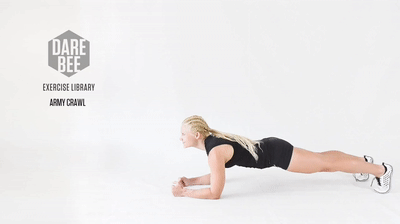 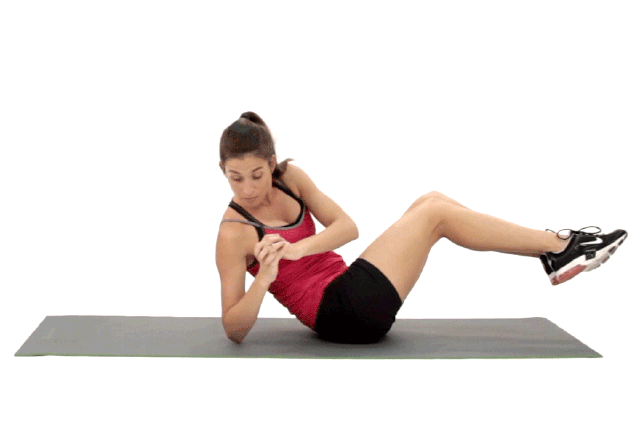 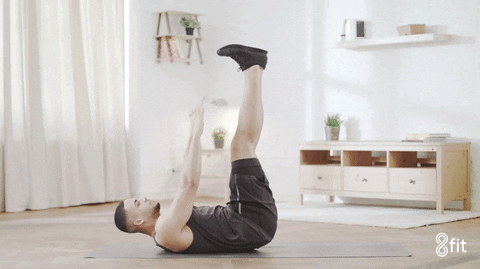 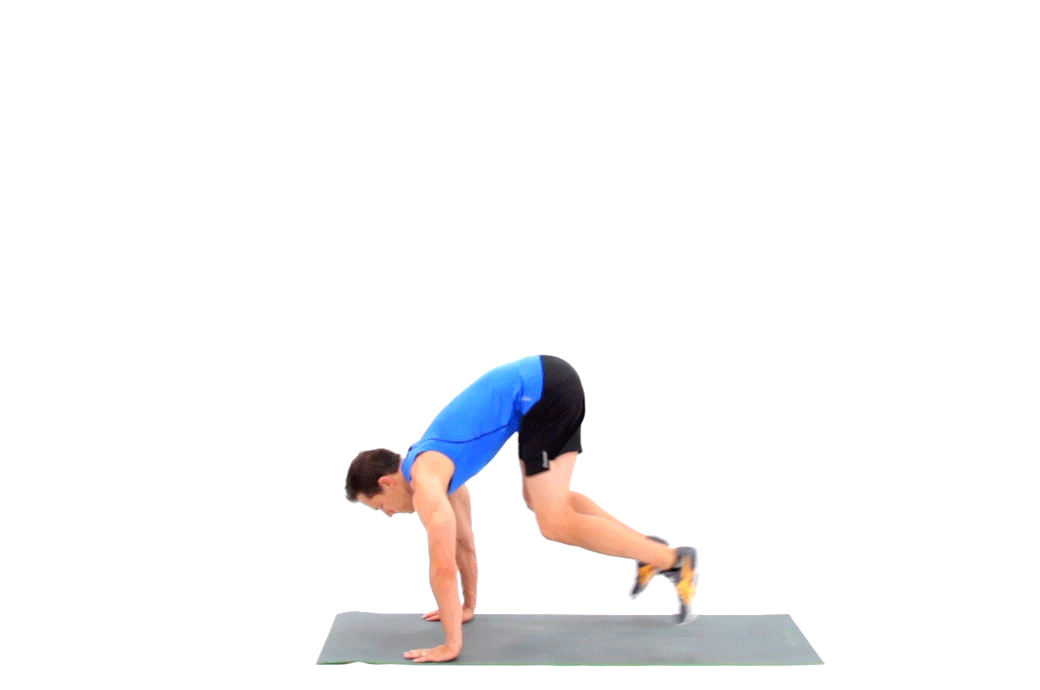 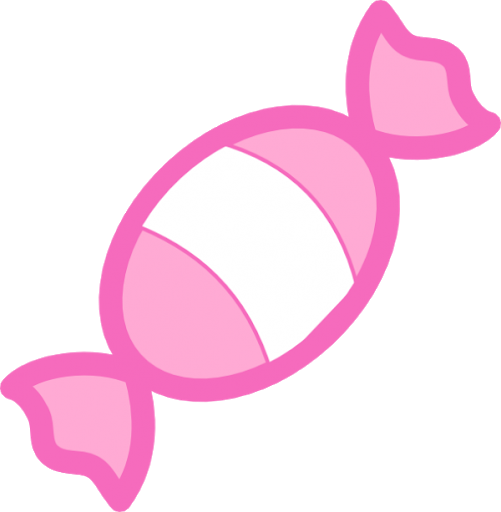 As-tu vu 9        ? Bravo !
9
7
8
11
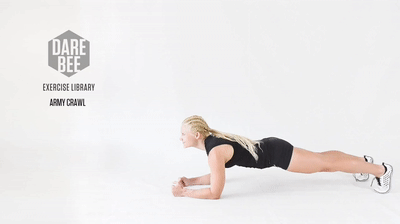 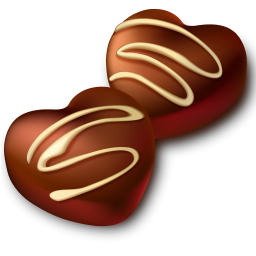 Combien de          vois-tu ? is-tu ?
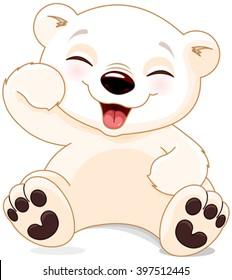 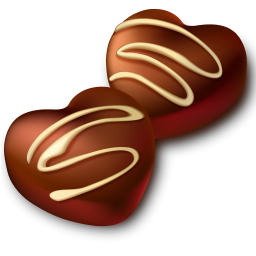 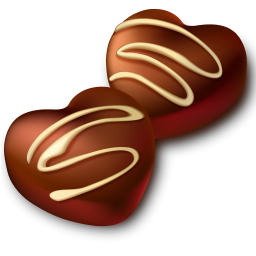 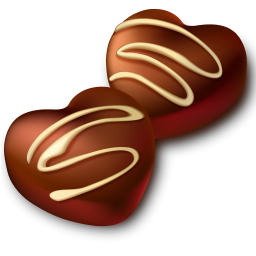 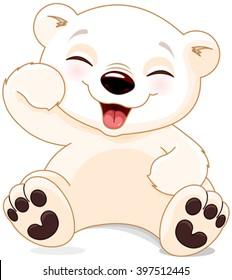 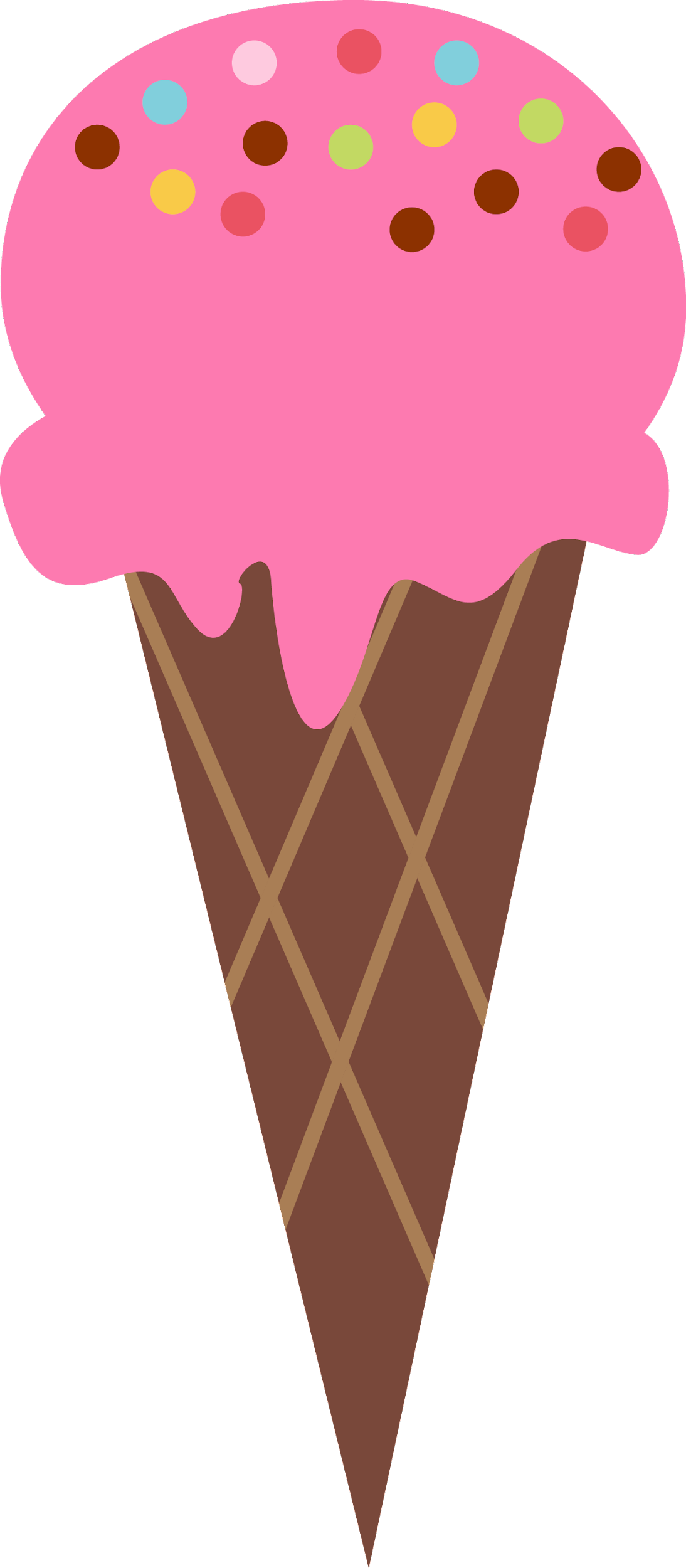 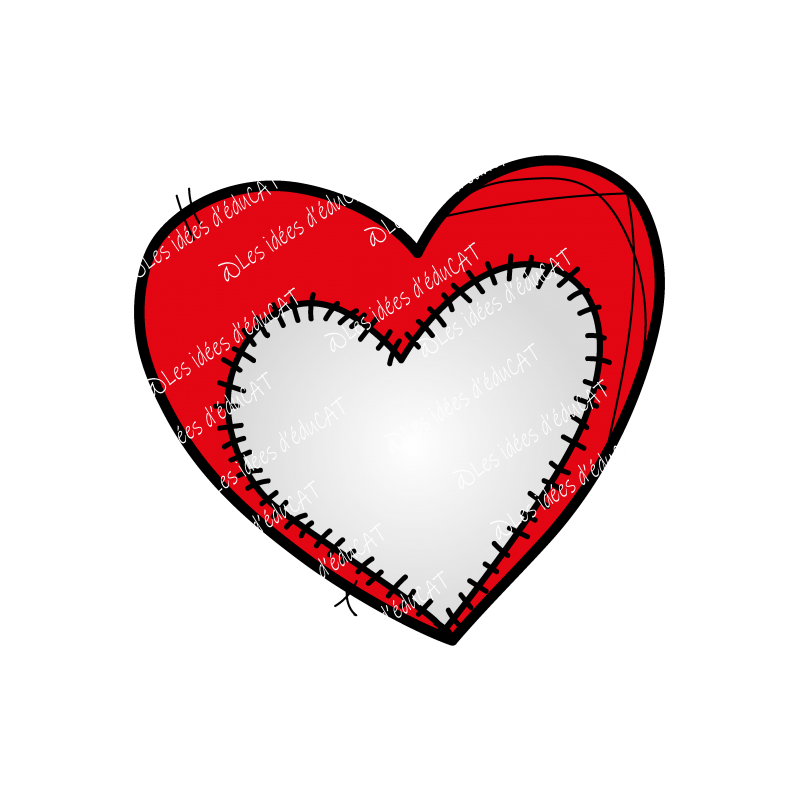 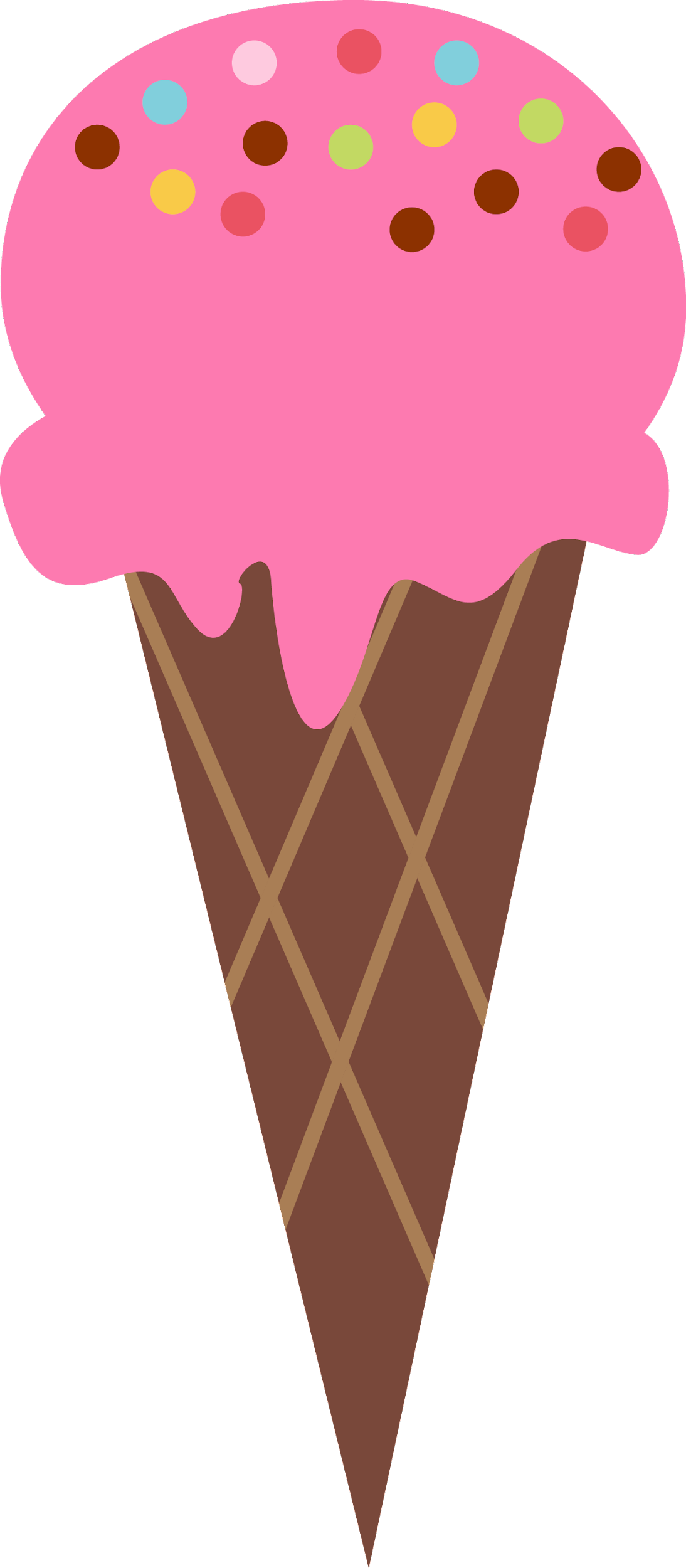 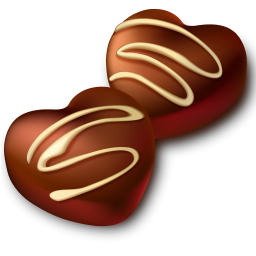 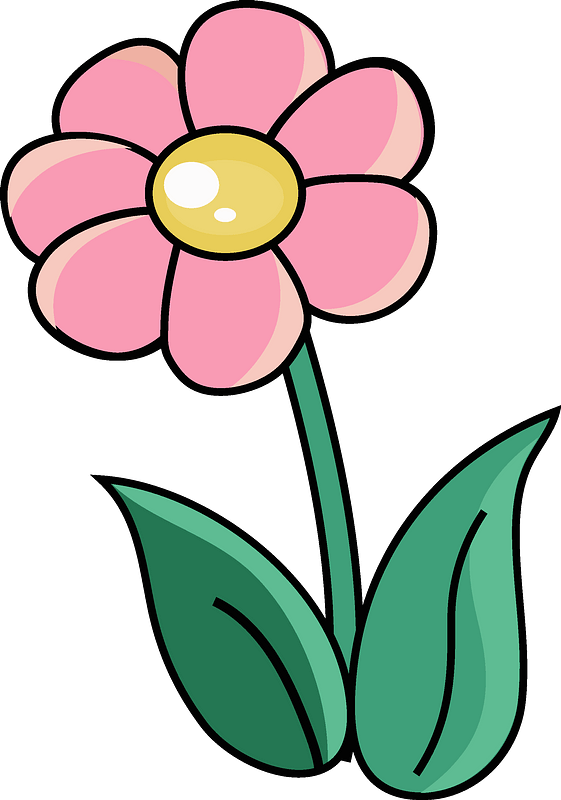 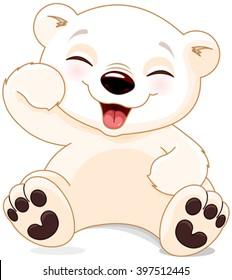 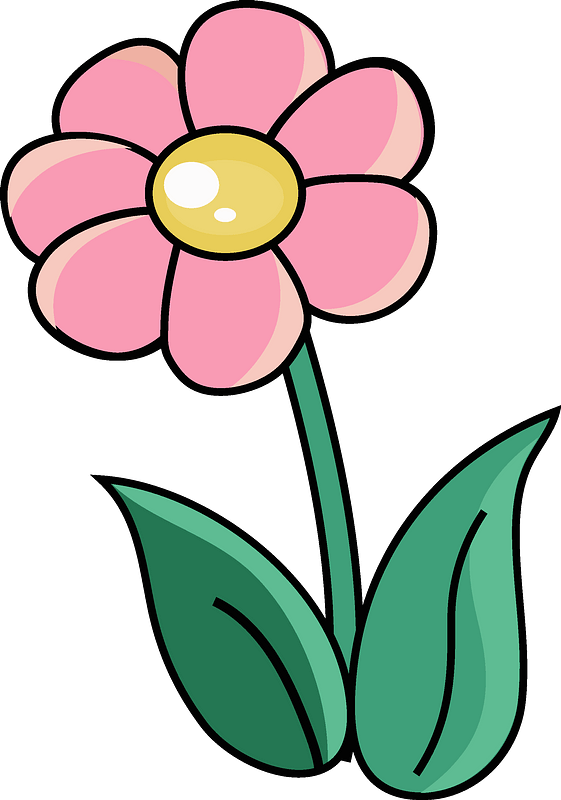 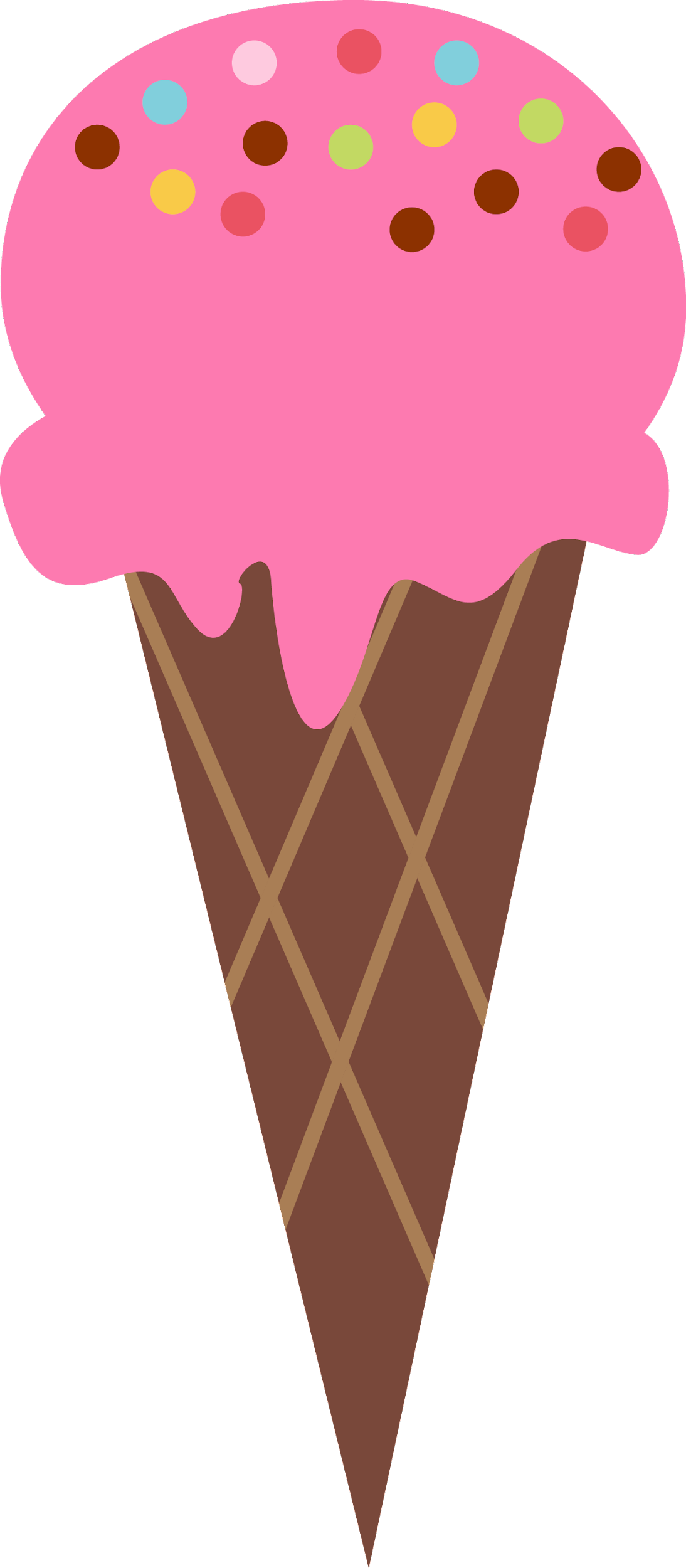 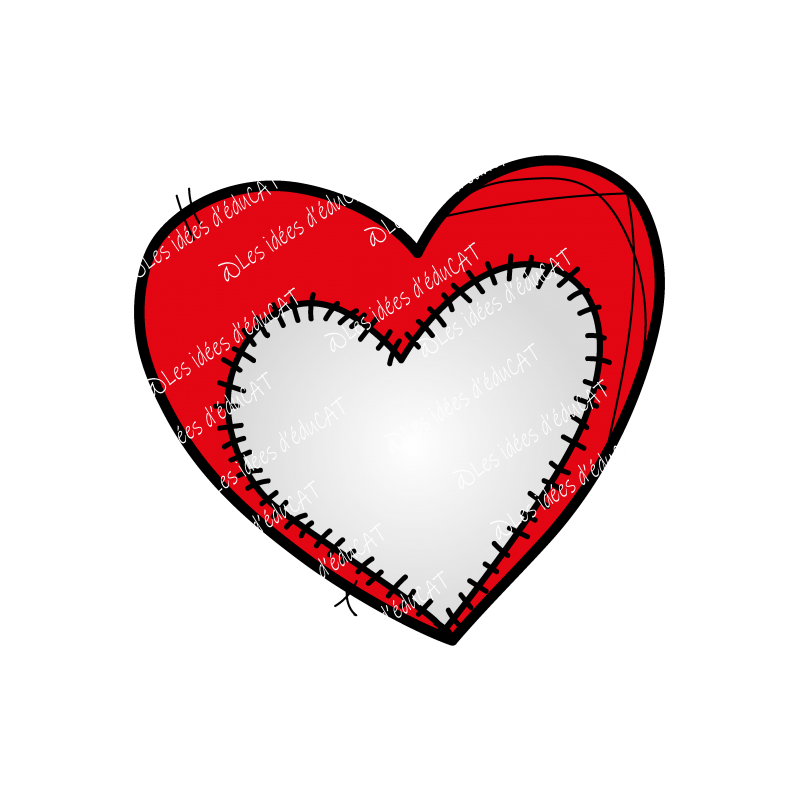 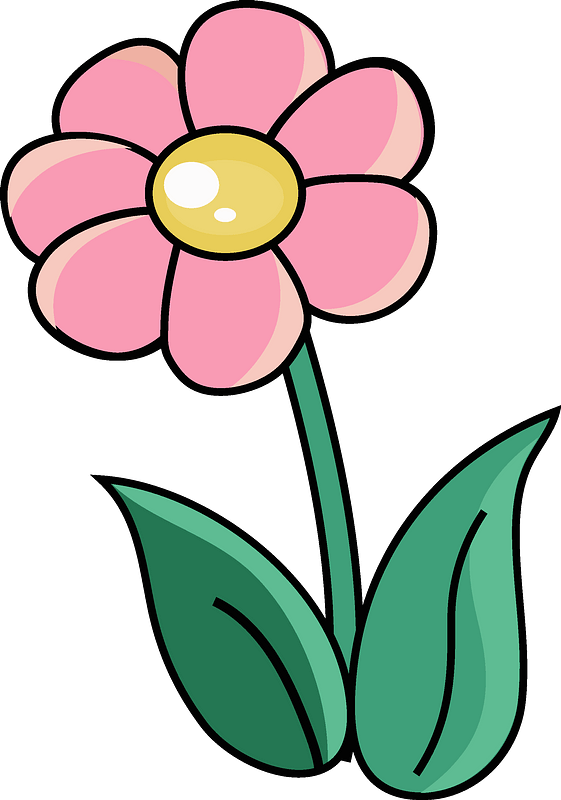 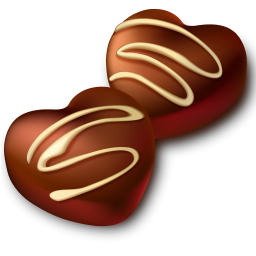 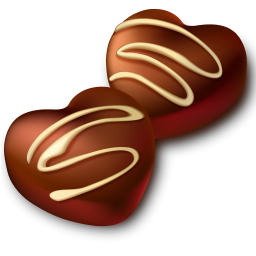 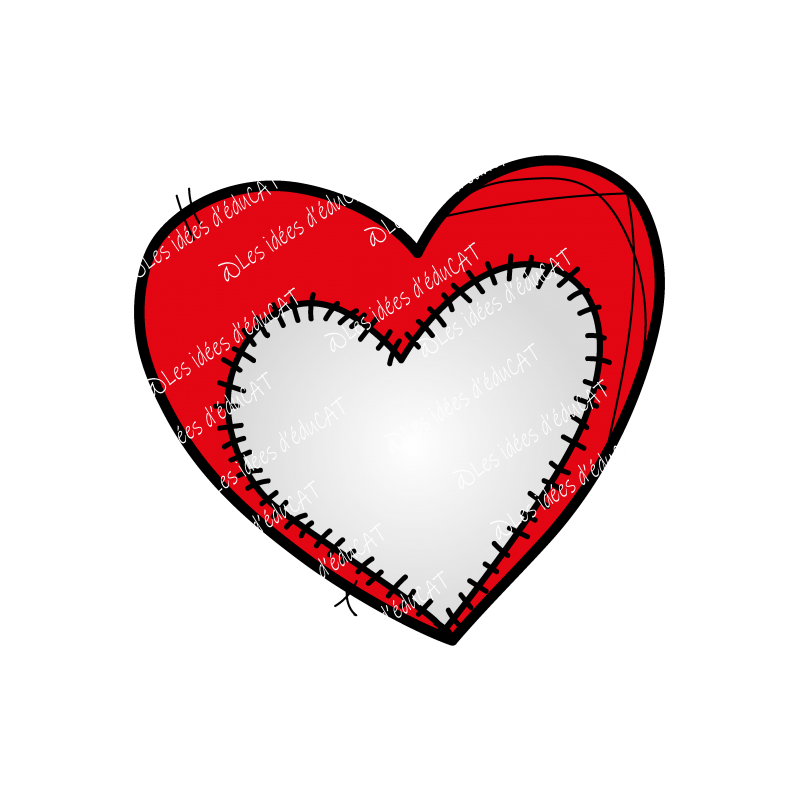 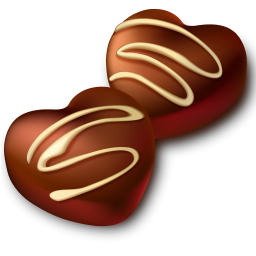 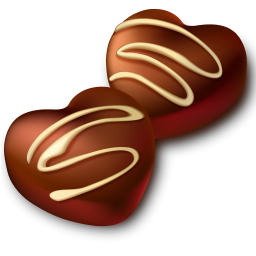 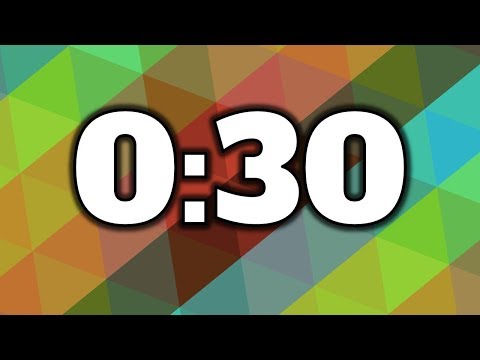 Fais l’exercice pour le nombre compté !
9
10
8
7
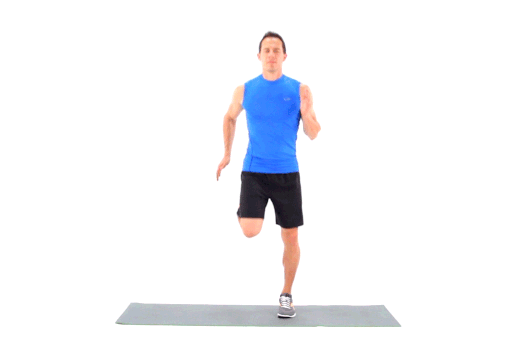 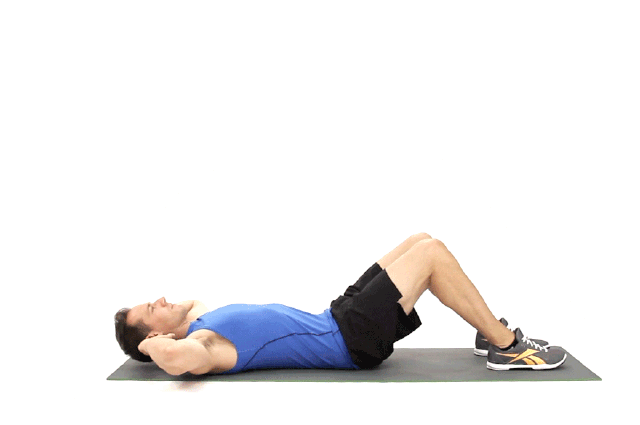 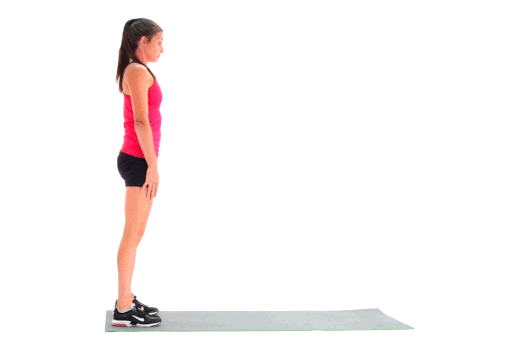 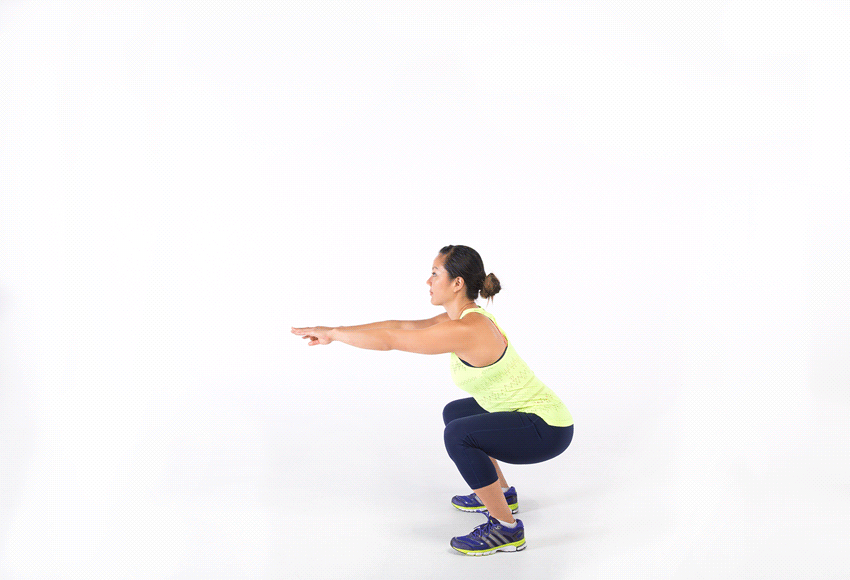 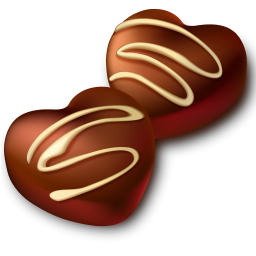 As-tu vu 8        ? Bravo !
9
10
8
7
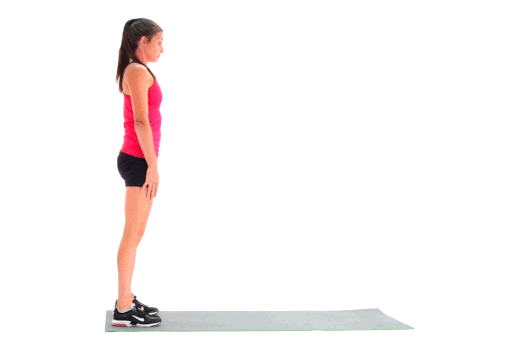 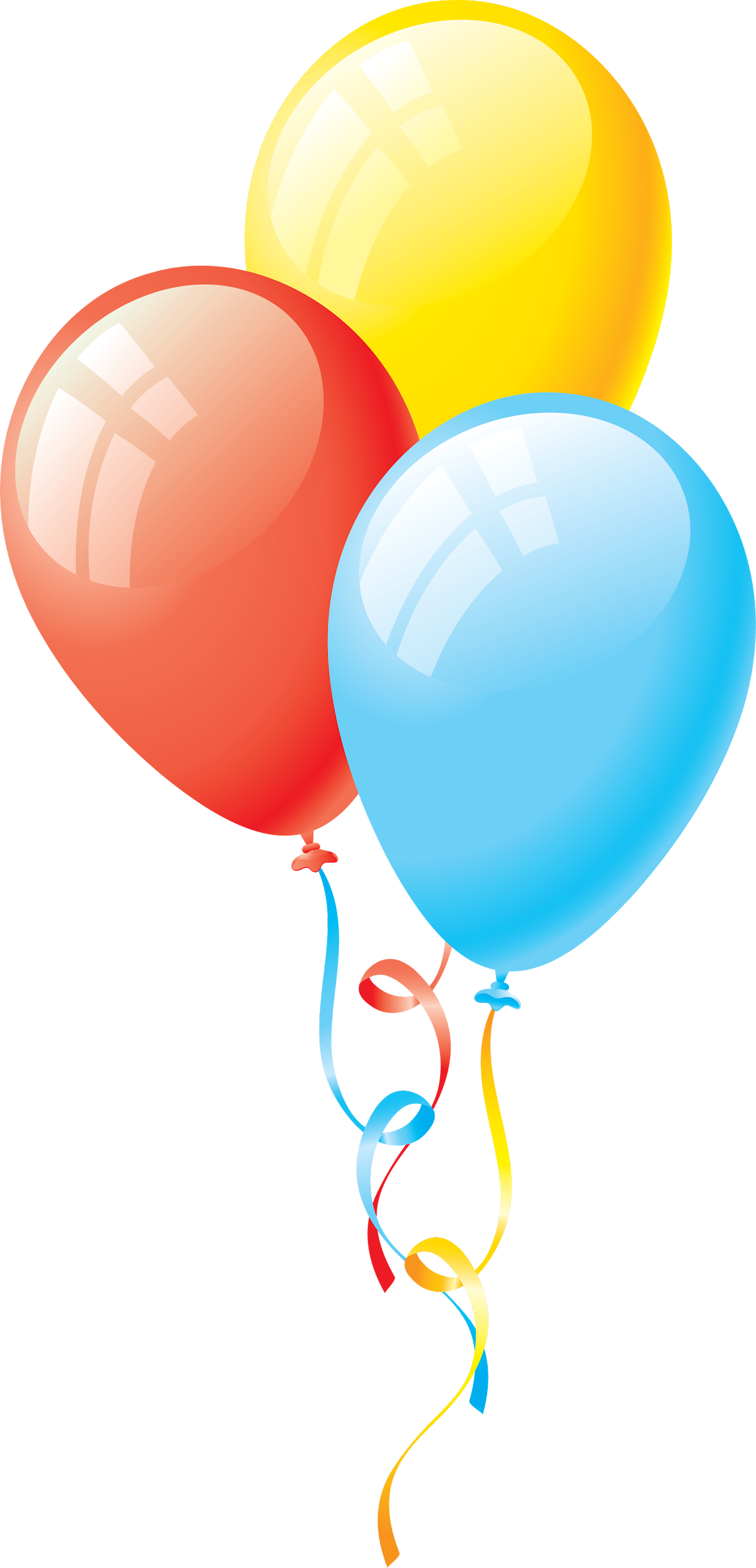 Combien de         vois-tu ? is-tu ?
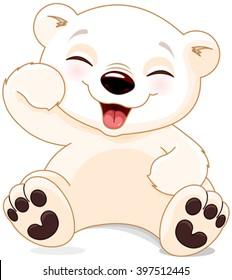 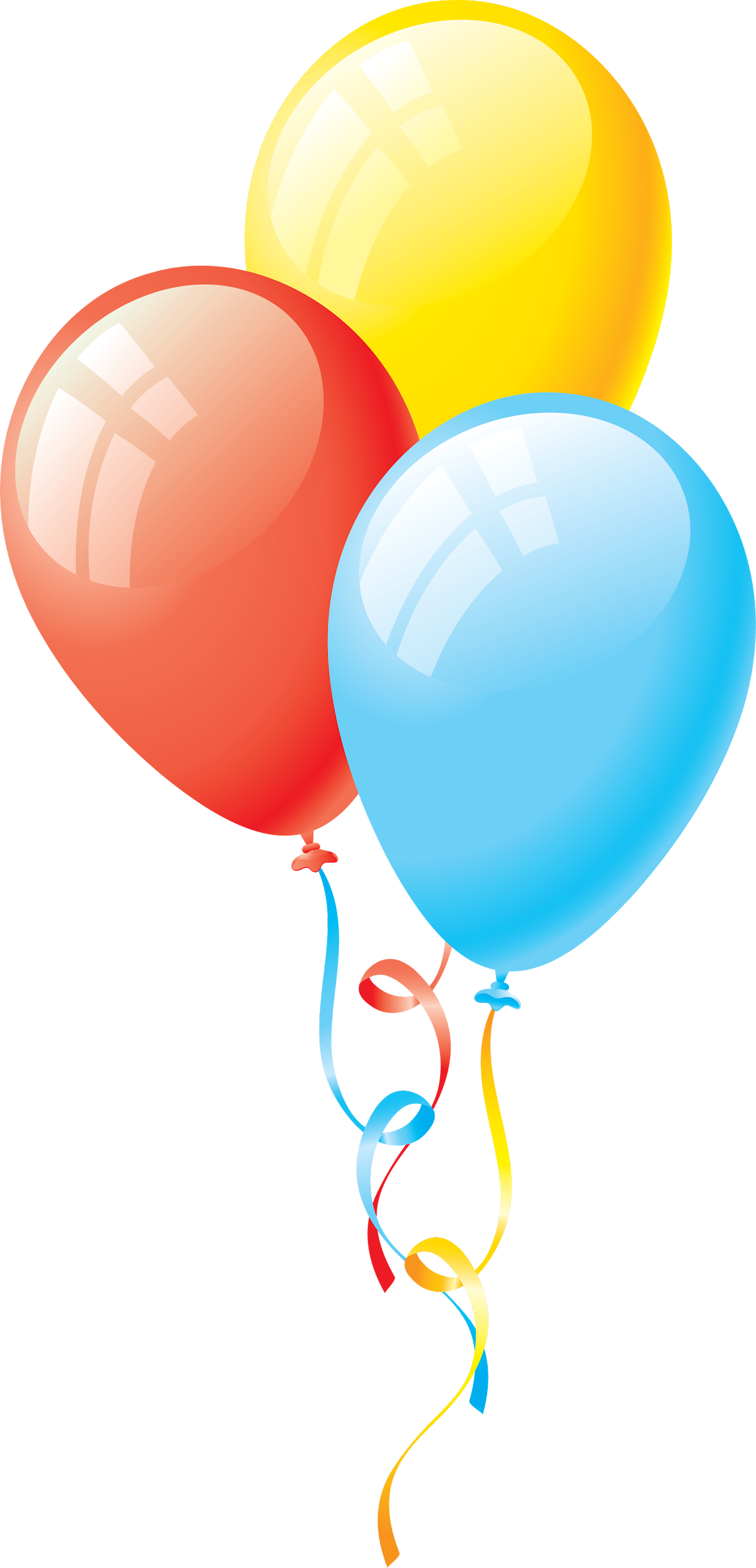 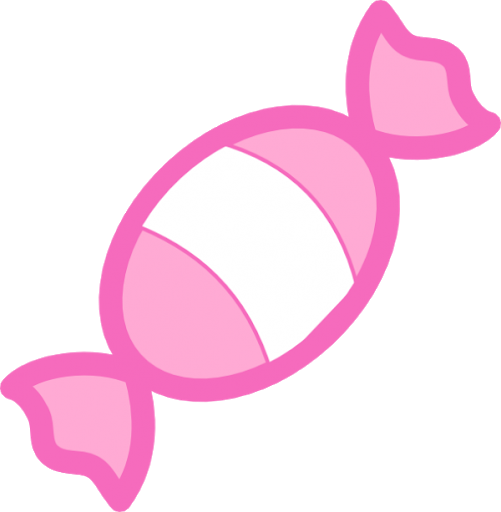 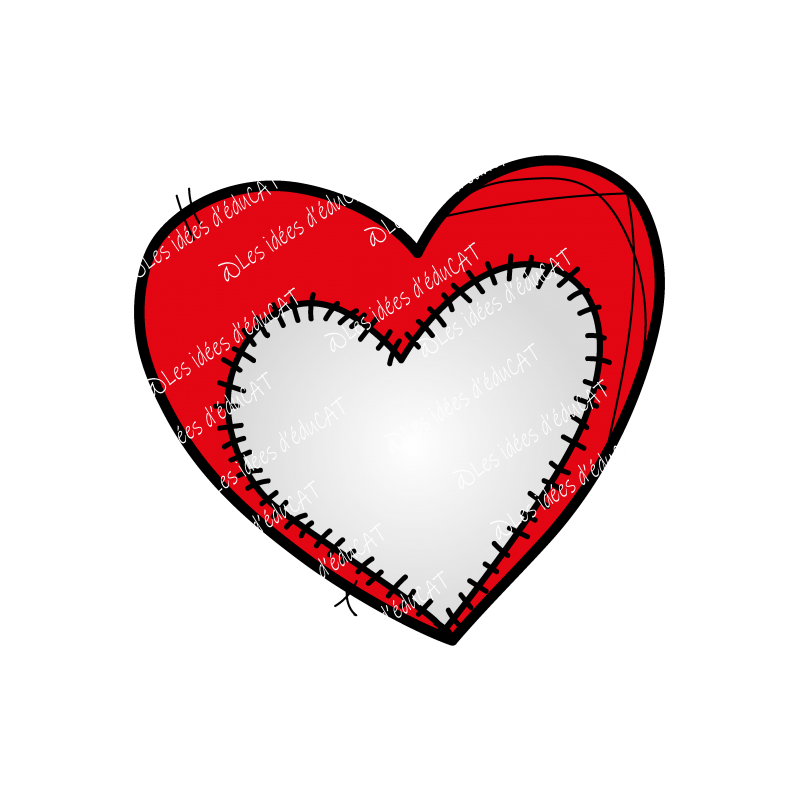 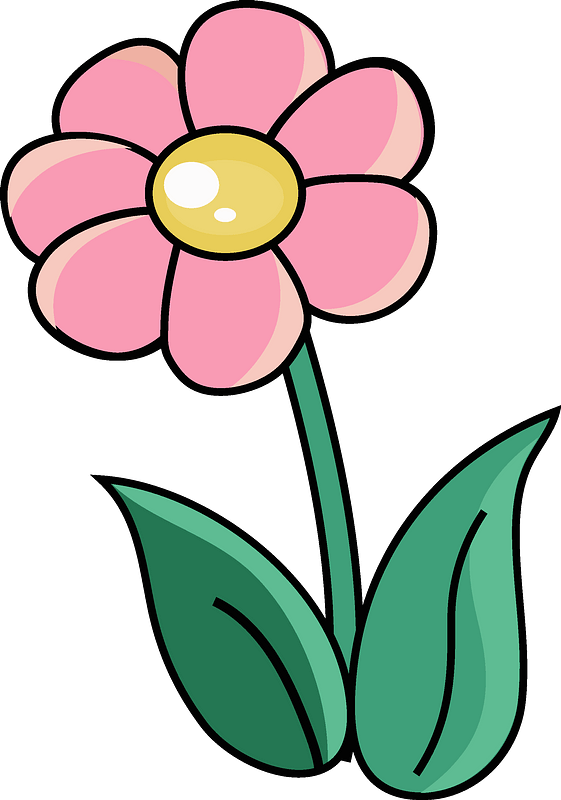 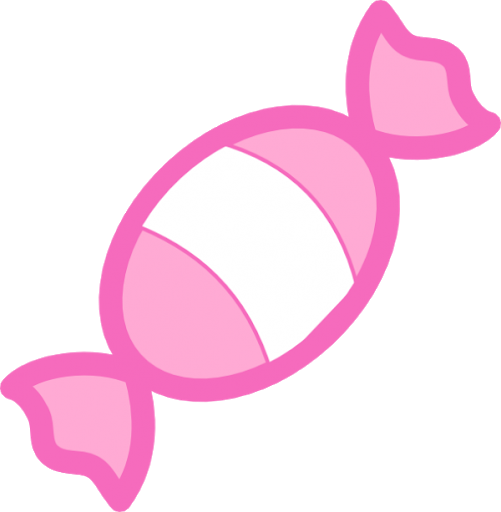 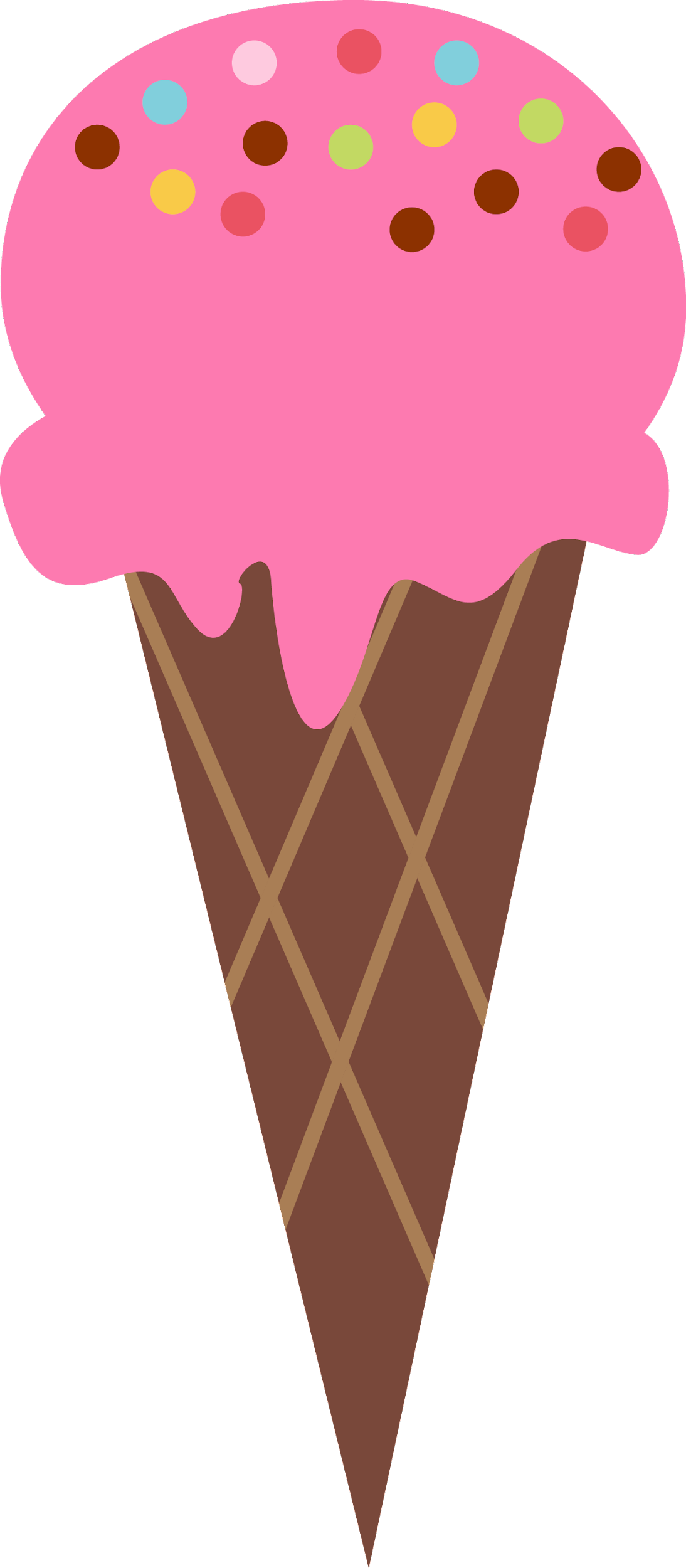 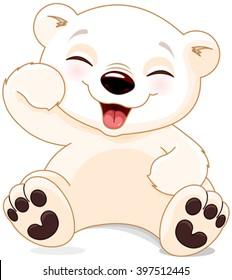 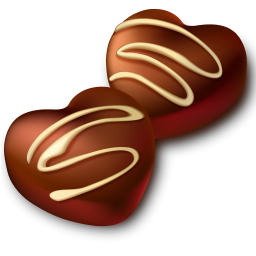 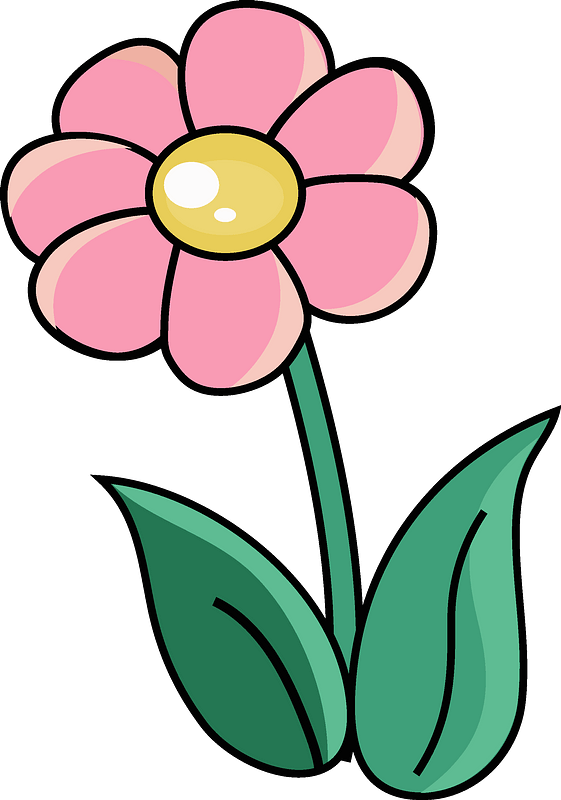 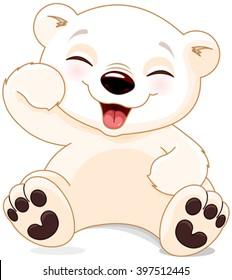 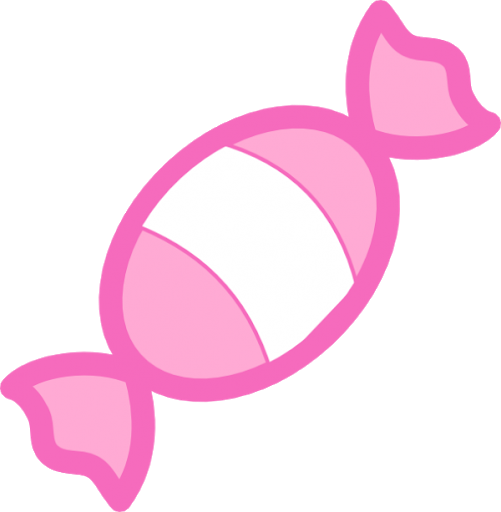 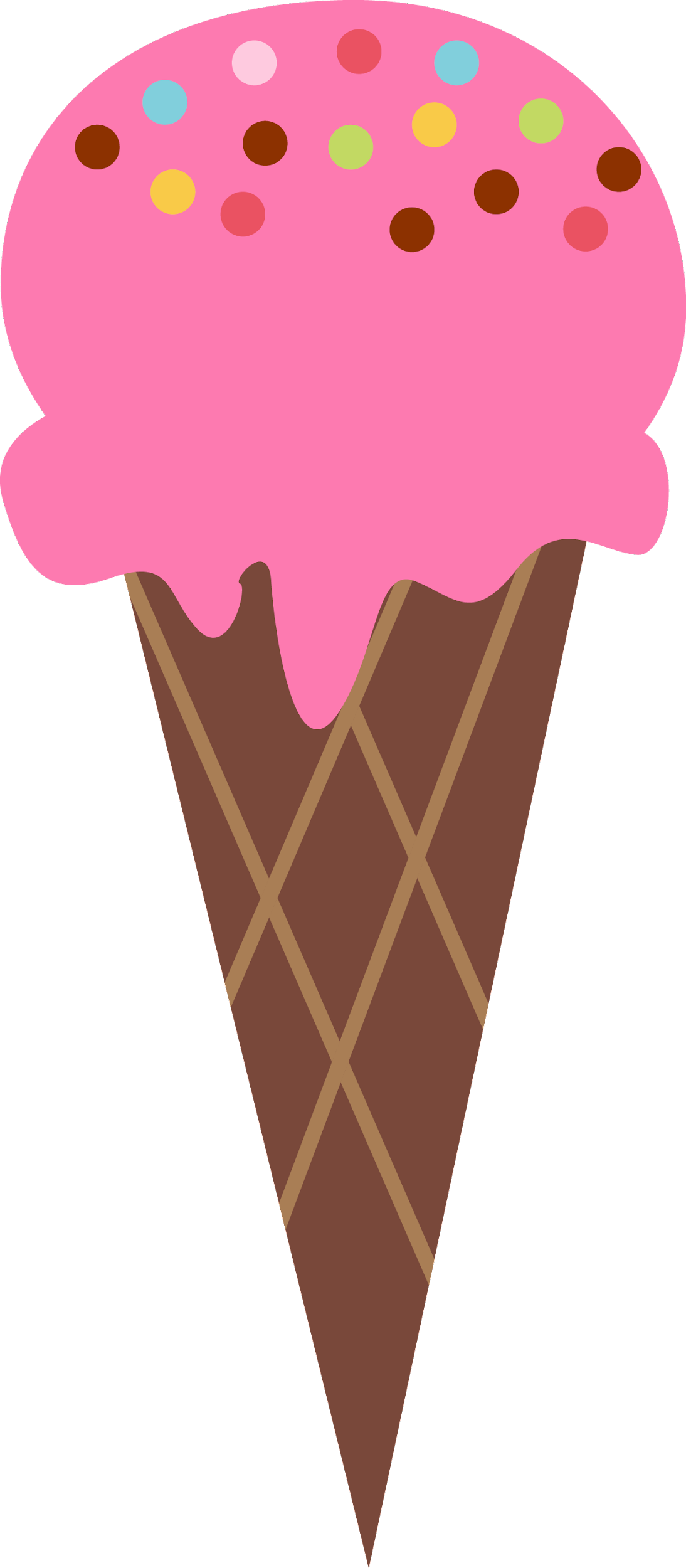 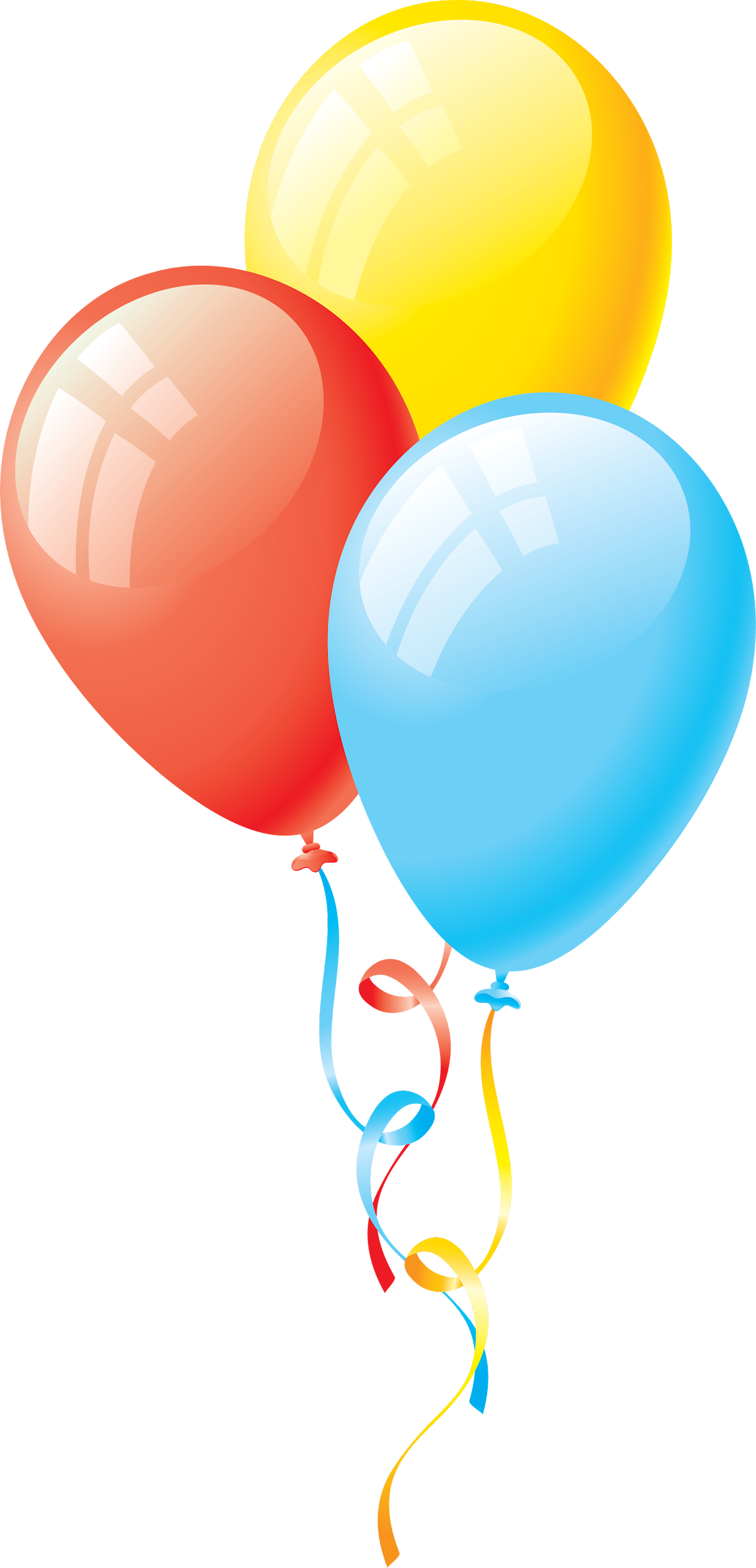 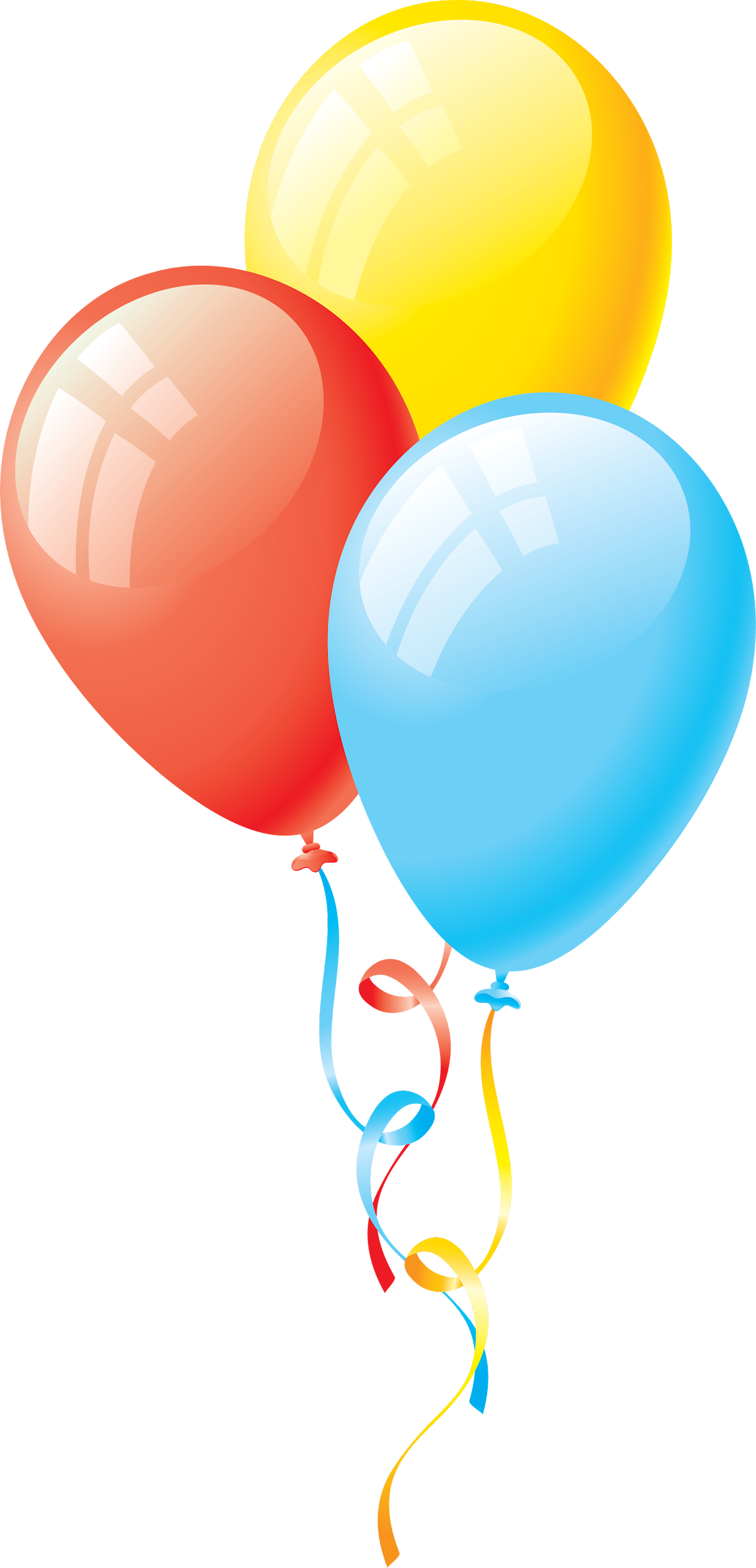 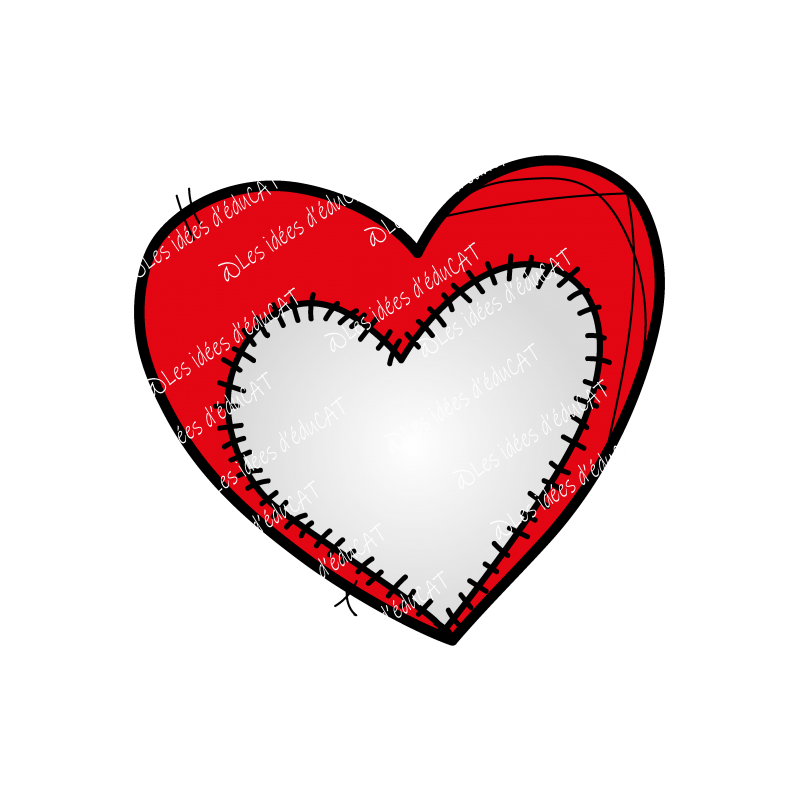 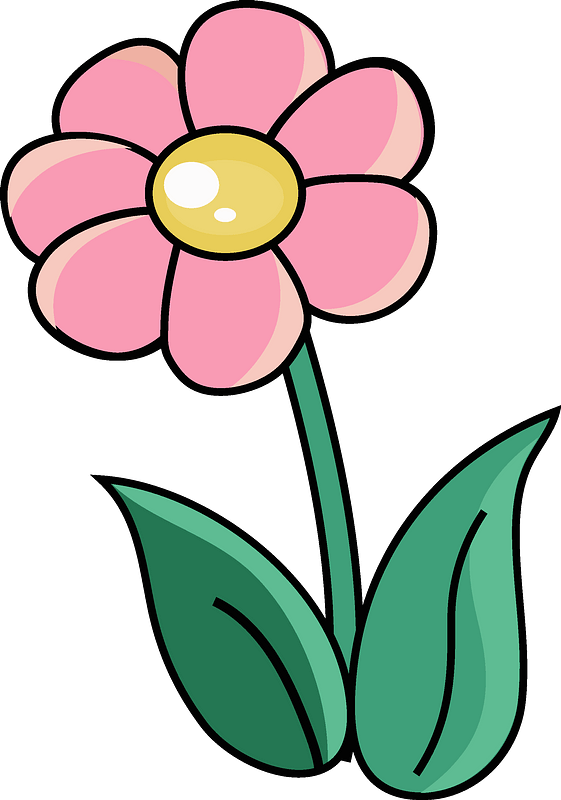 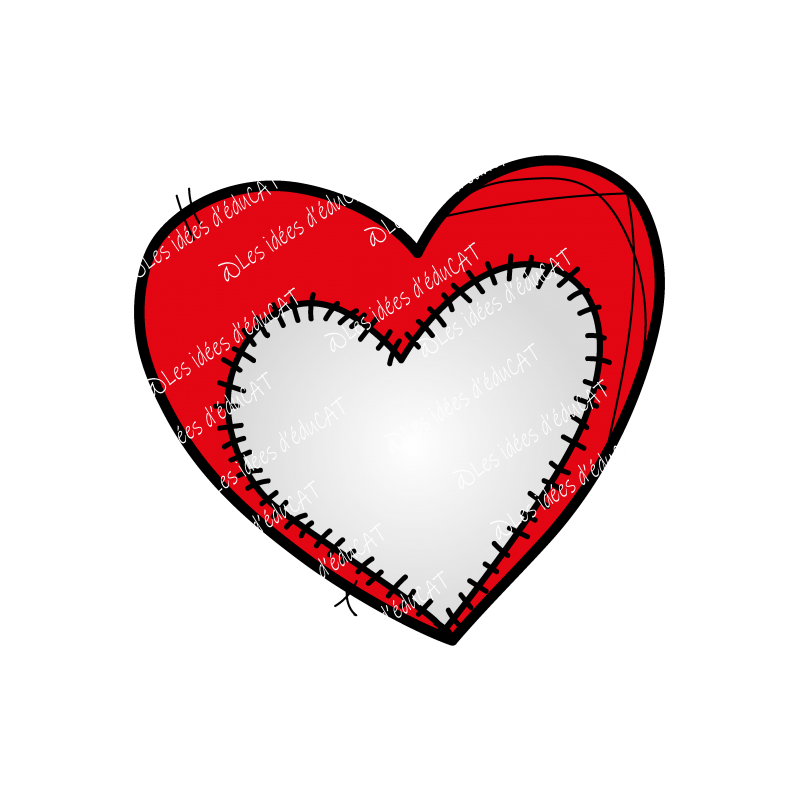 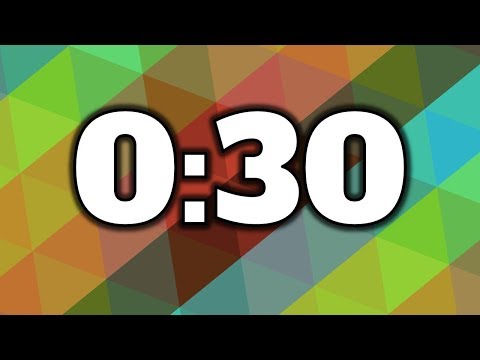 Fais l’exercice pour le nombre compté !
5
3
7
9
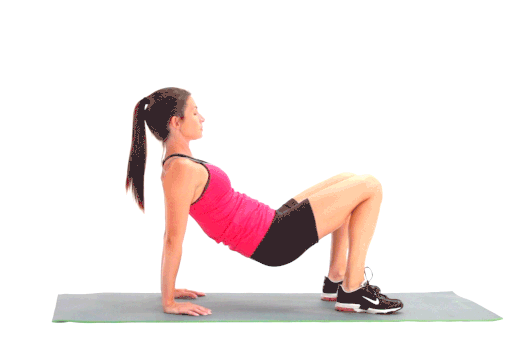 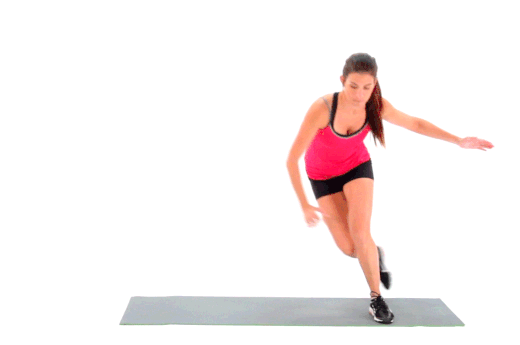 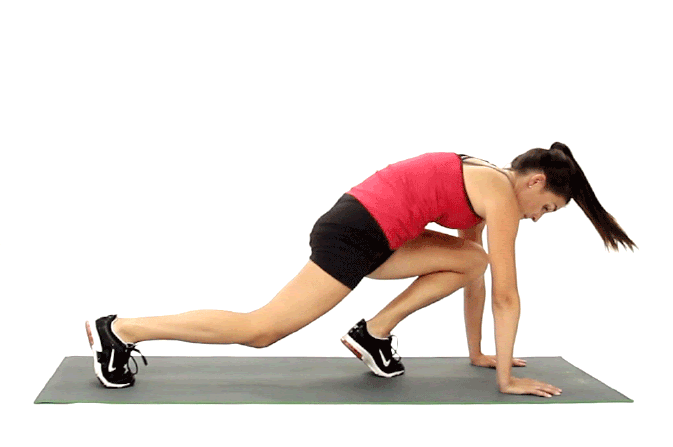 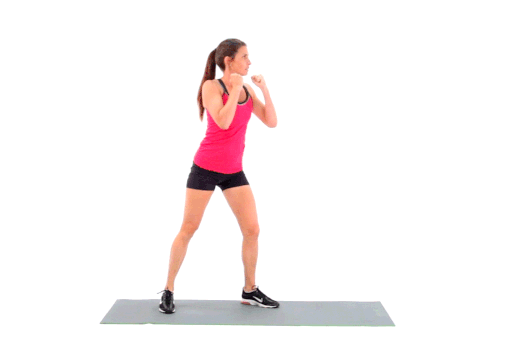 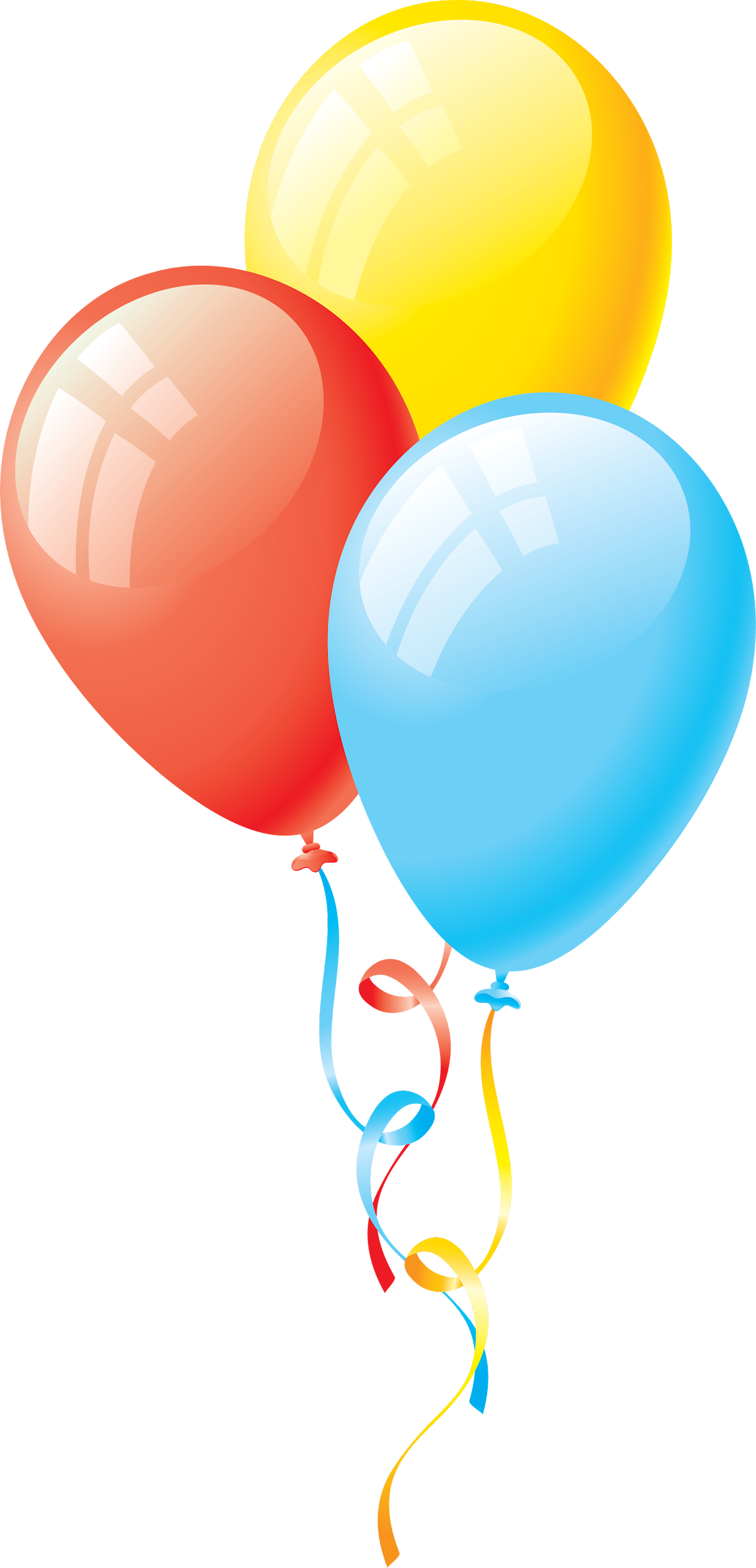 As-tu vu 3      ? Bravo !
5
3
7
9
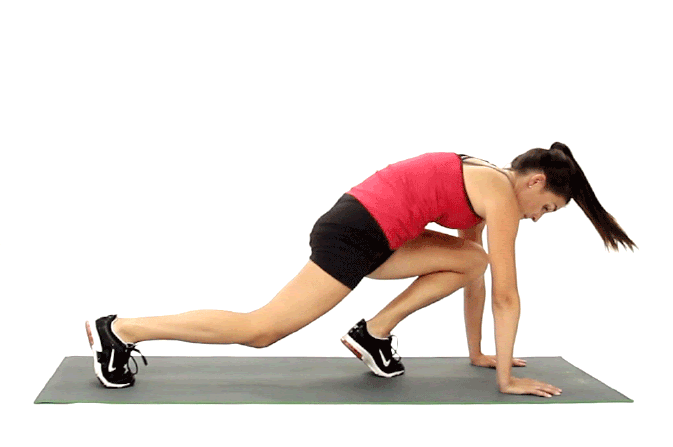 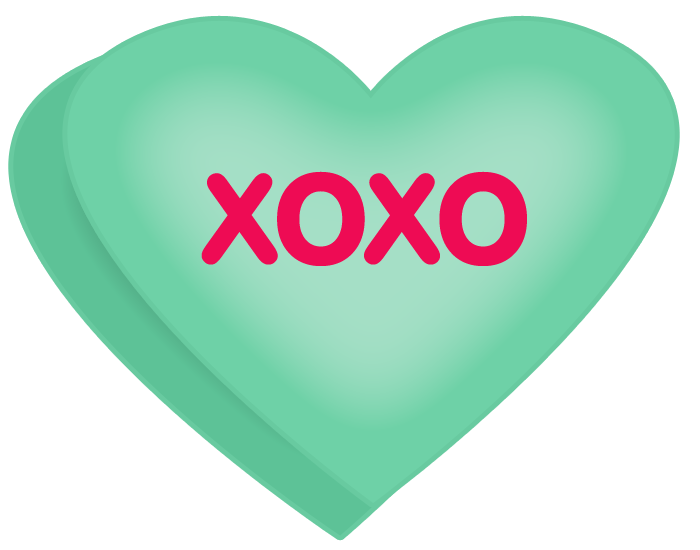 Combien de         vois-tu ? is-tu ?
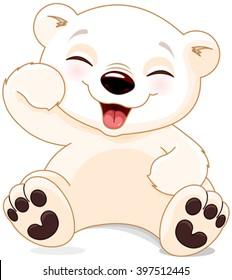 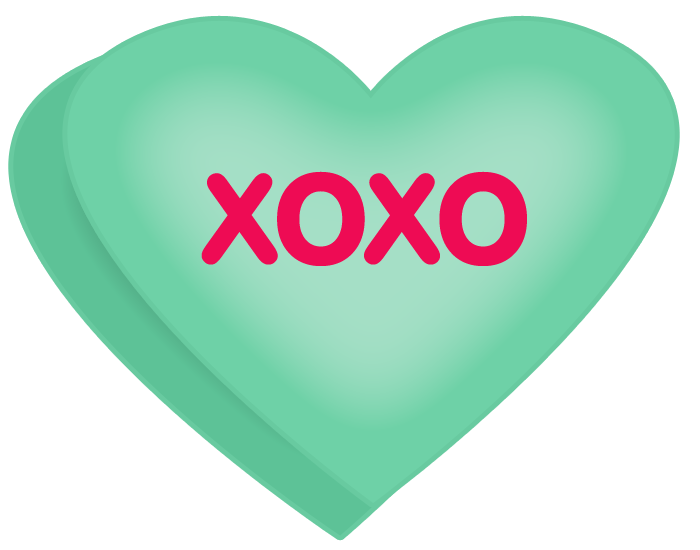 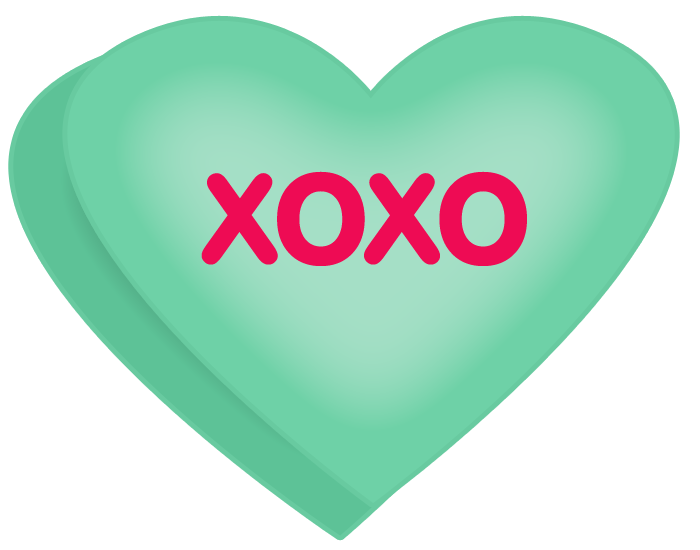 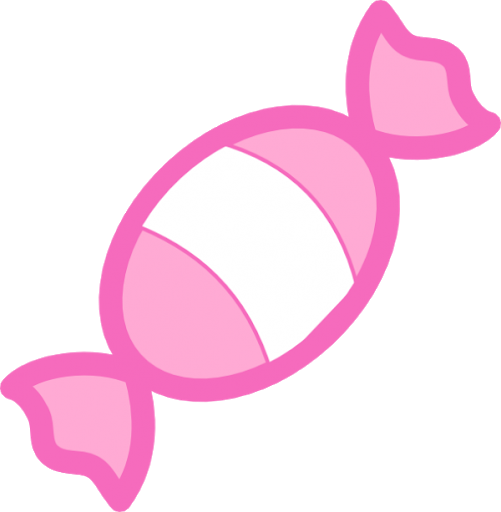 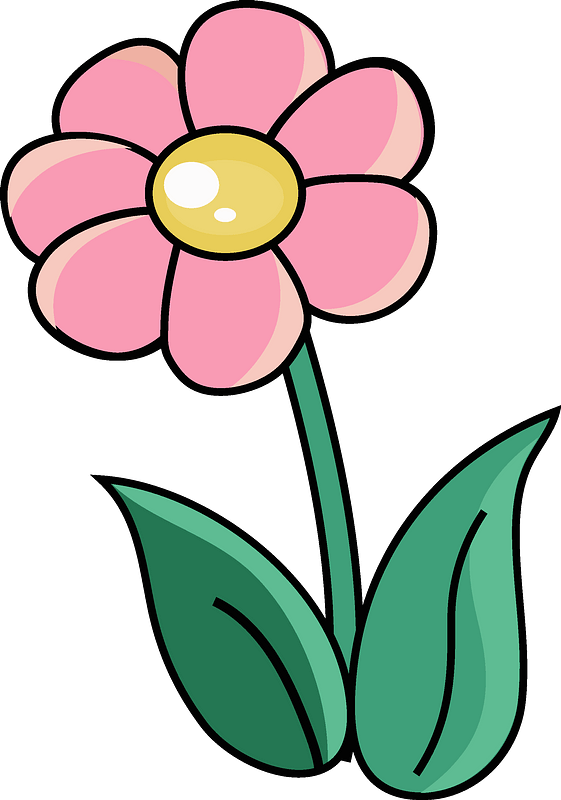 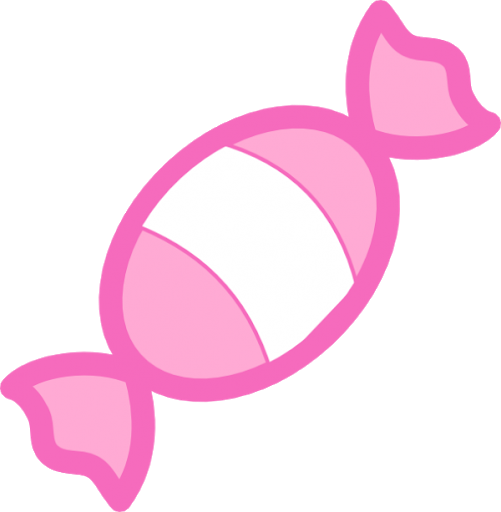 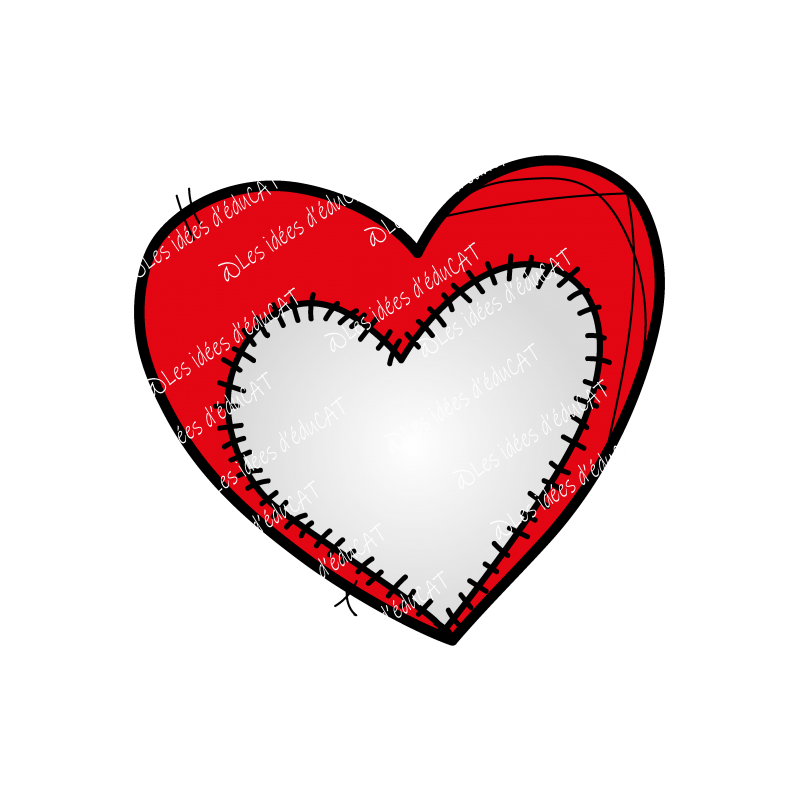 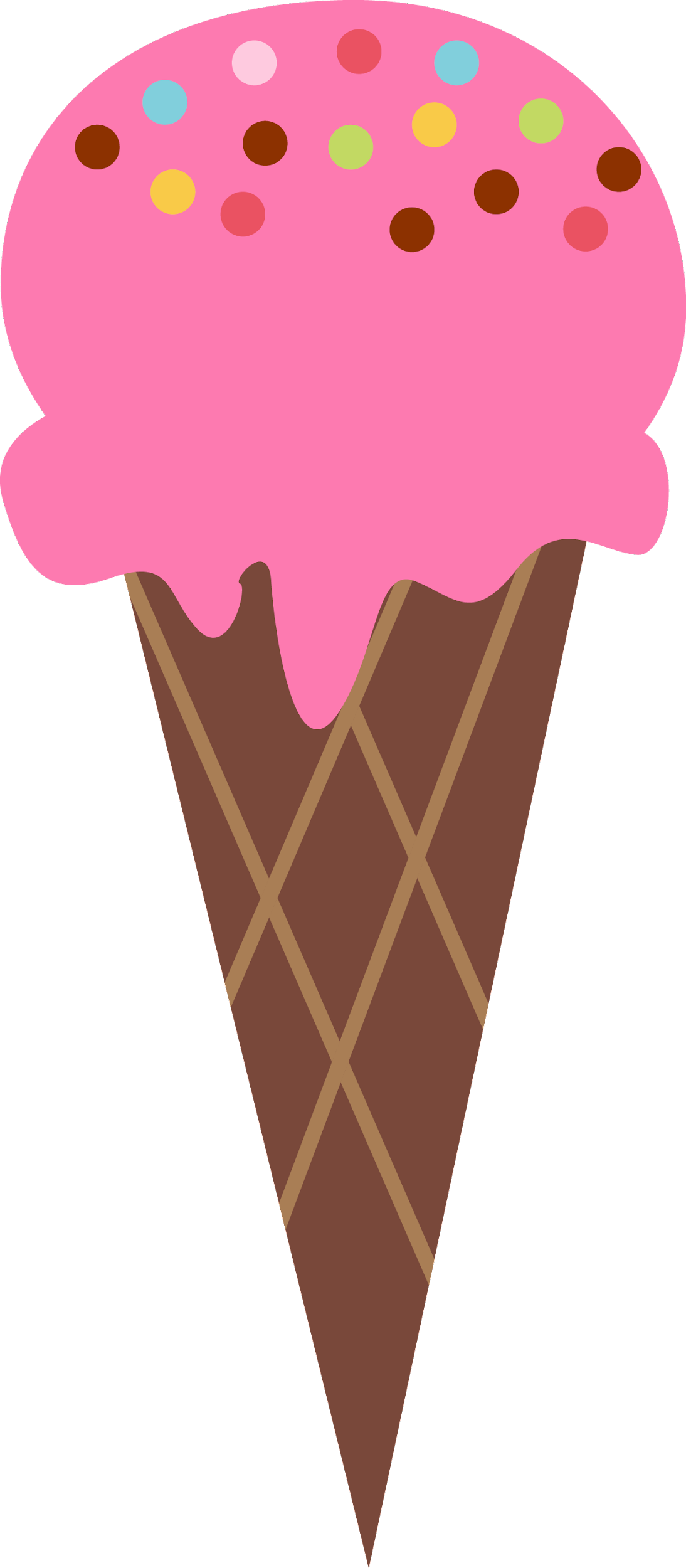 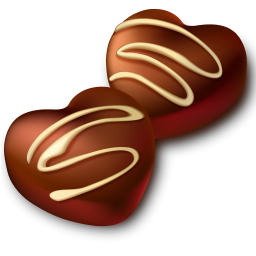 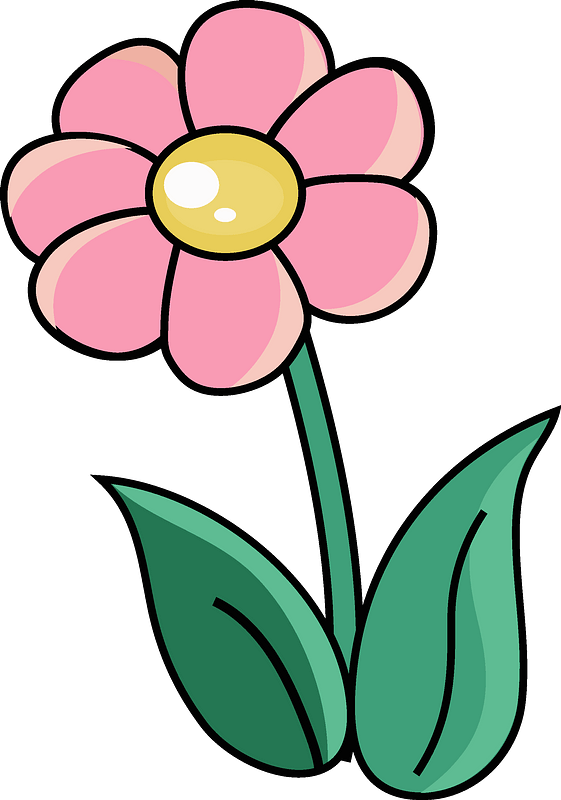 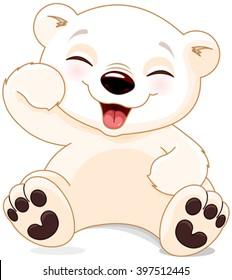 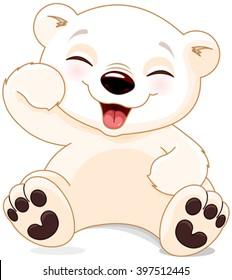 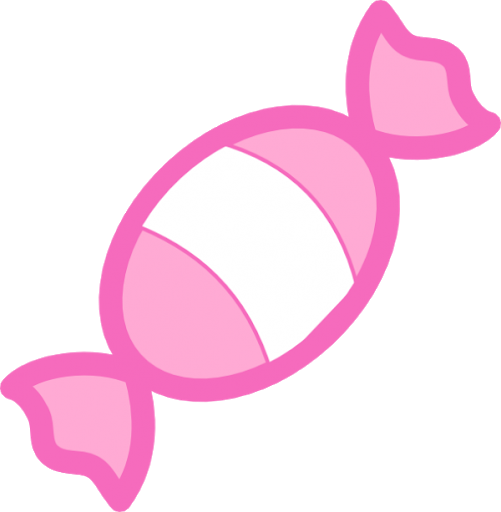 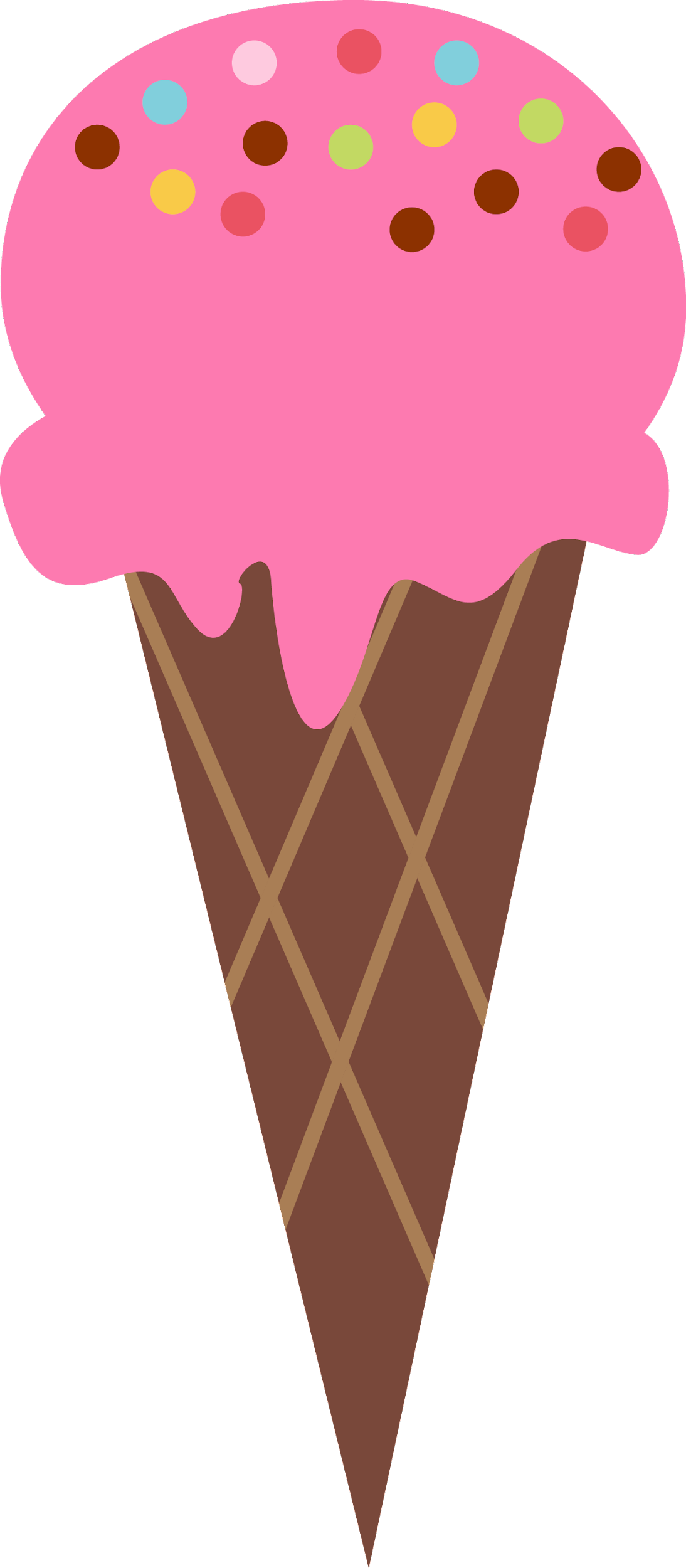 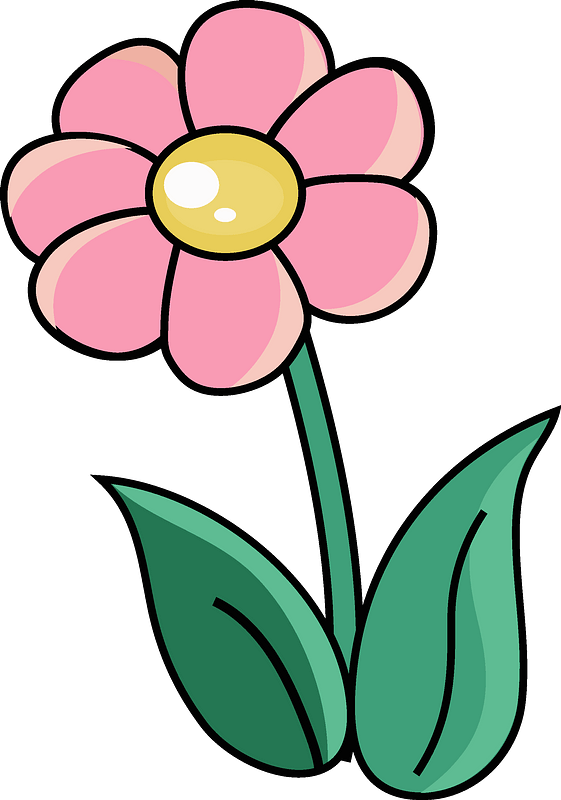 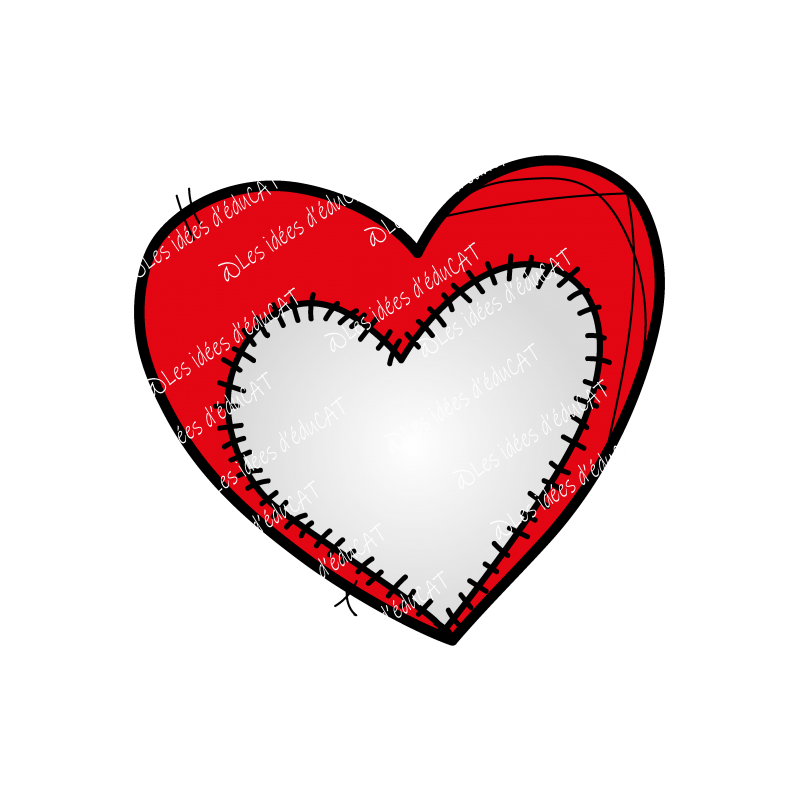 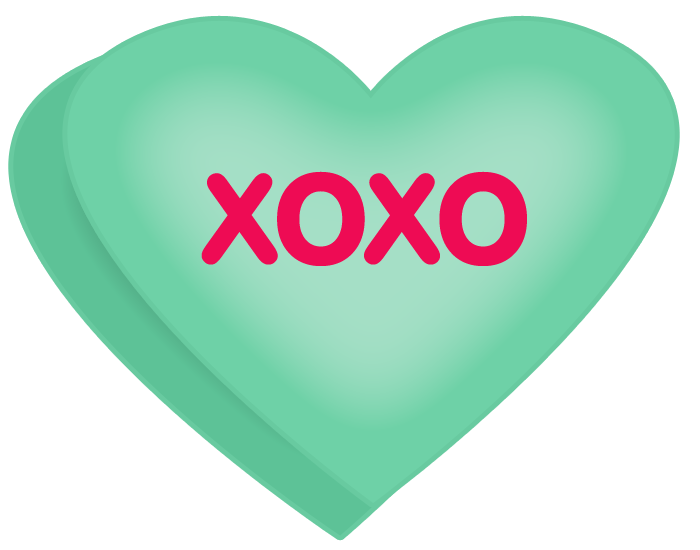 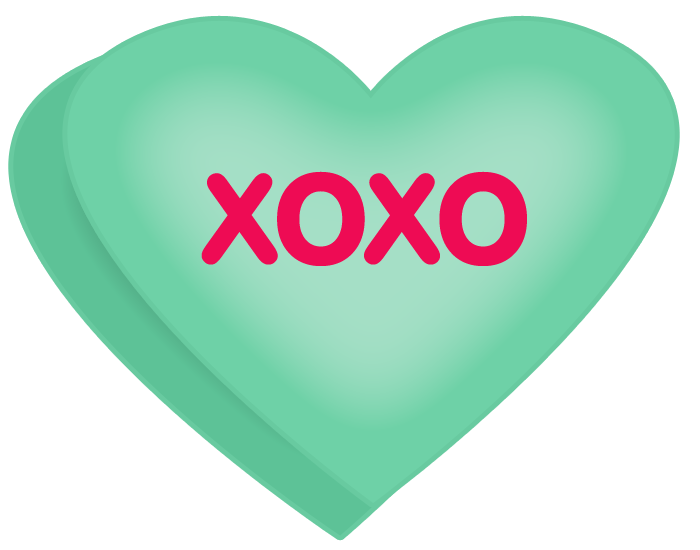 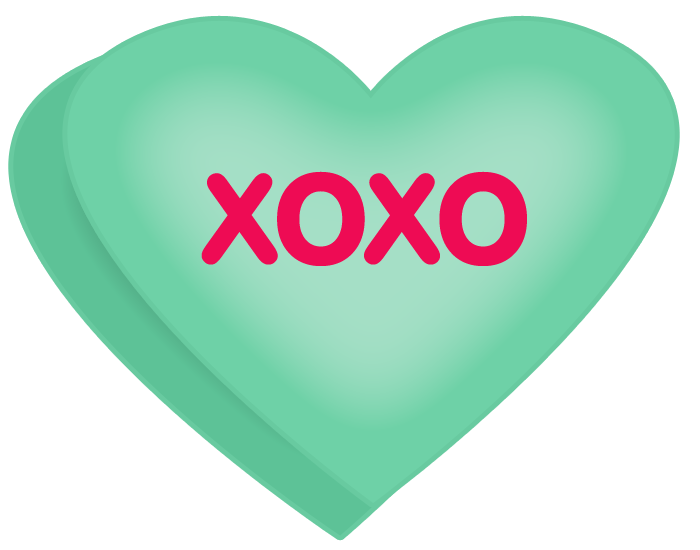 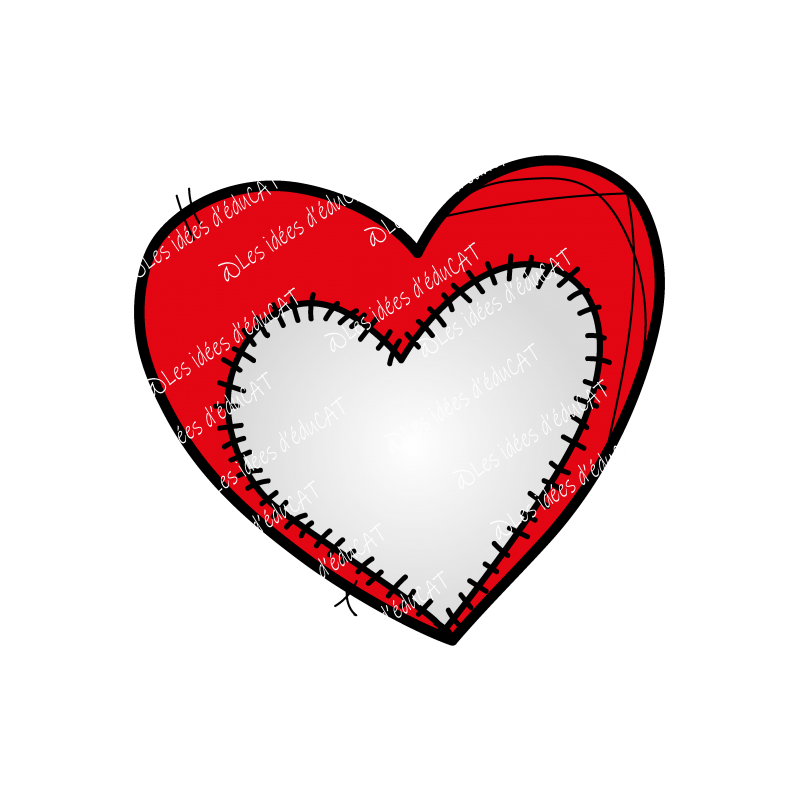 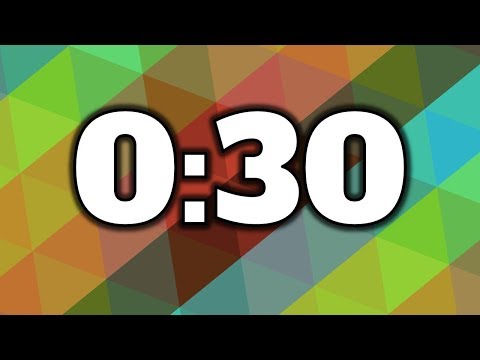 Fais l’exercice pour le nombre compté !
7
4
5
6
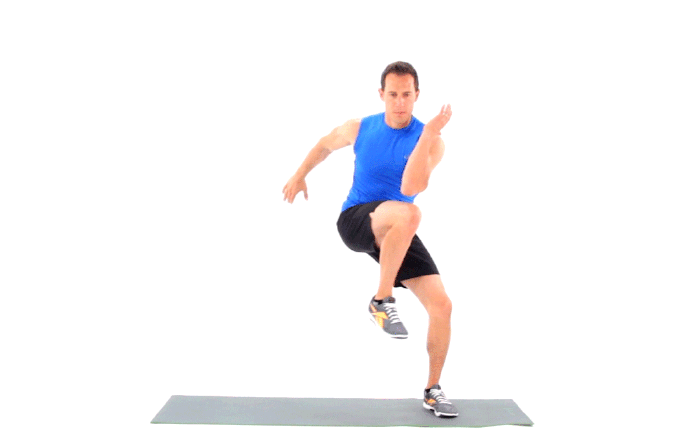 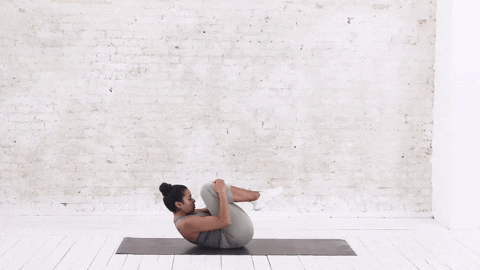 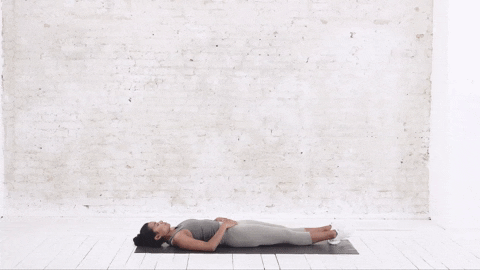 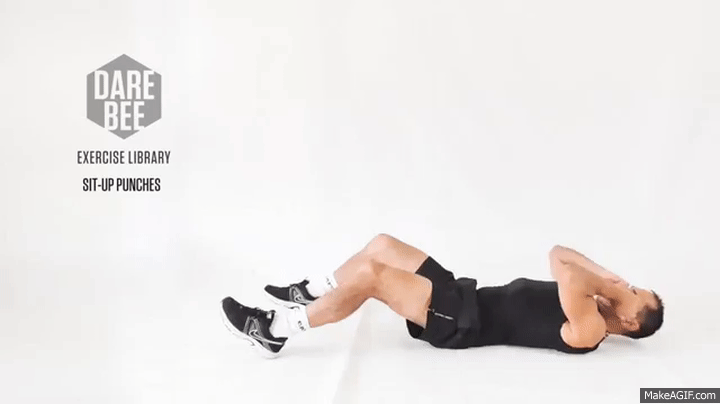 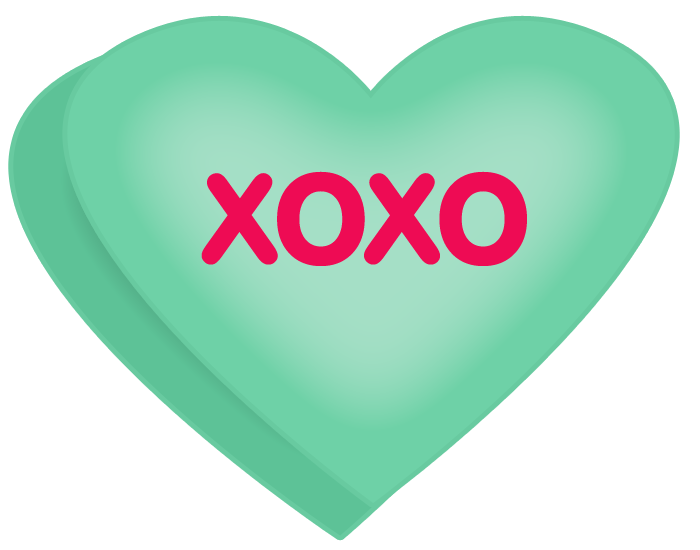 As-tu vu 5         ? Bravo !
6
7
5
8
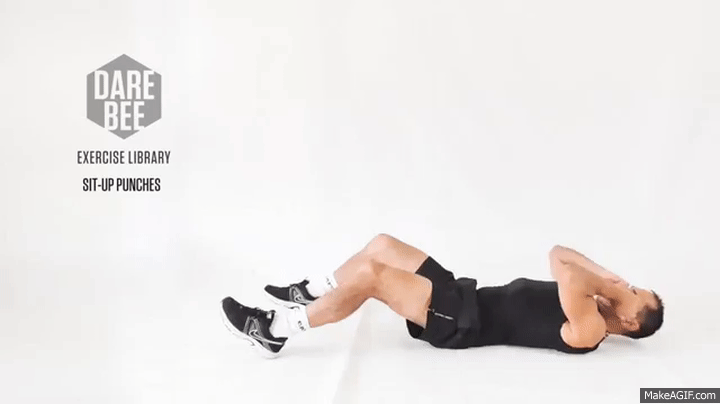